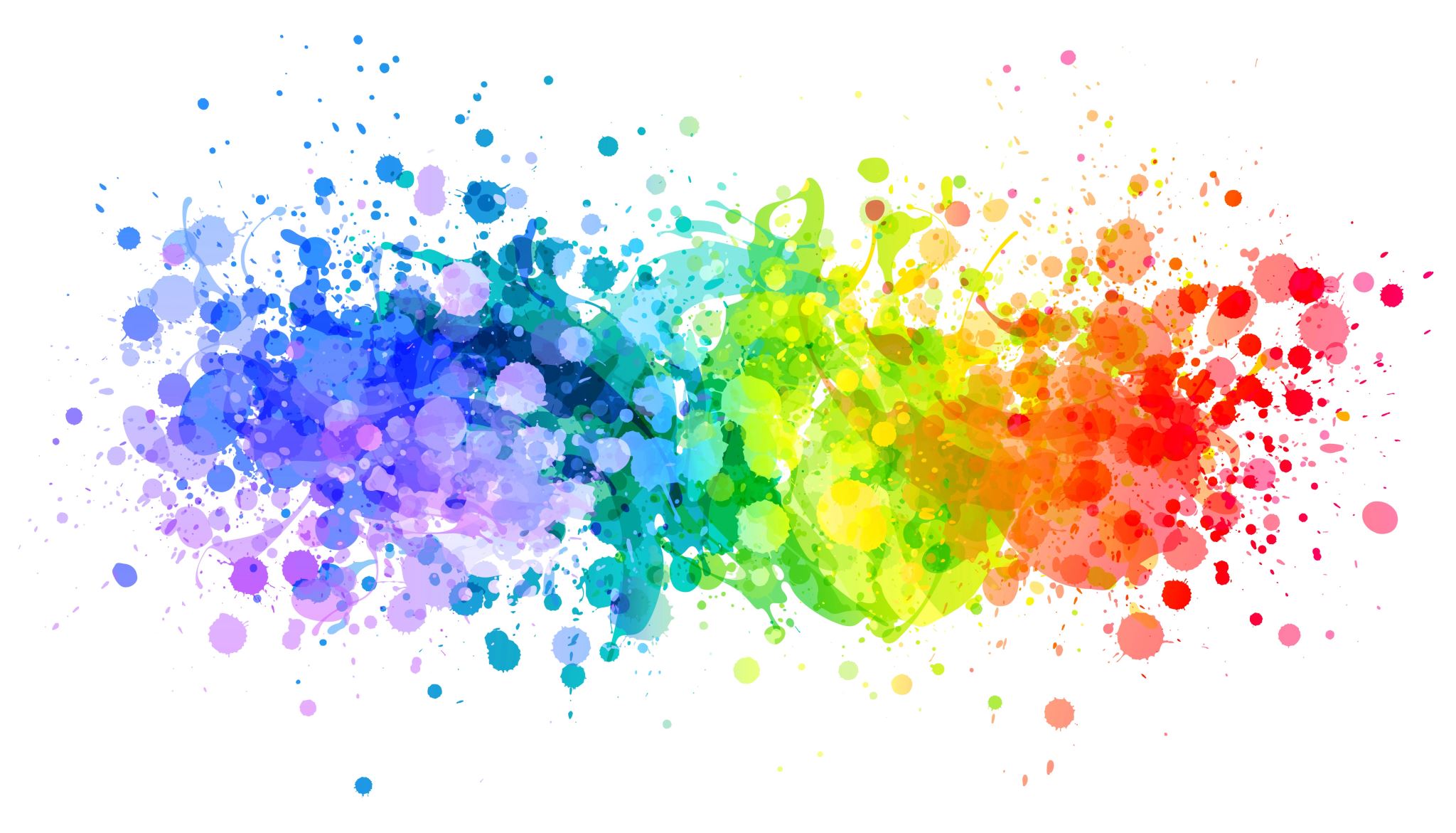 FTRA 200Méthodologie de la traductionLibrary WorkshopÉthel GamacheLibrarian ethel.gamache@concordia.caThursday, October 3, 2024
Plan
Library: website and services
Search strategies
Sofia and Interlibrary loans  (ILL)
Terminological dictionaries
Other reference documents
Databases  
Other resources on the web 
Assess and cite your sources
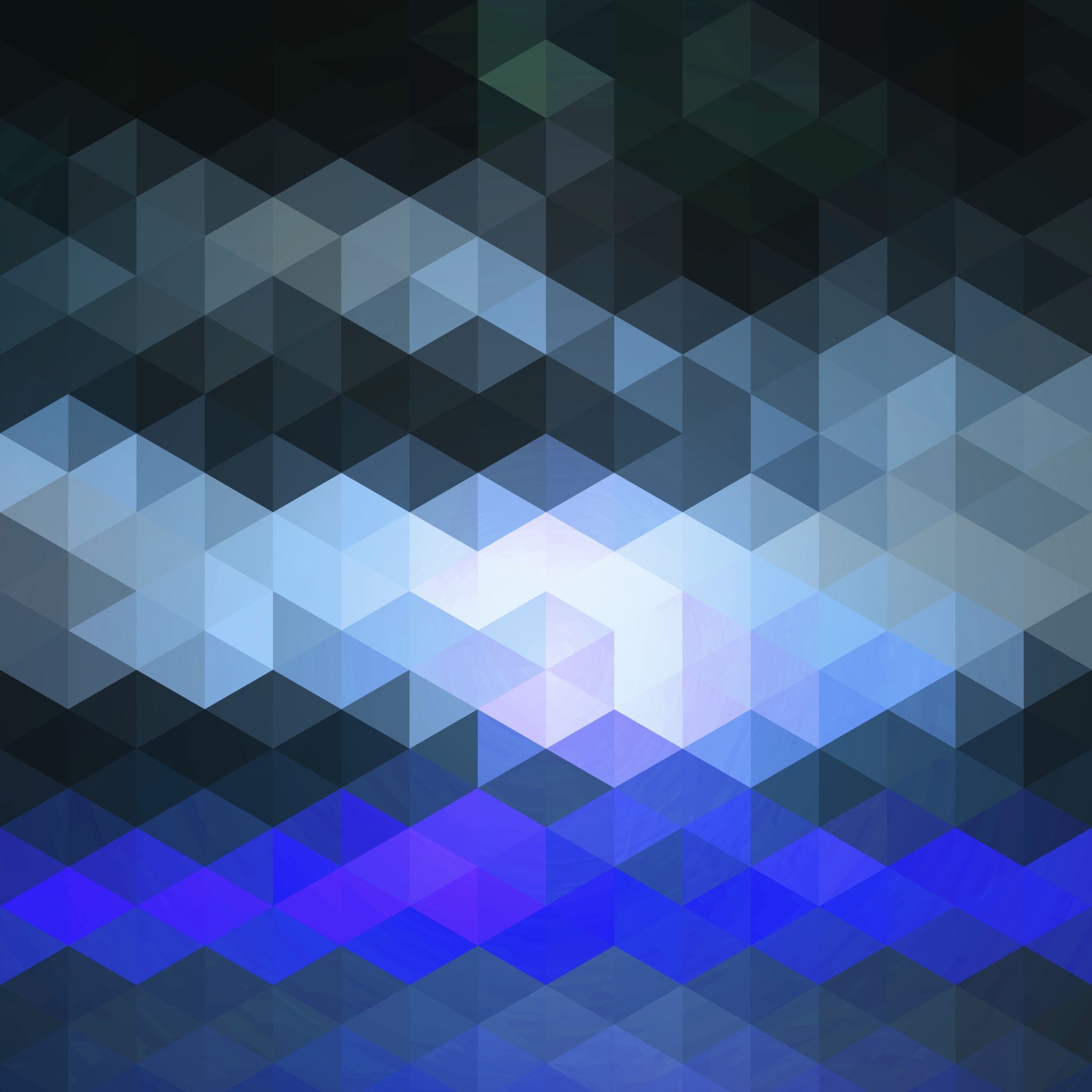 The  Library
The libraries and reading room
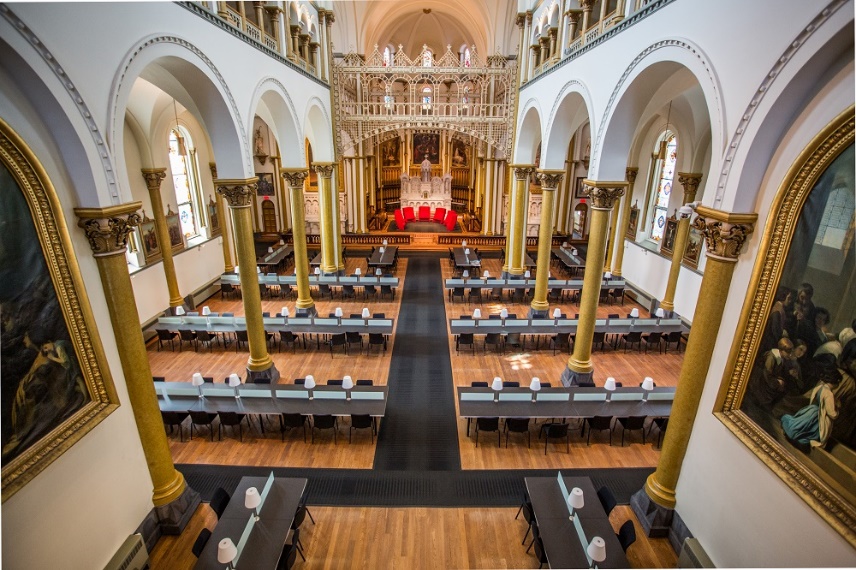 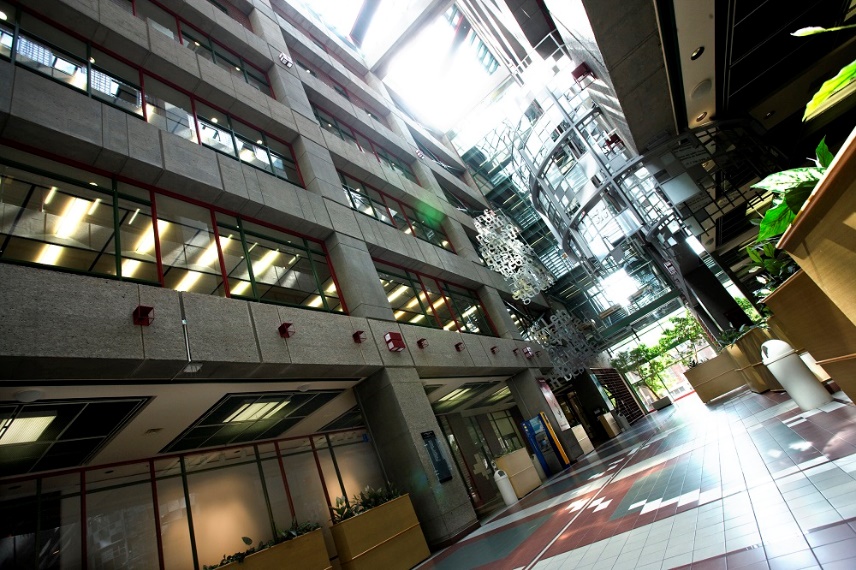 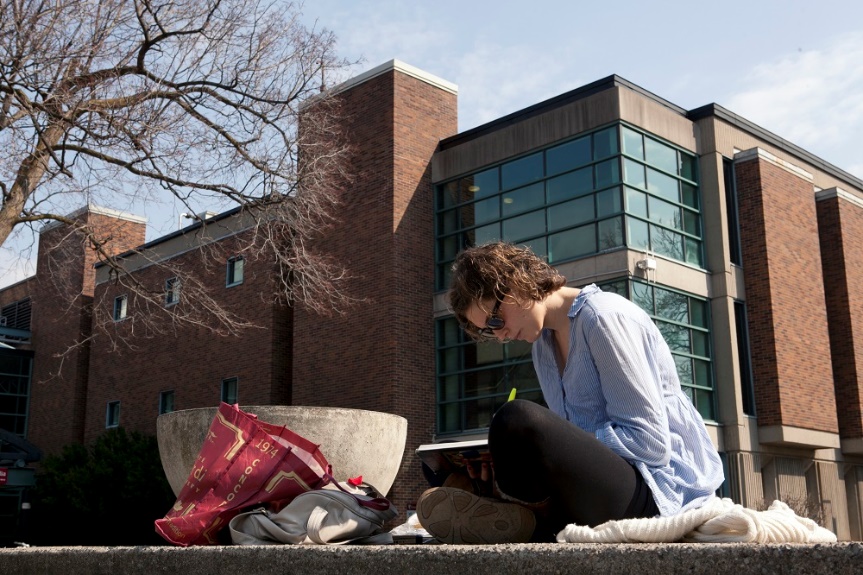 Grey Nuns
Reading room (SGW)
Webster Library
(Sir George Williams campus)
Bibliothèque Vanier
(Loyola campus)
[Speaker Notes: Types de documents à la bibliothèque:
Livres (imprimés ou électroniques) 
Périodiques (Journals)
Journaux (Newspapers)
Videos (films, théâtre, danse,…)
Musique (partitions, sons)
*En ligne or imprimé*
Équipment: tablette, portables, caméras, et plus

Votre carte étudiante (Concordia ID card) est votre carte de bibliothèque :
Utilisez-la pour emprunter des documents
et de l’équipement du comptoir de
Circulation (Loans & Returns desk).

Soeurs-Grises:https://www.concordia.ca/fr/a-propos/patrimoine-soeurs-grises.html]
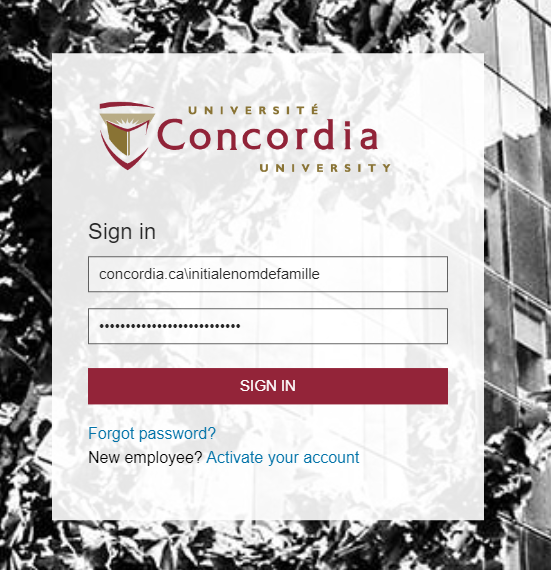 Off CAMpus access
Use your student id (Concordia netname or username ) and your password.
[Speaker Notes: Les mêmes que vous utilisez pour Moodle, par exemple.

Votre carte étudiante (Concordia ID card) est votre carte de bibliothèque :
Utilisez-la pour emprunter des documents
et de l’équipement du comptoir de
Circulation (Loans & Returns desk).]
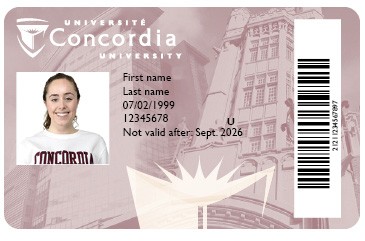 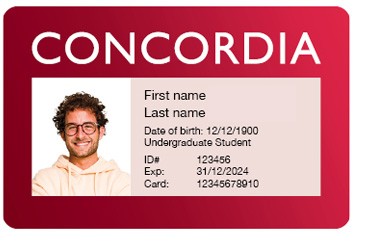 Library card
Your Concordia ID card, or student card, is your library card.
[Speaker Notes: Votre carte étudiante (Concordia ID card) est votre carte de bibliothèque :
Utilisez-la pour emprunter des documents
et de l’équipement du comptoir de
Circulation (Loans & Returns desk).]
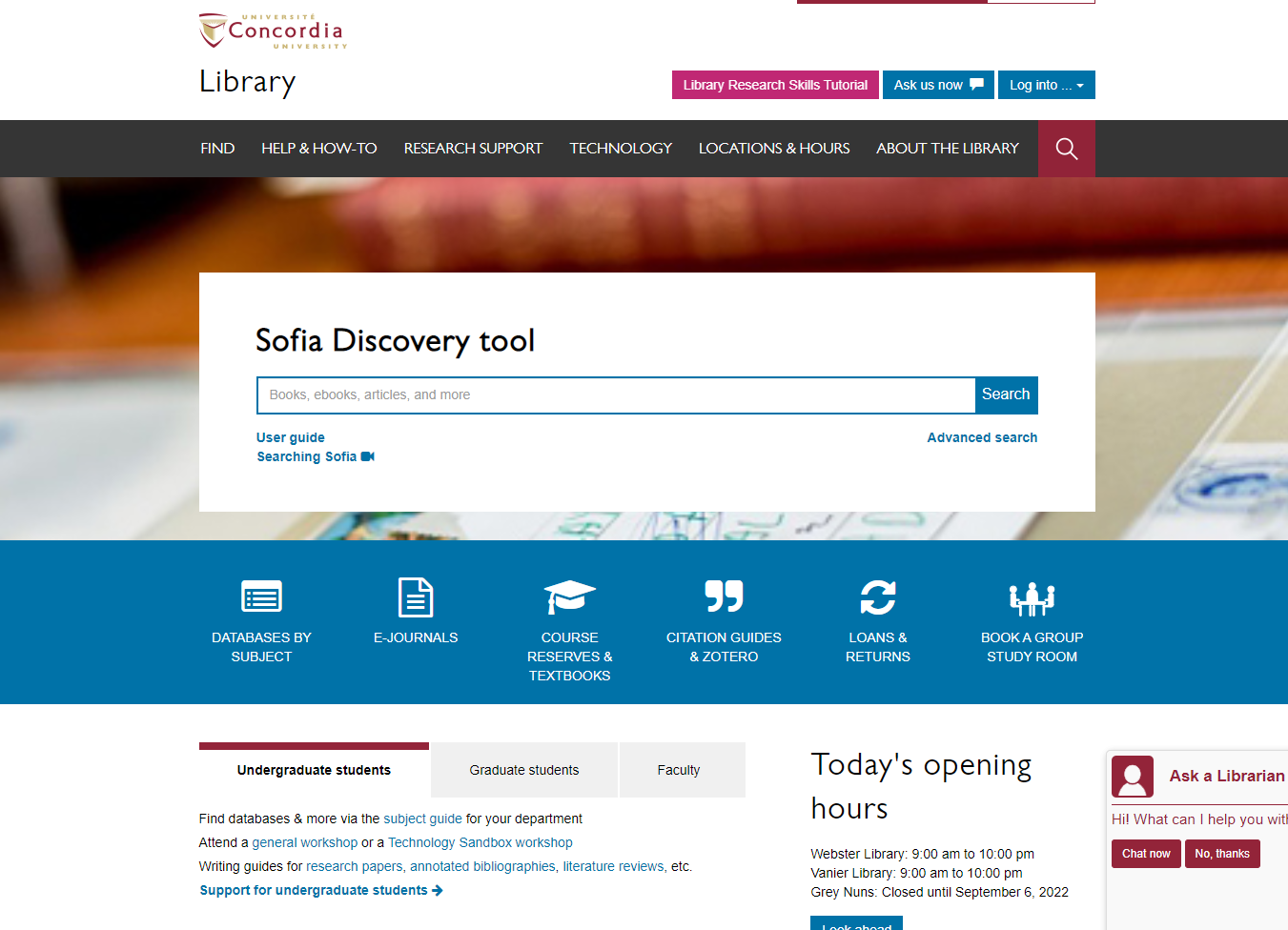 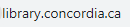 Religions and Cultures Subject Guides
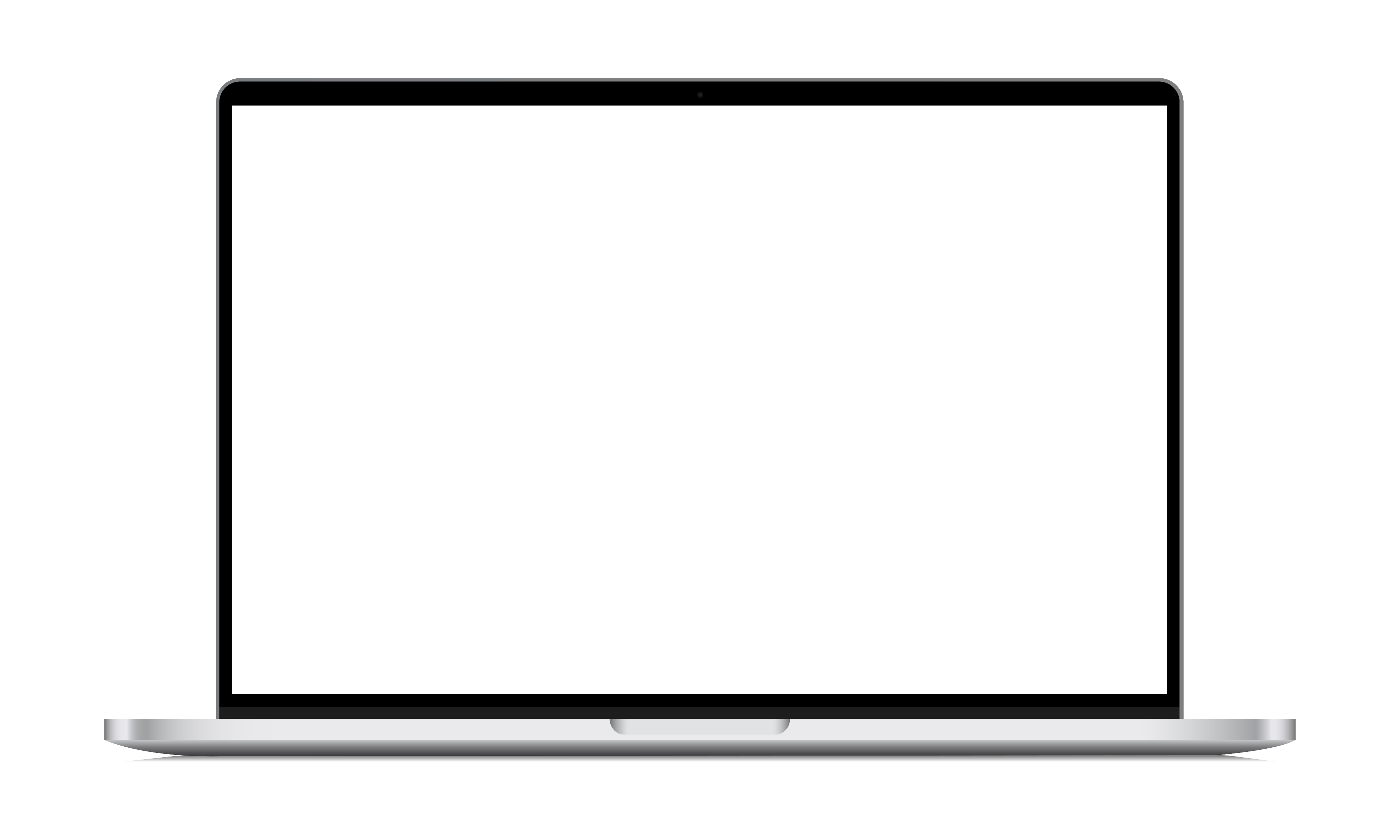 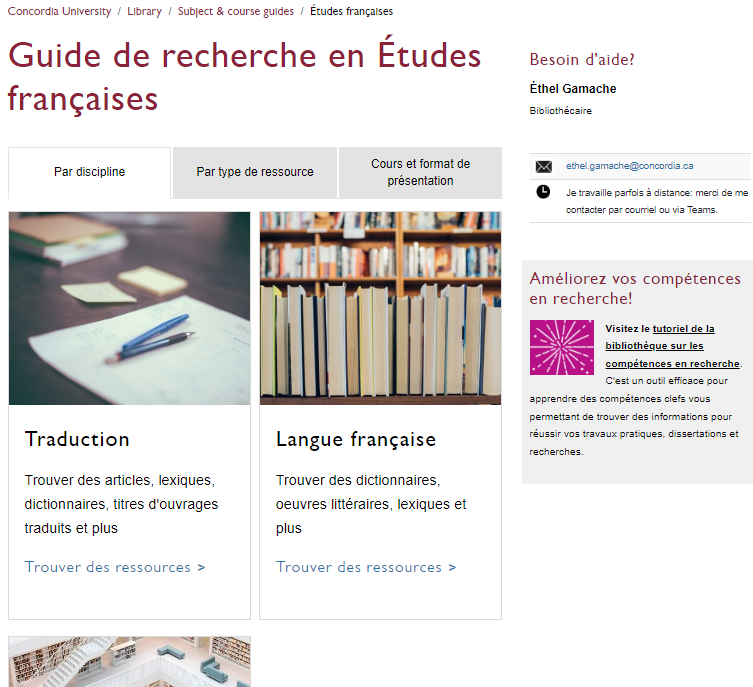 concordia.ca/library/guides/religion.html
Exercises
How do I get a library card? 
What if you can't find a document?
Where is the course reserve?
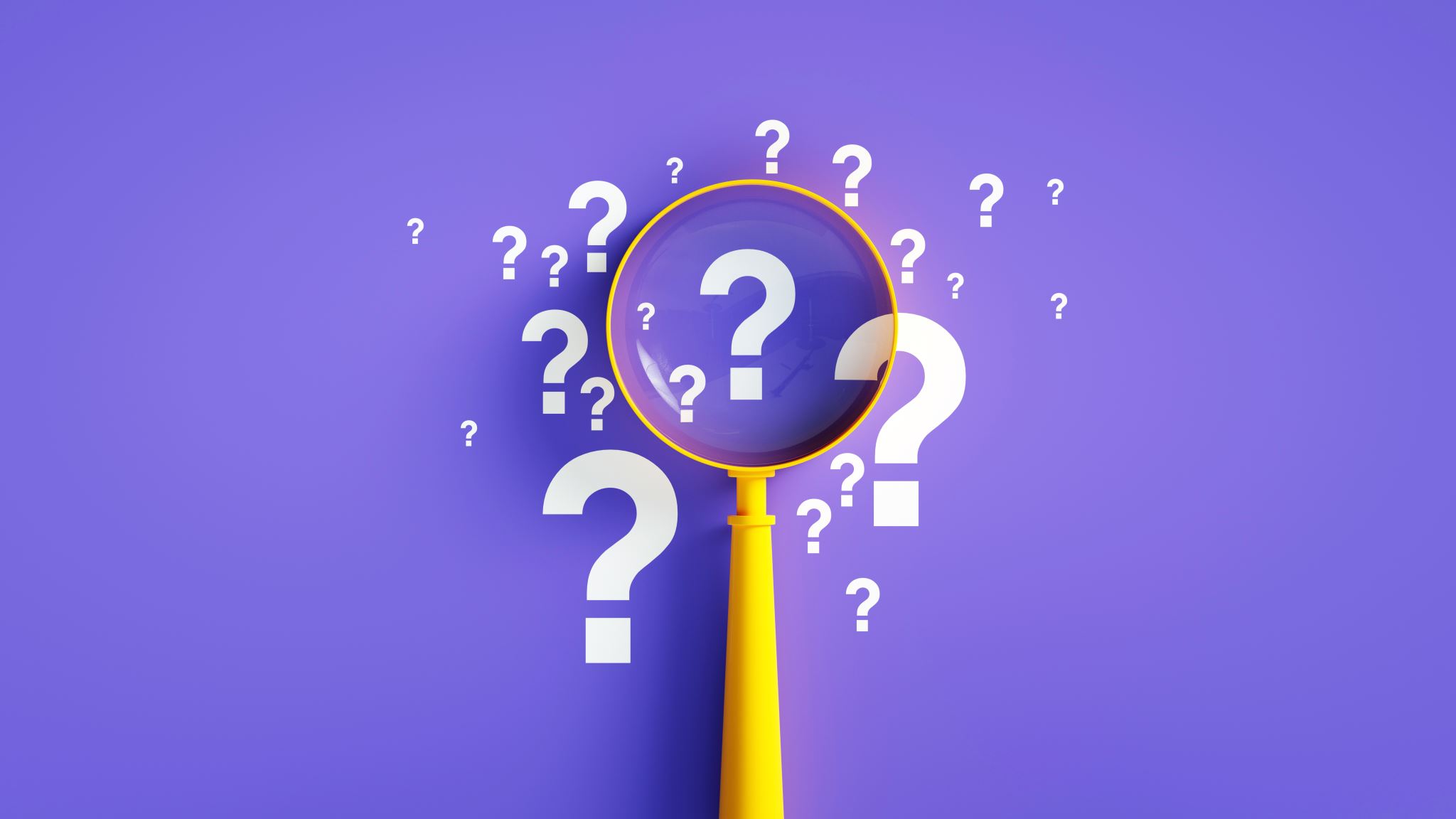 Search Strategies
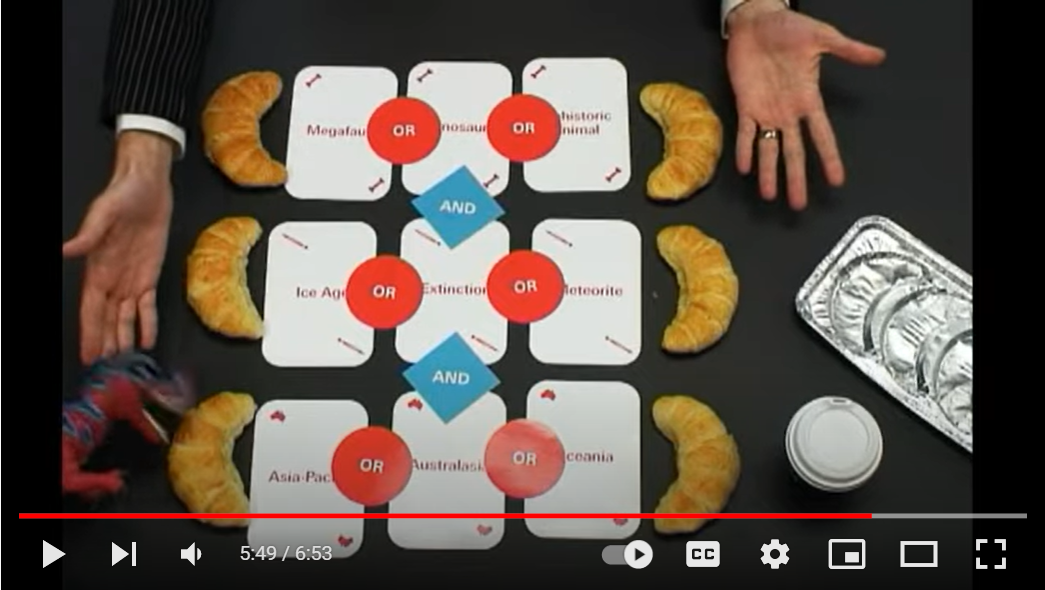 Video recap
Search Smarter, Search Faster by the University of Sydney
The Concept of a Boolean search illustrated
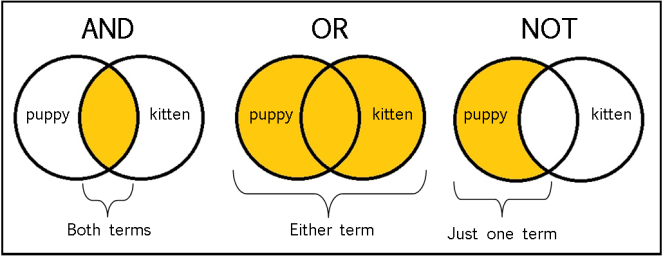 Source: Library 0f Antiquity. « Forgotten Skills: Boolean Searches ». The Library of Antiquity, 8 octobre 2016. 	https://libraryofantiquity.wordpress.com/2016/10/07/forgotten-skills-boolean-searches/.
[Speaker Notes: library0fantiquity. « Forgotten Skills: Boolean Searches ». The Library of Antiquity, 8 octobre 2016. https://libraryofantiquity.wordpress.com/2016/10/07/forgotten-skills-boolean-searches/.]
Exact phrase searching
Quotation marks (” ”) are used to search for an expression in its exact form (phrase searching). They are useful for expressions containing more than one word.For example, “rite of passage” will find these words written together, without their variants, in that order. 

Truncation
The asterisk (*), placed at the end of a word, replaces 0, 1 or more characters. For example, chat* will find chat, chats, chatte, chaton, but also château, Chateaubriand, Châtelaine... It will not, however, find matou, félin, or lynx.  Another example: relig*: religion, religions, religare, religious, religieux, religieuse.
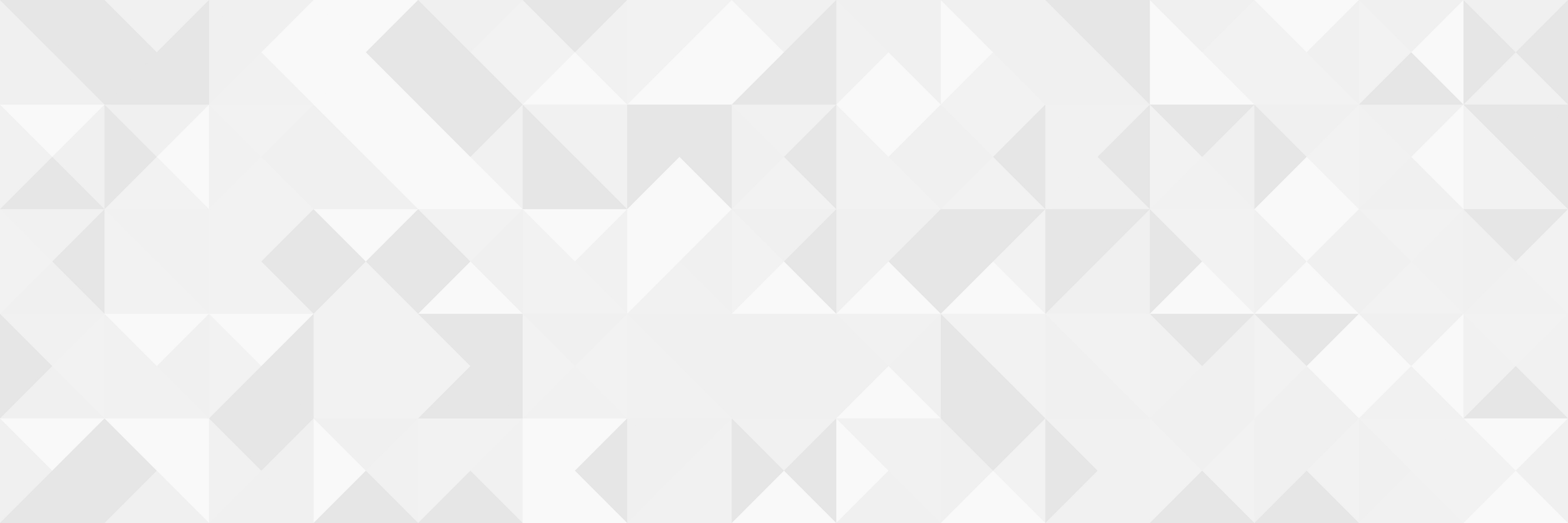 Other  Search operators
[Speaker Notes: Exemples tirés de https://www-erudit-org.lib-ezproxy.concordia.ca/public/documents/Guide_recherche.pdf]
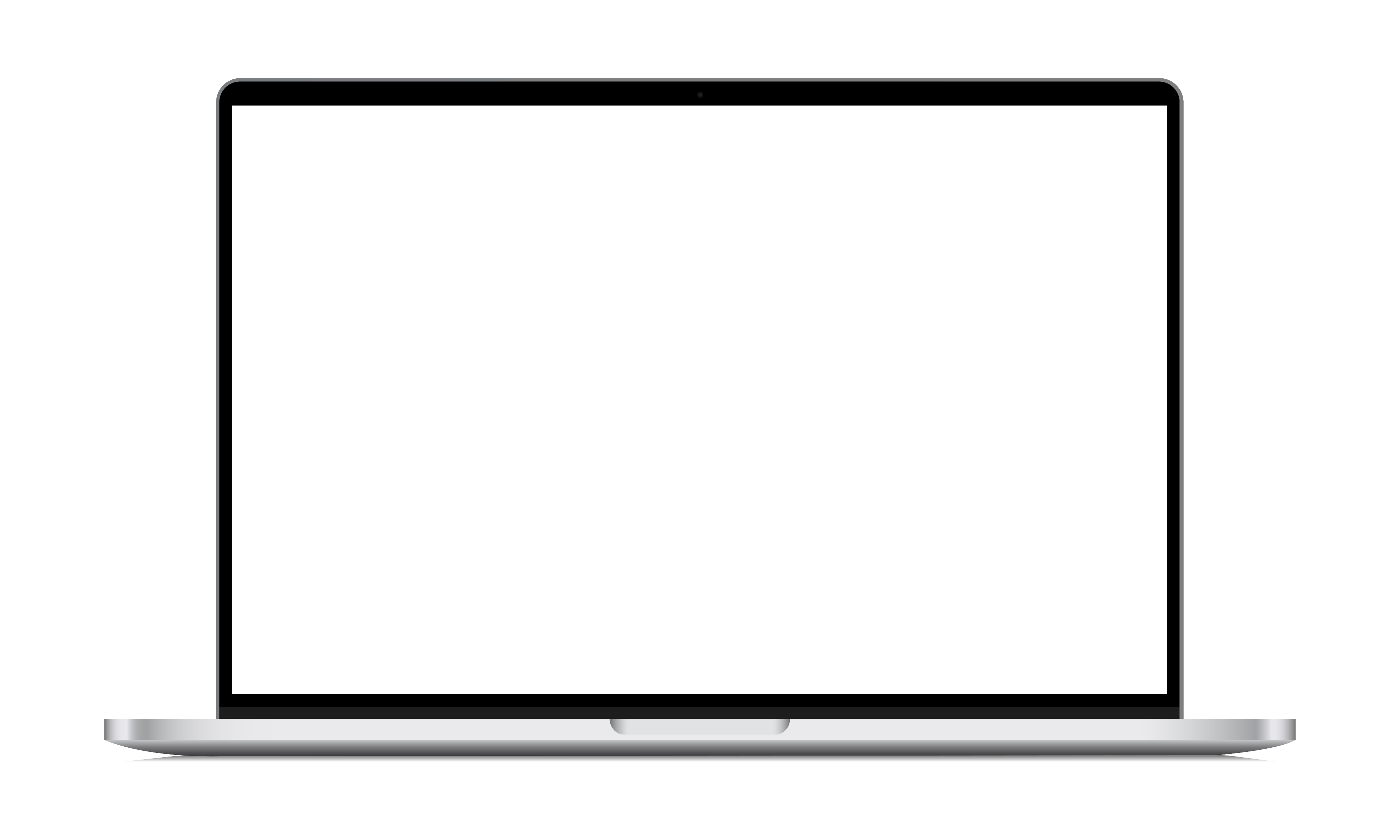 What is a Boolean Search?
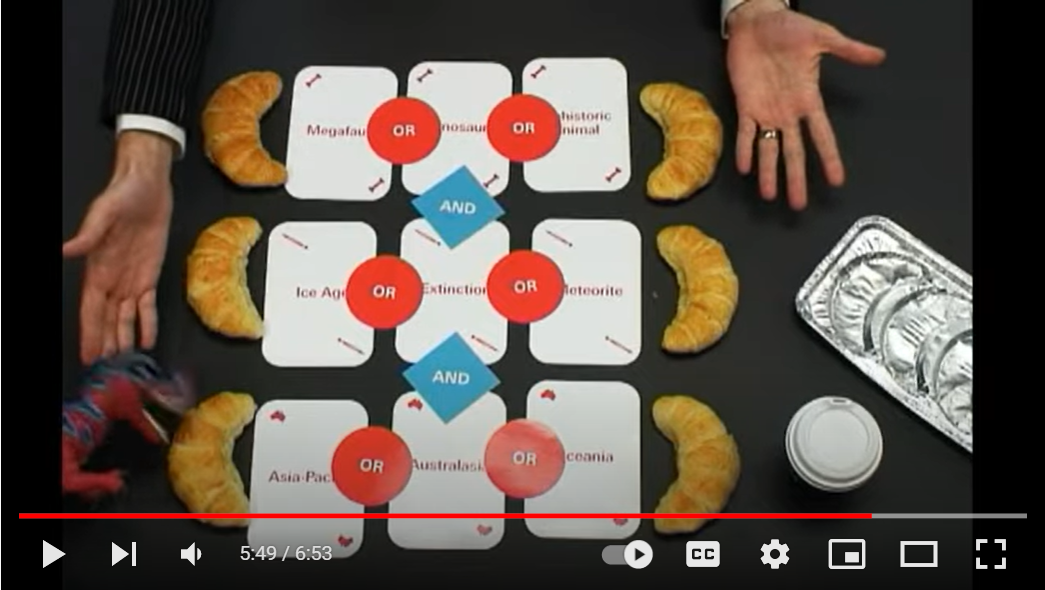 [Speaker Notes: Megafauna OR dinosaurs OR prehistoric animal
Ice Age OR Extinction OR Meteorite
Asia-Pacific OR Australia OR Oceania]
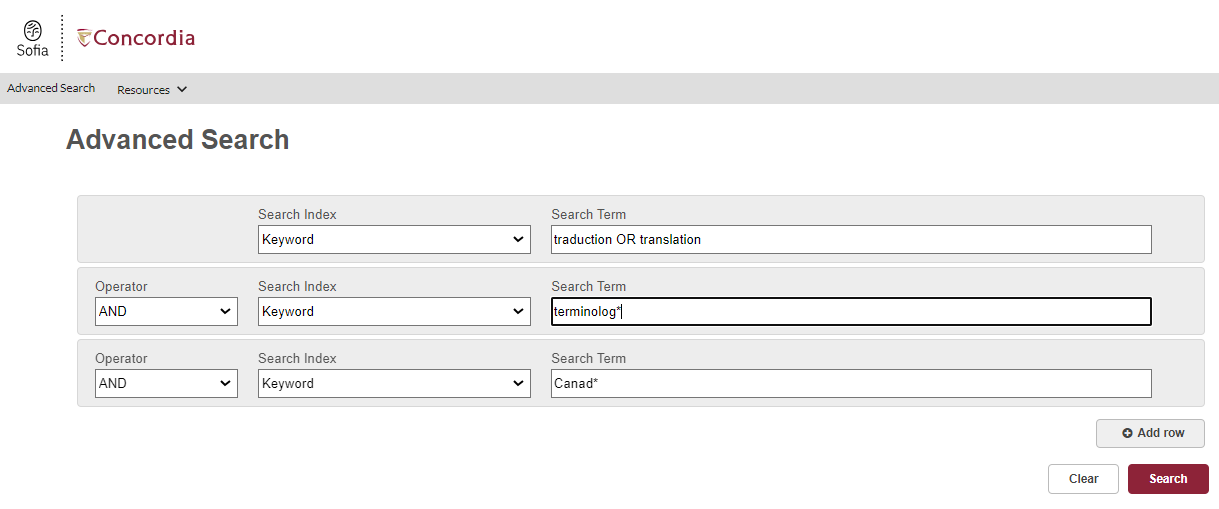 [Speaker Notes: Un exemple de recherche avancée utilisant des boîtes de recherche]
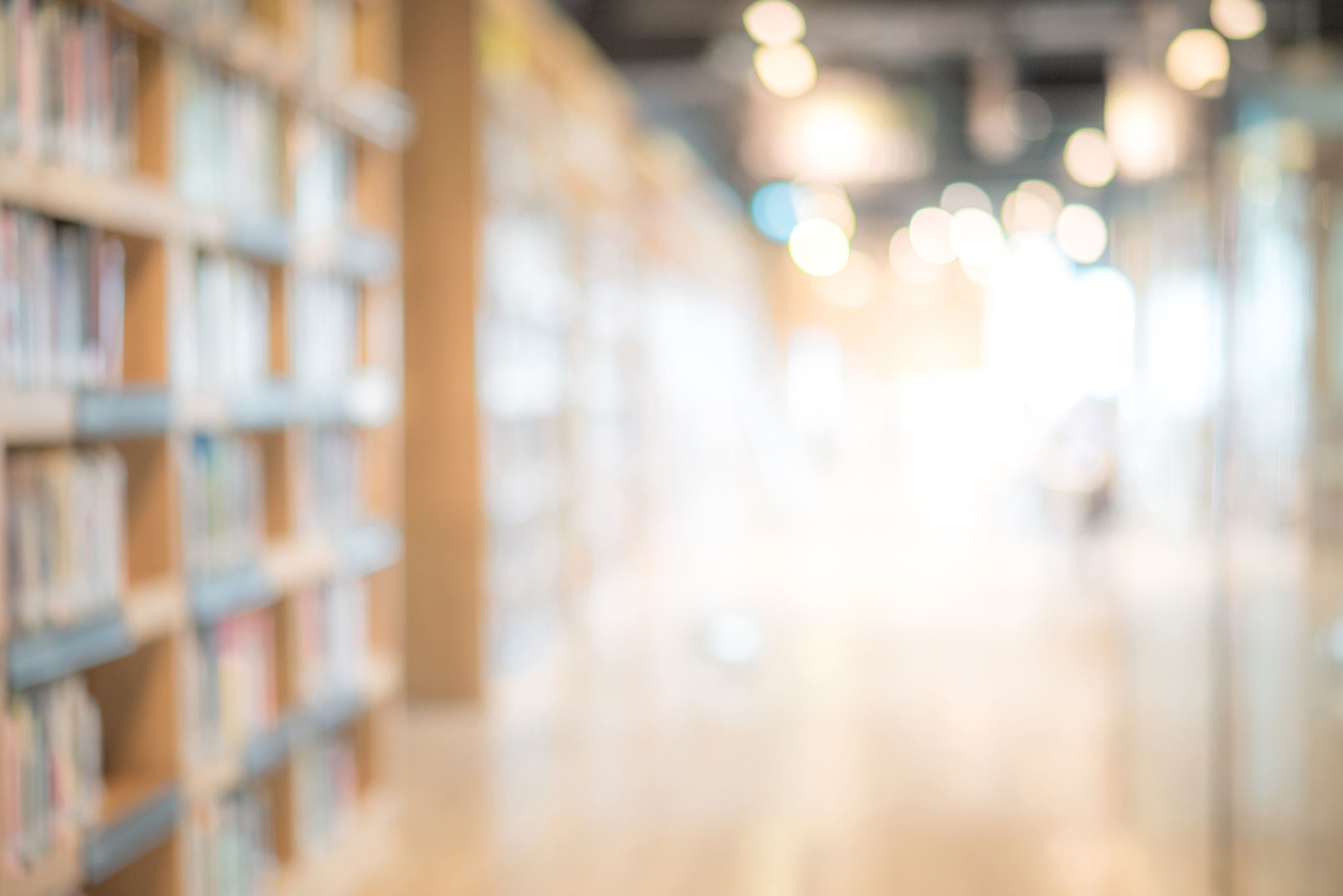 Sofia and Interlibrary loans  (ILL)
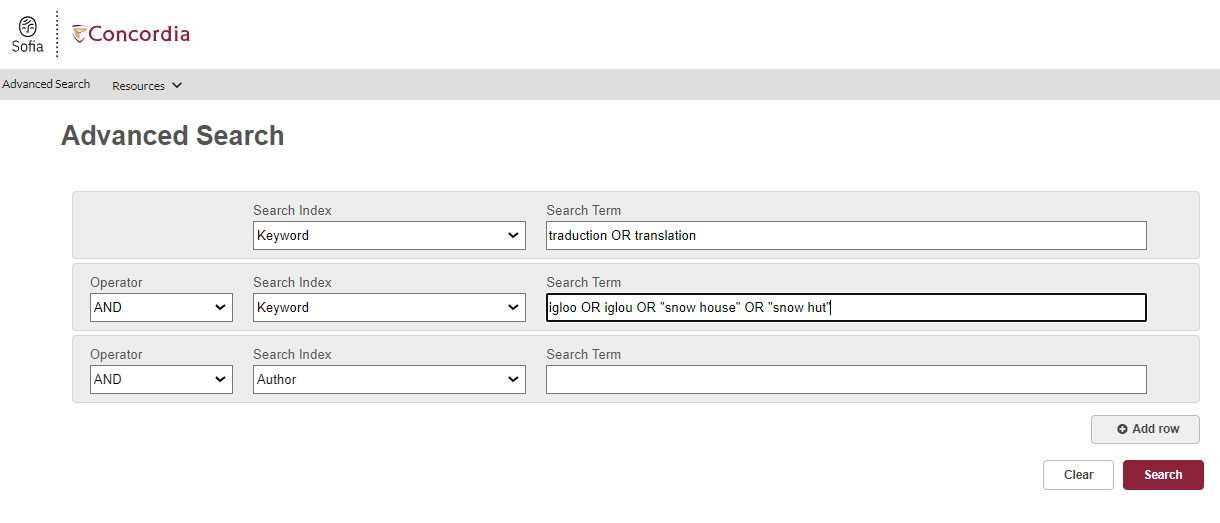 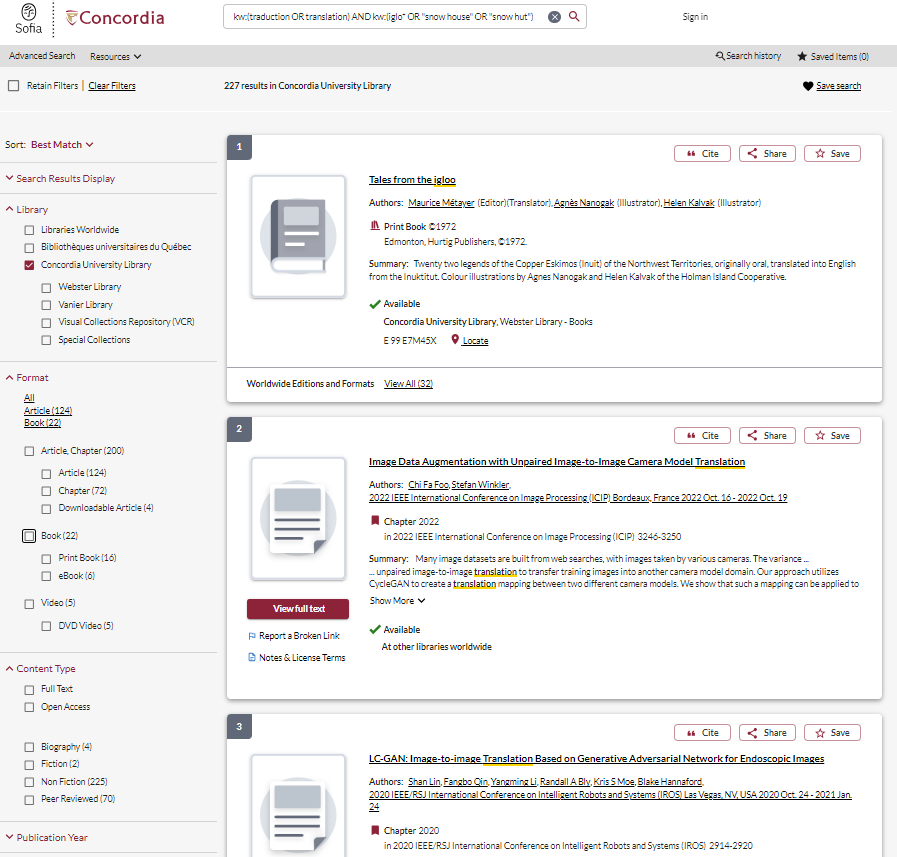 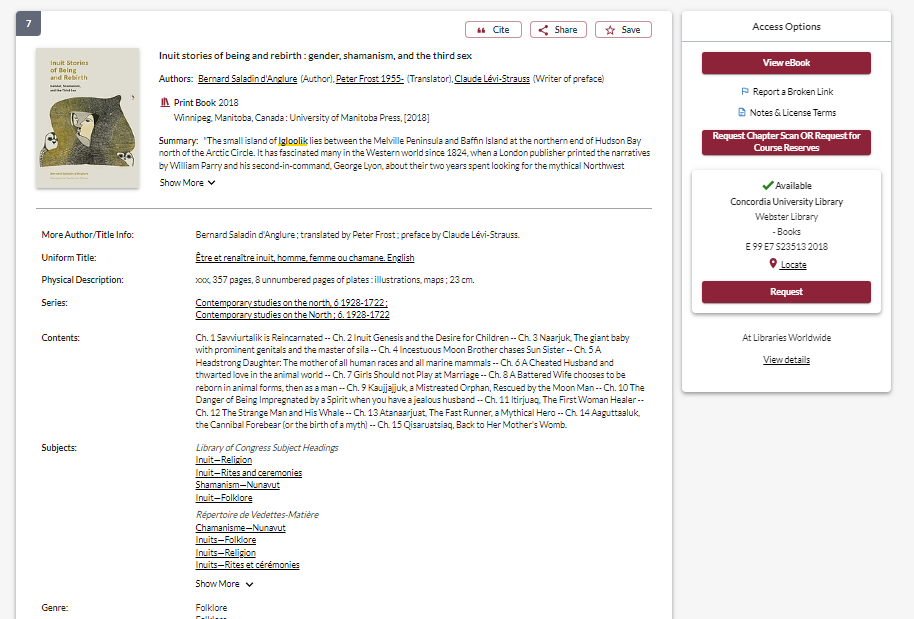 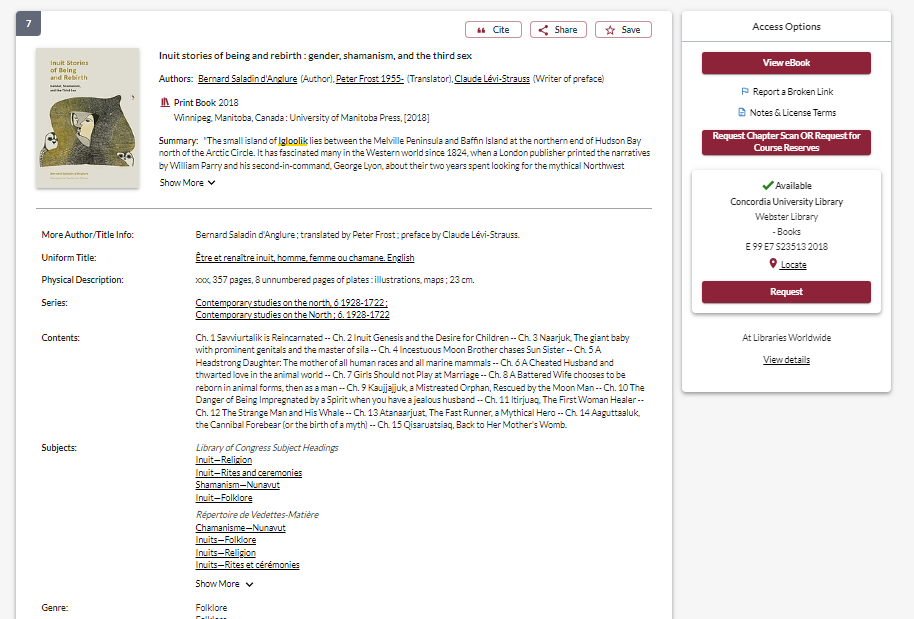 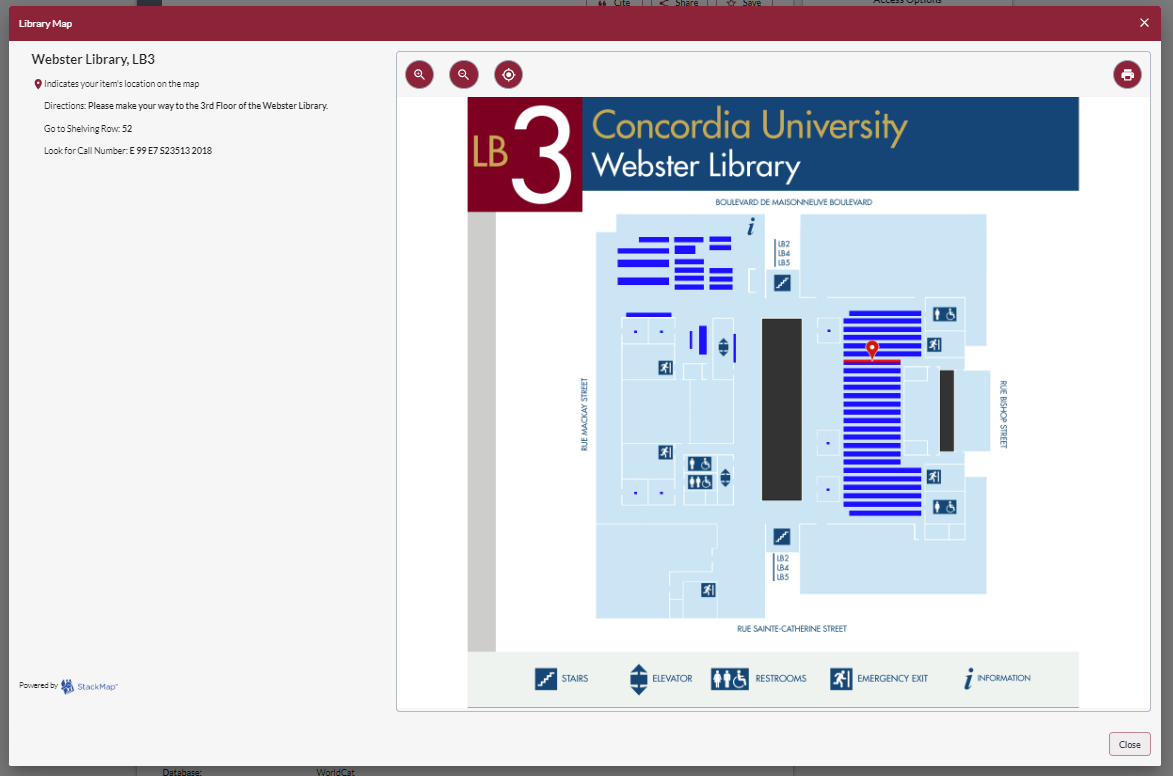 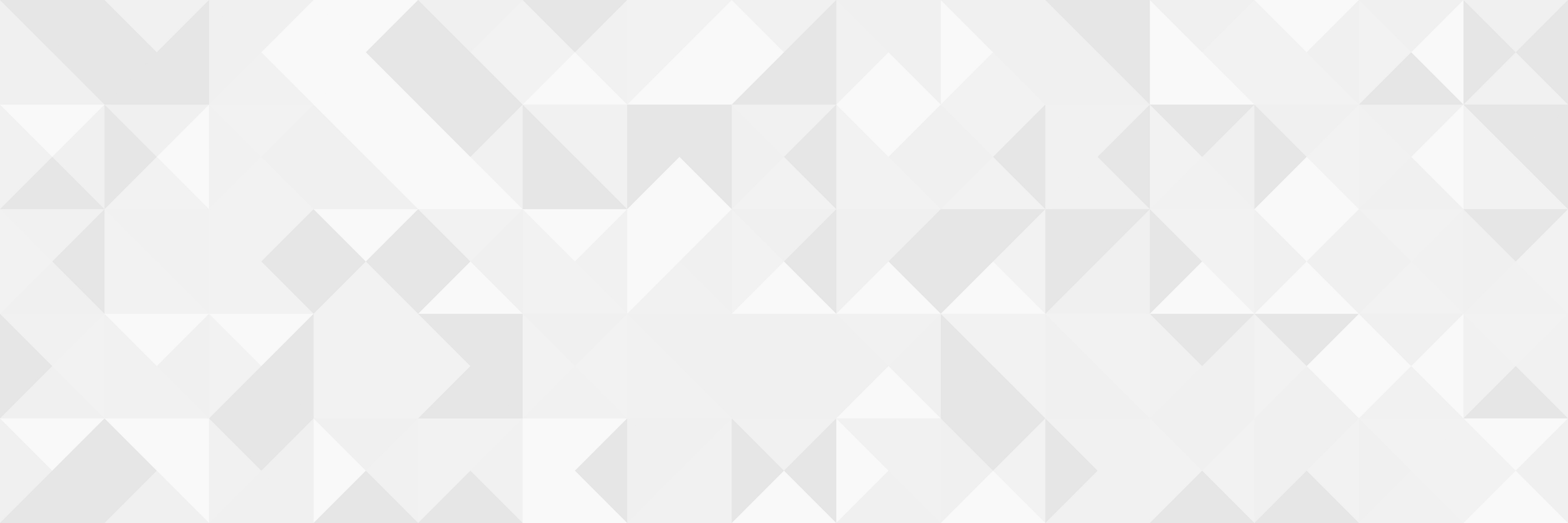 ILL requests are made directly in the Sofia Discovery tool:
“Request via Interlibrary Loan” button 
Form available under the “Requests” tab in "My Account".
What is the new Interlibrary Loans (ILL) service?
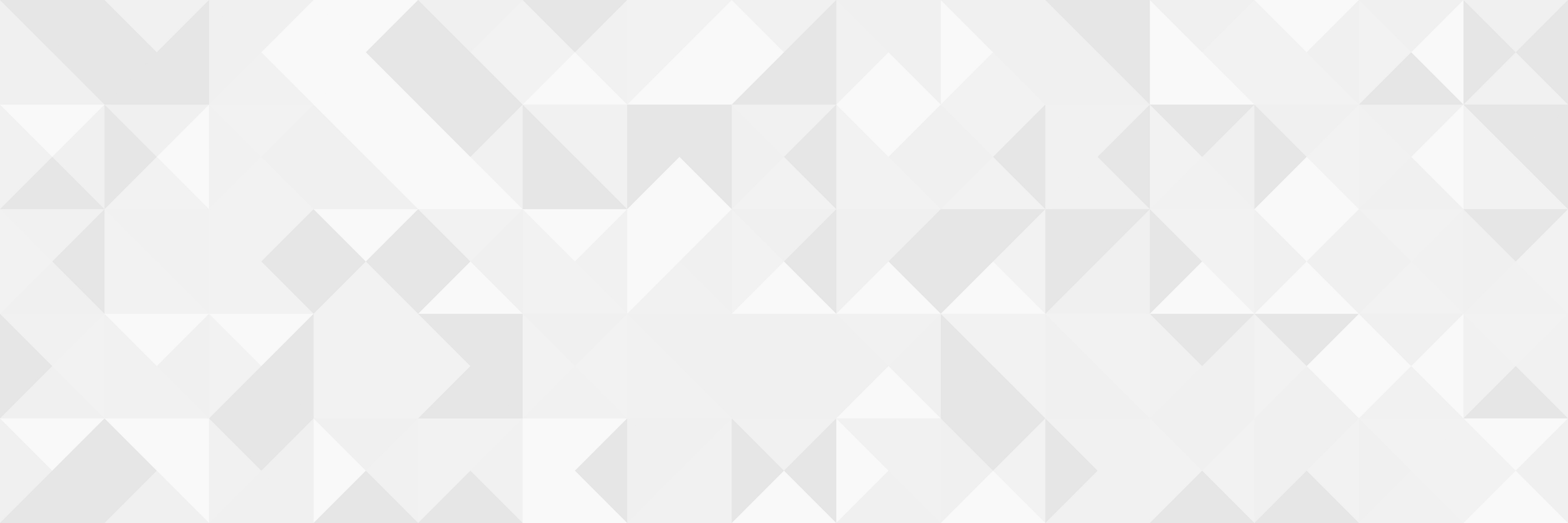 Book chapter and journal article scans from Concordia’s print collection can now be requested and tracked in Sofia. 

Look for the “Chapter Scan” button in the Access Options panel.
Concordia article/chapter scan & deliver service
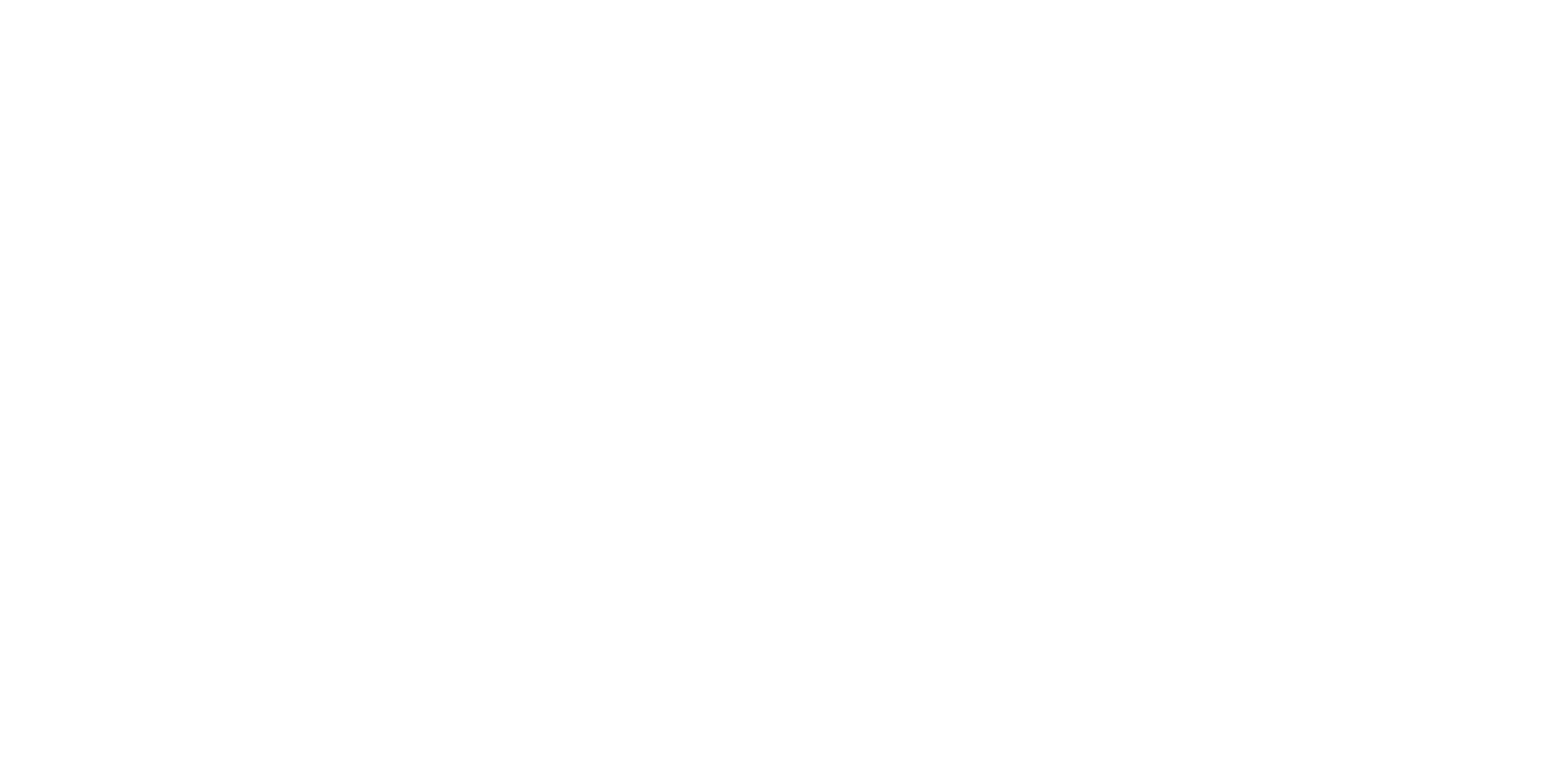 EXAMPLE
REQUEST A BOOKVIA INTERLIBRARY LOAN
Sofia Discovery Tool request via Interlibrary loan
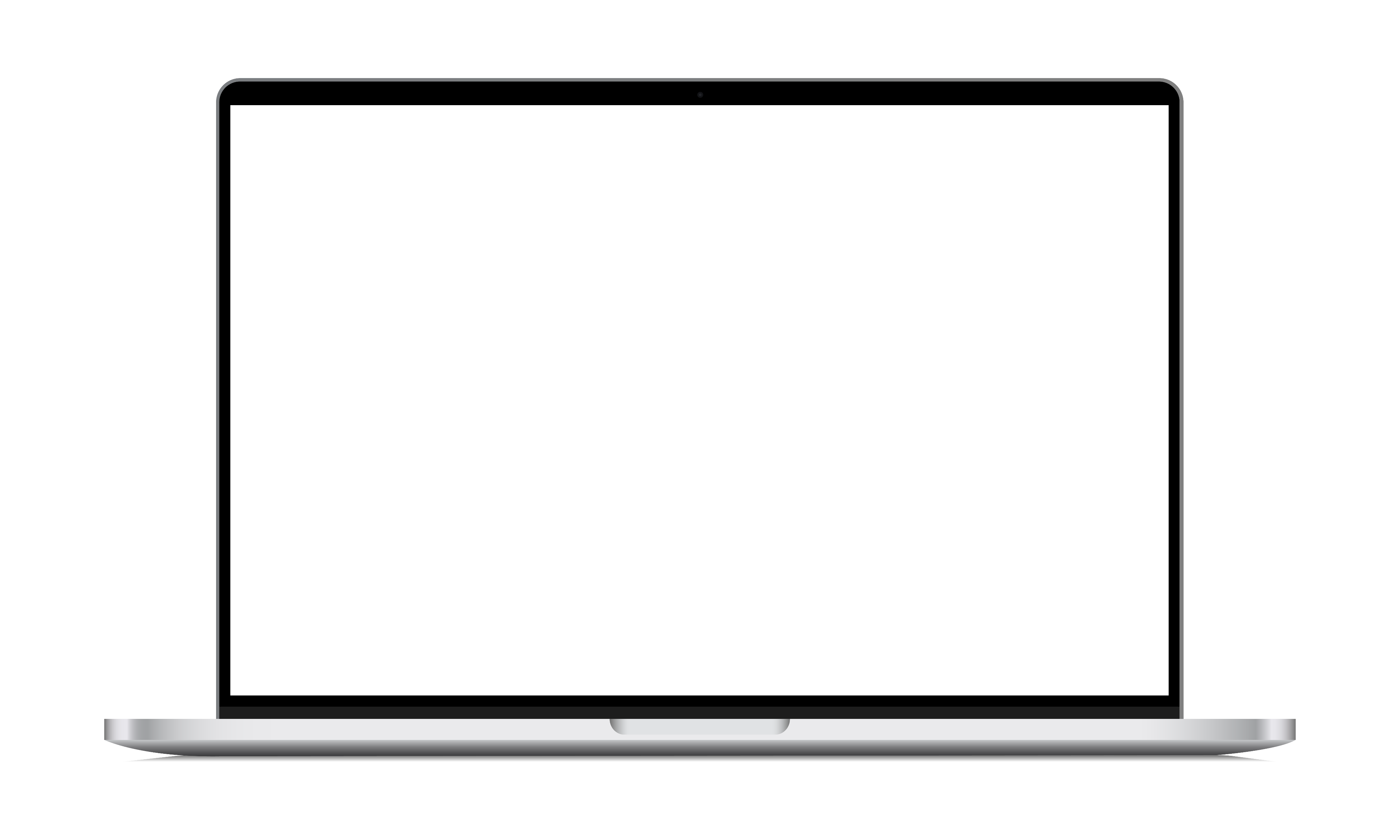 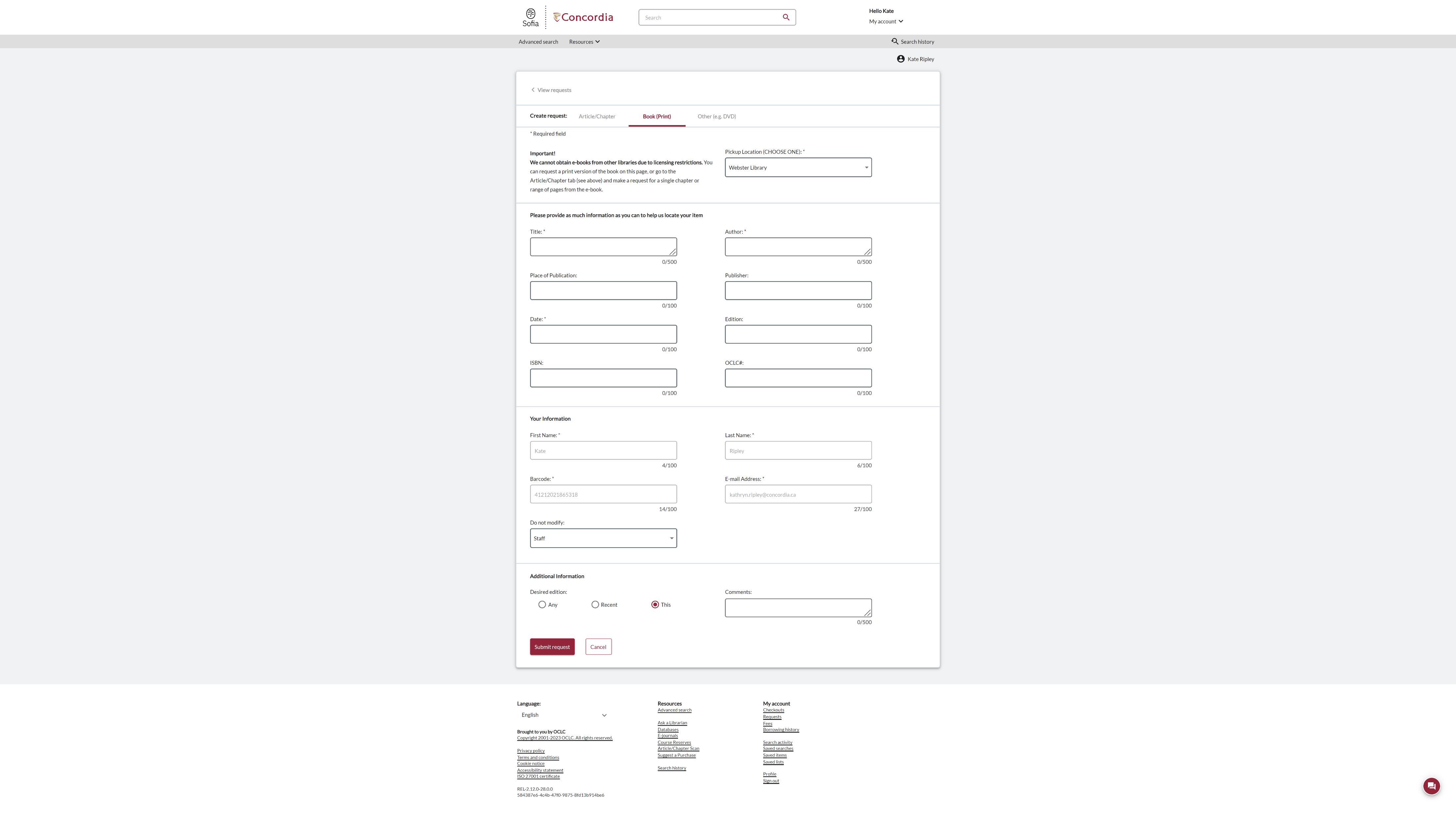 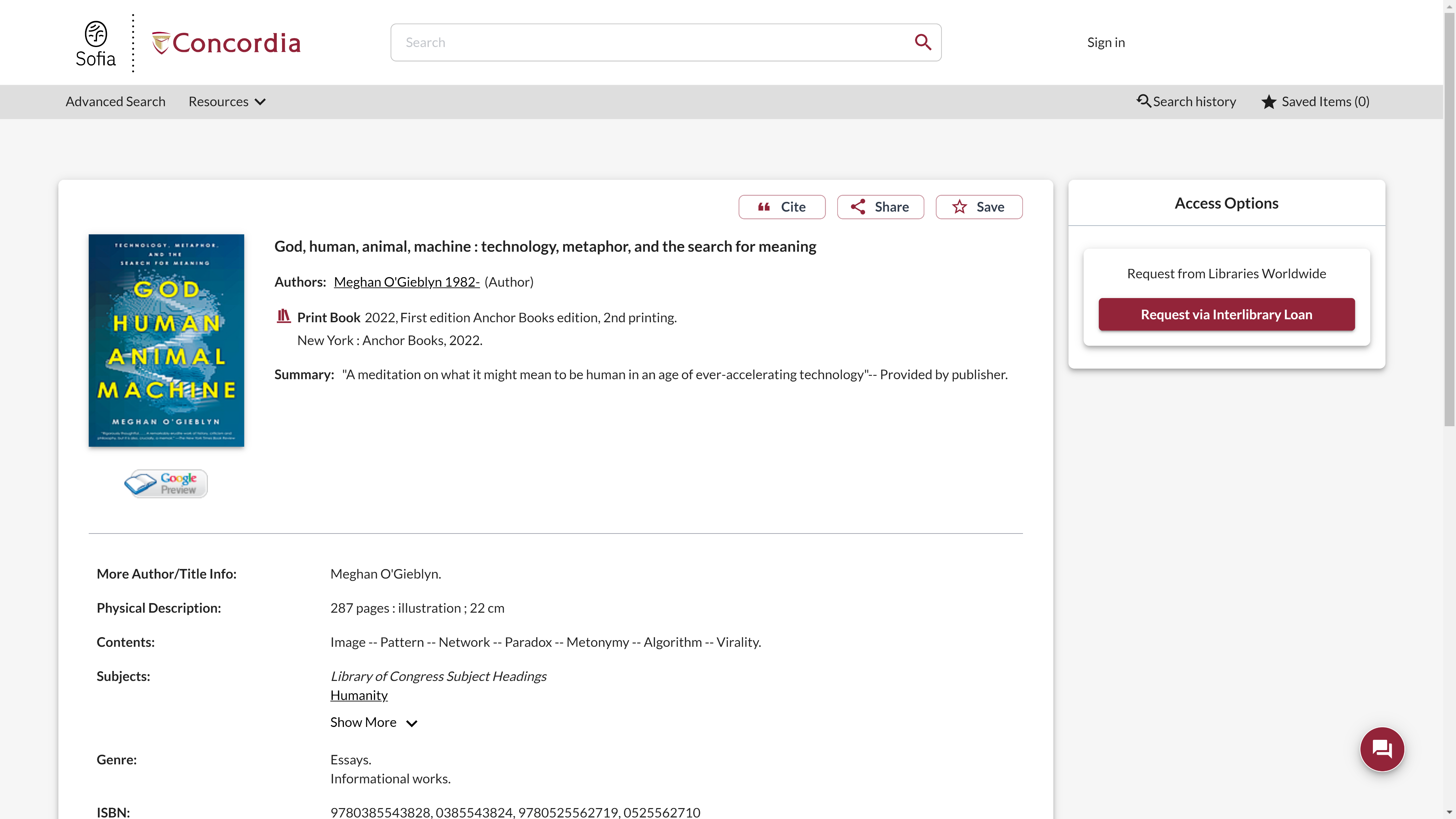 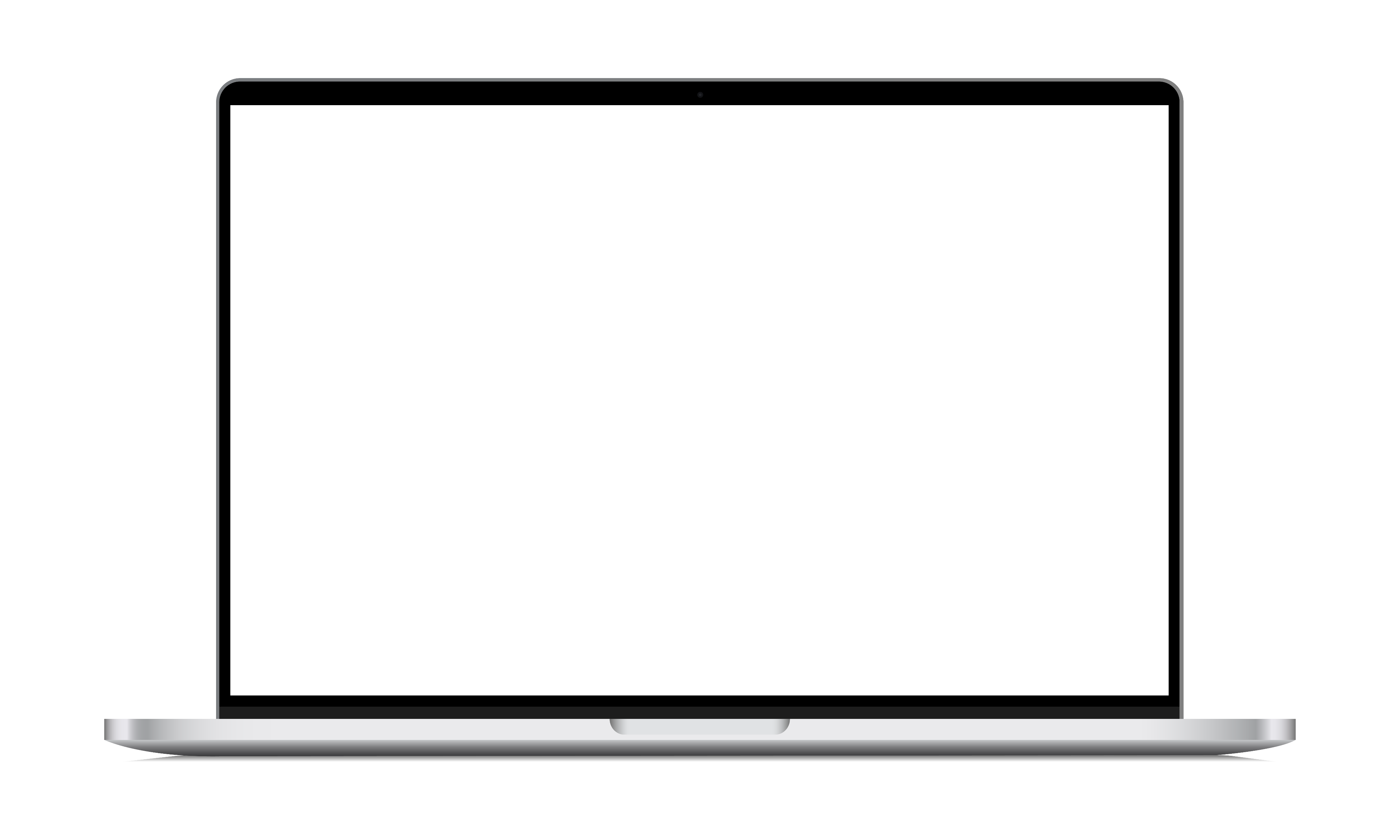 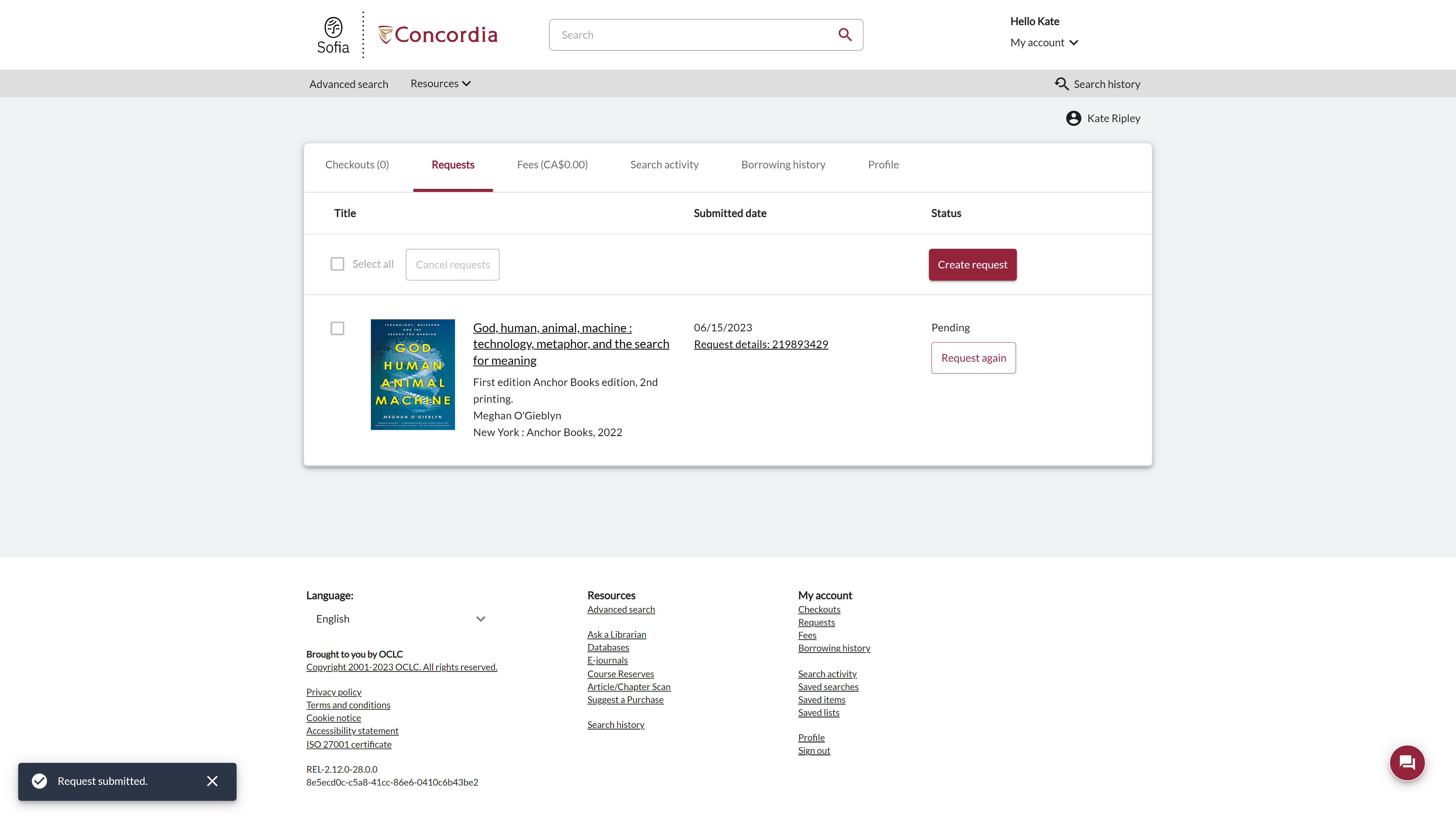 Check the status of your request under the "Requests" tab.
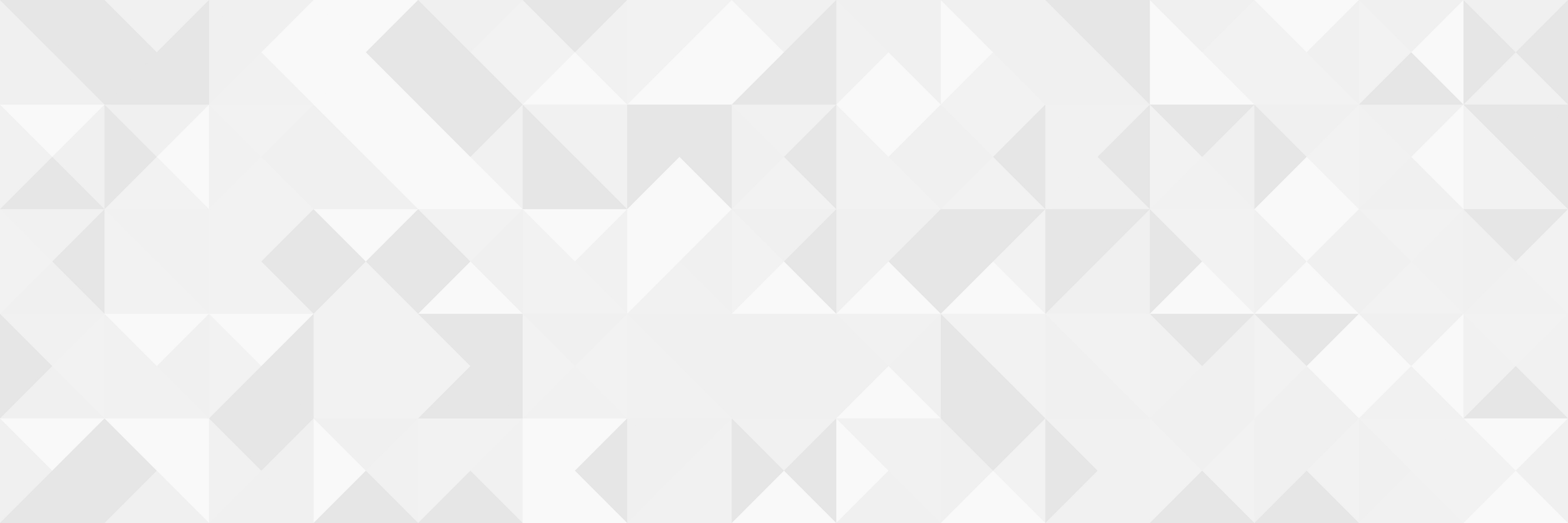 You will receive email notifications when your ILL request is available for pickup or download. 

Physical items can be picked up at the Circulation/Loans desks at either Vanier or Webster Library. 

ILL requests can be borrowed for 30 days, with up to 4 automatic renewals, or until item is recalled.
AboutInterlibrary loan
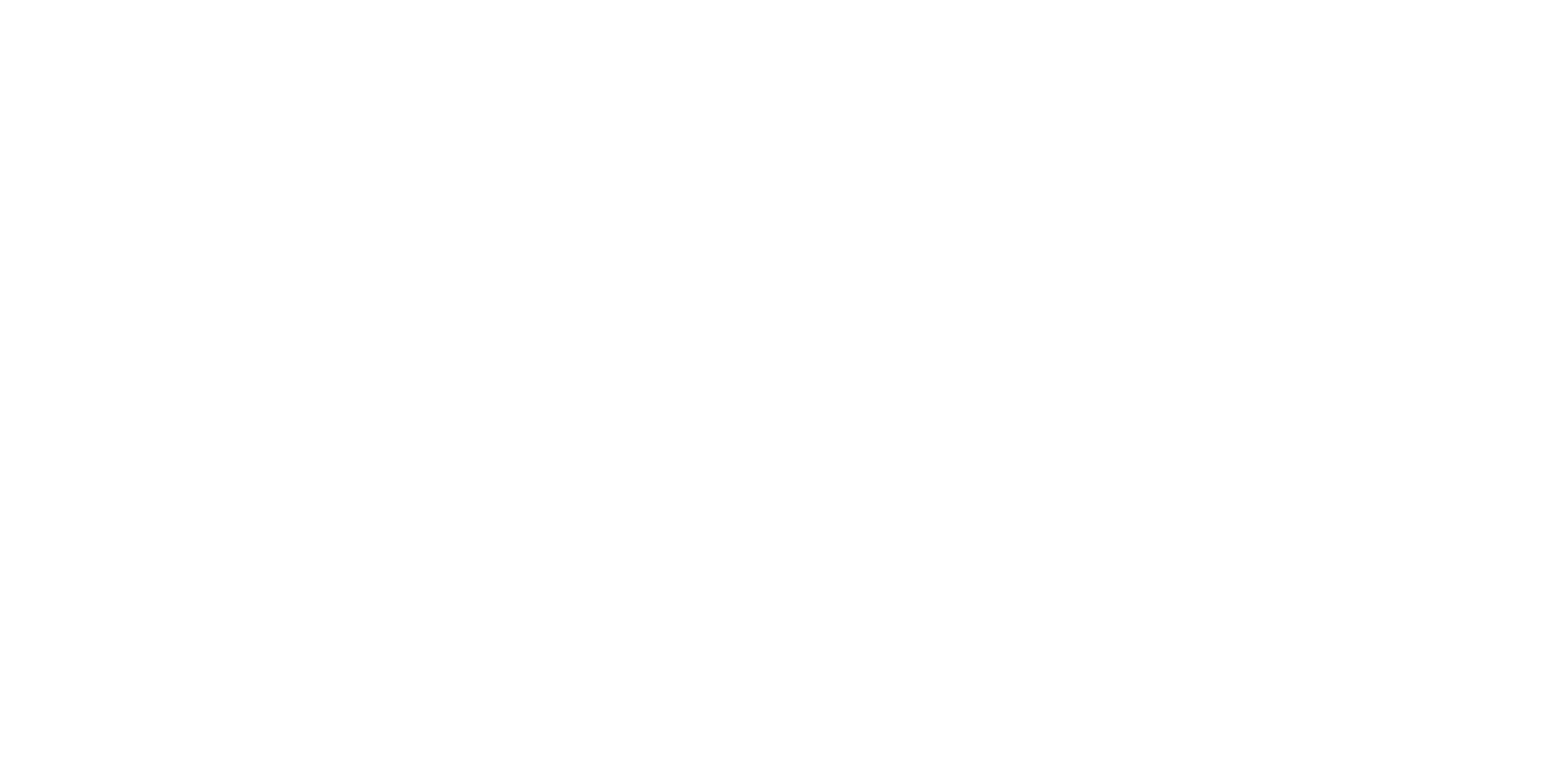 EXAMPLE
REQUEST A BOOKBLANK FORM
Create an Interlibrary Loan request
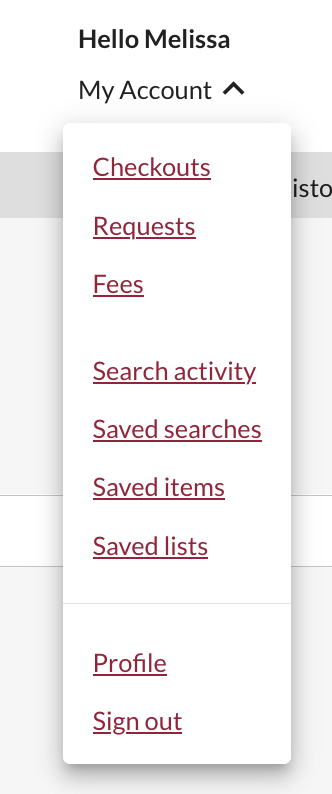 Sign in to "My Account" and select "Requests".
Click on "Create request".
Create an Interlibrary Loan request
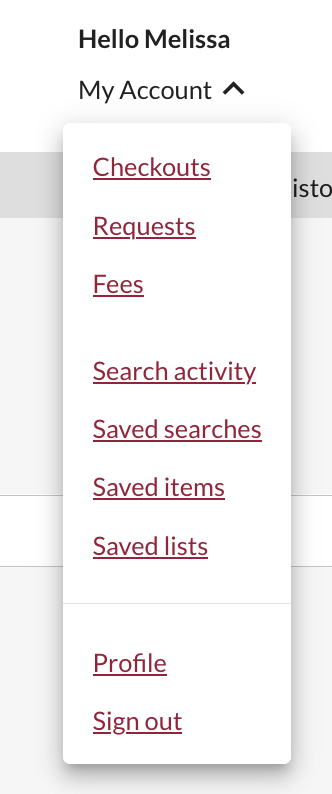 Sign in to "My Account" and select "Requests".
Click on "Create request".
Sofia Discovery Tool – request a book form
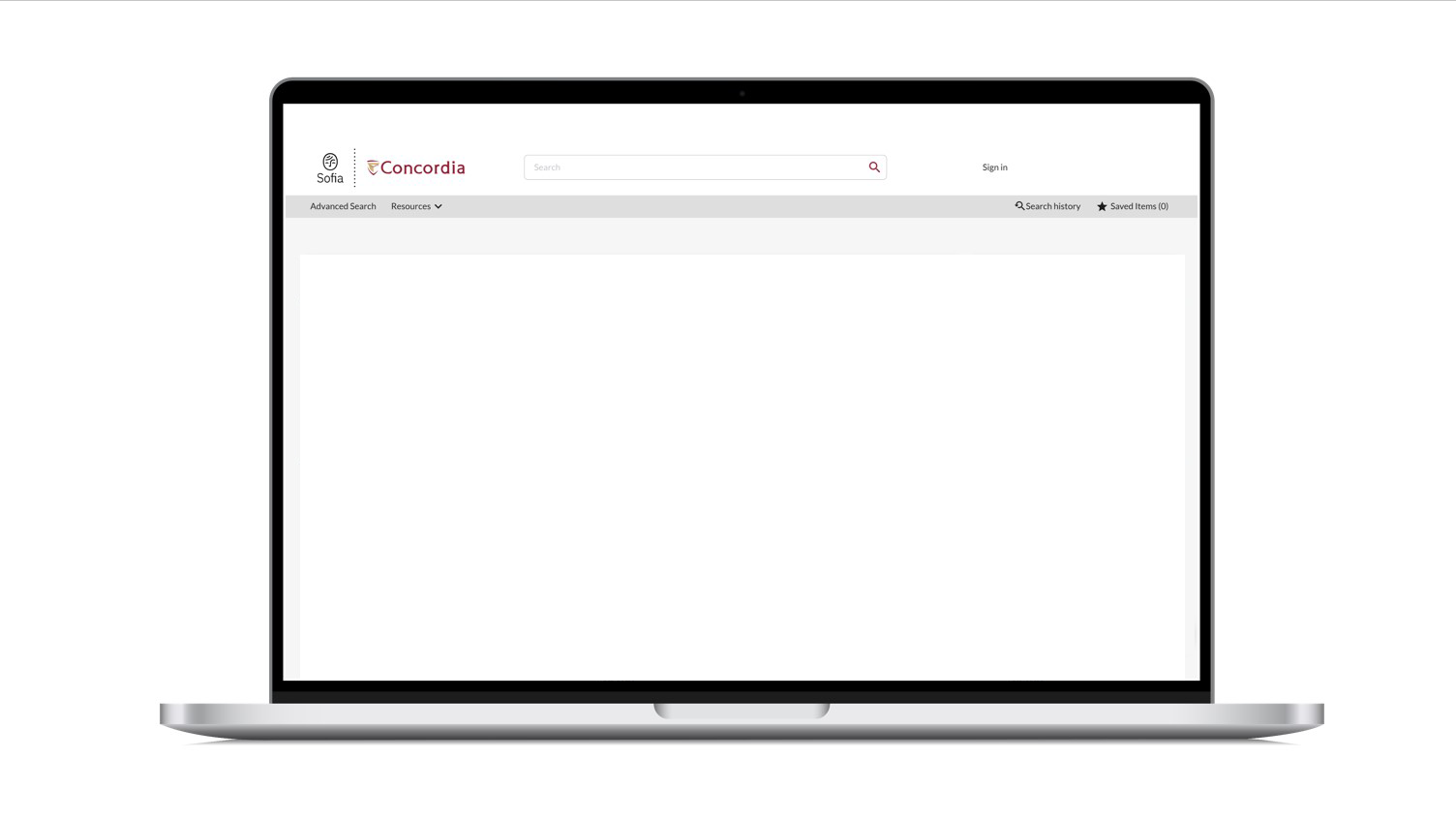 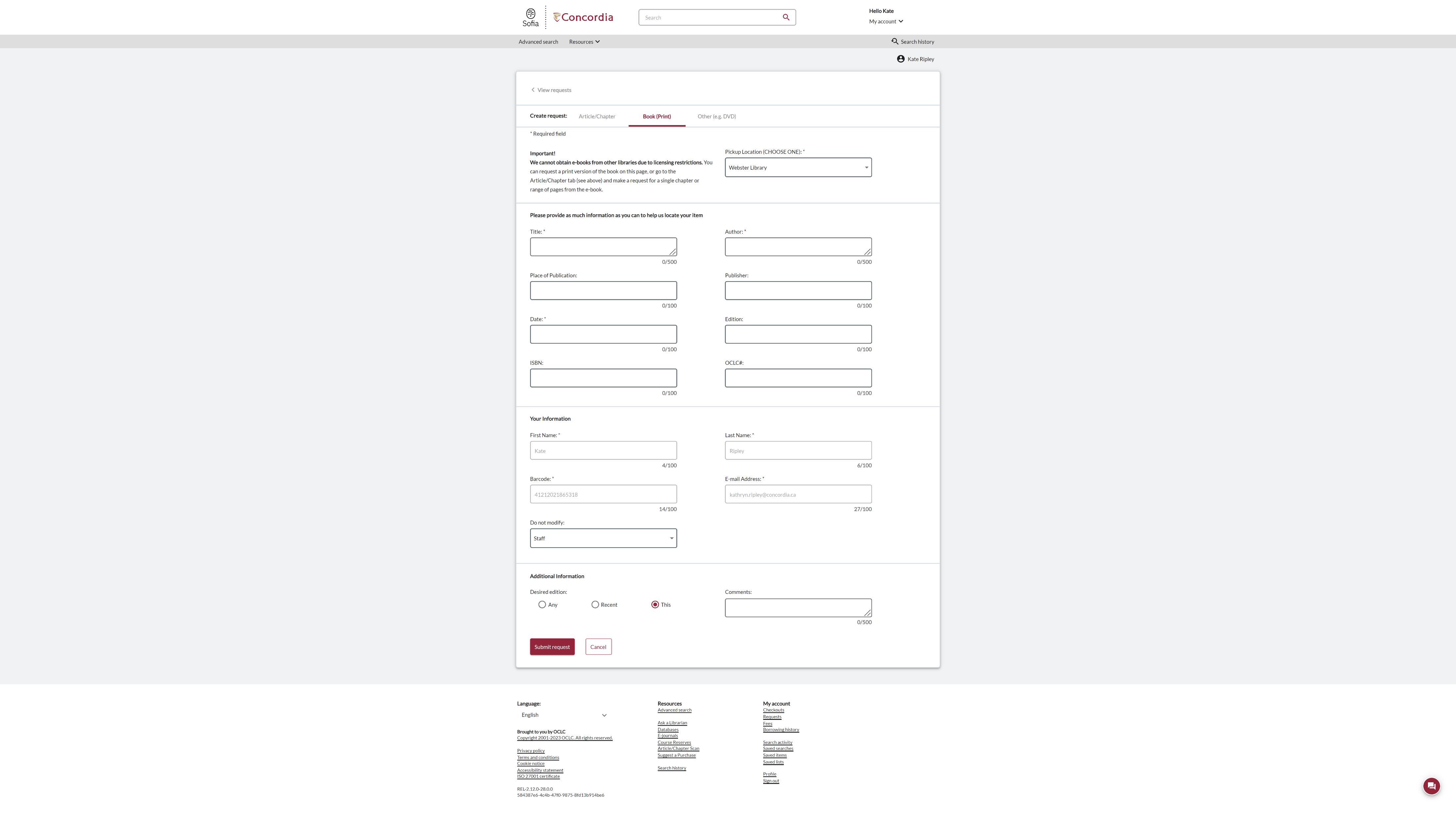 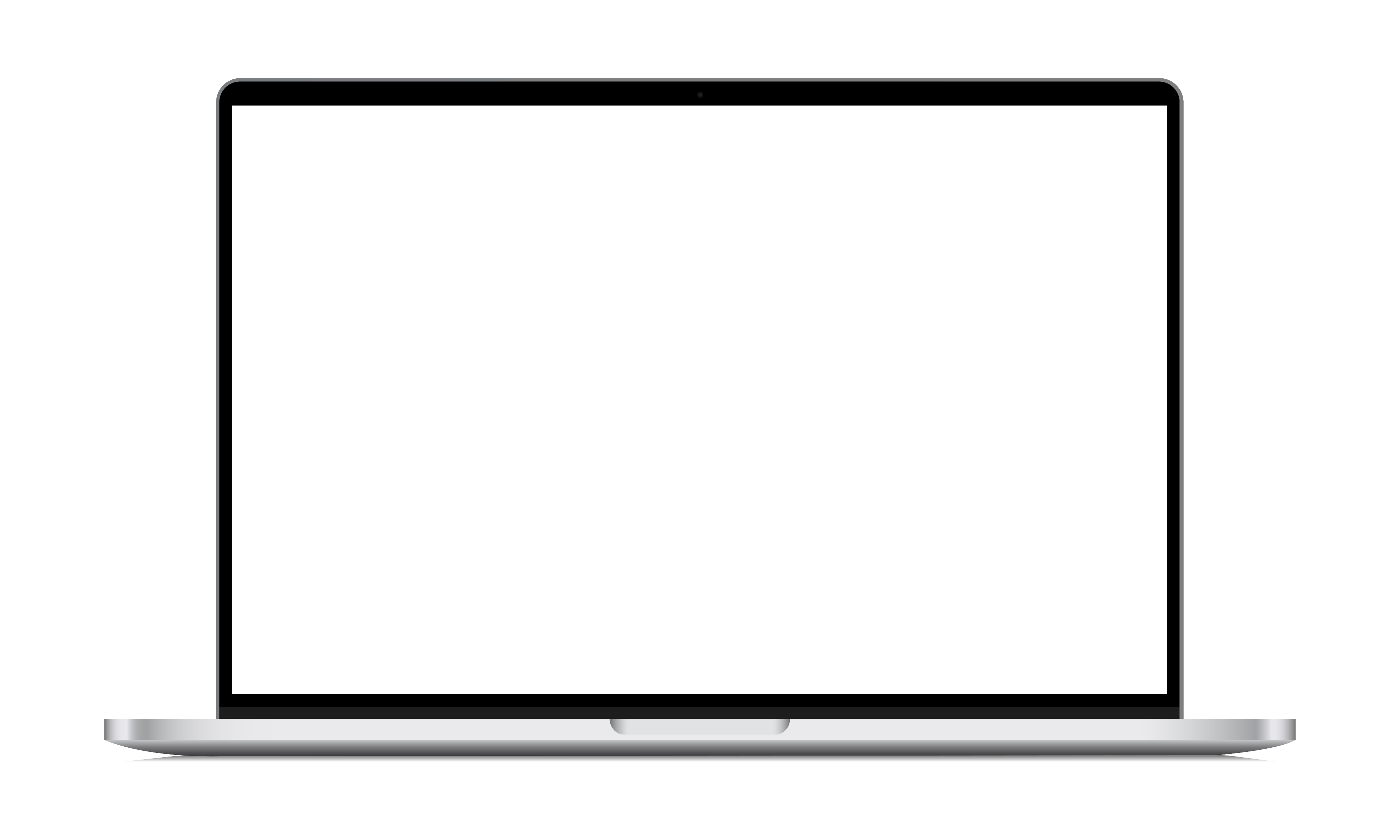 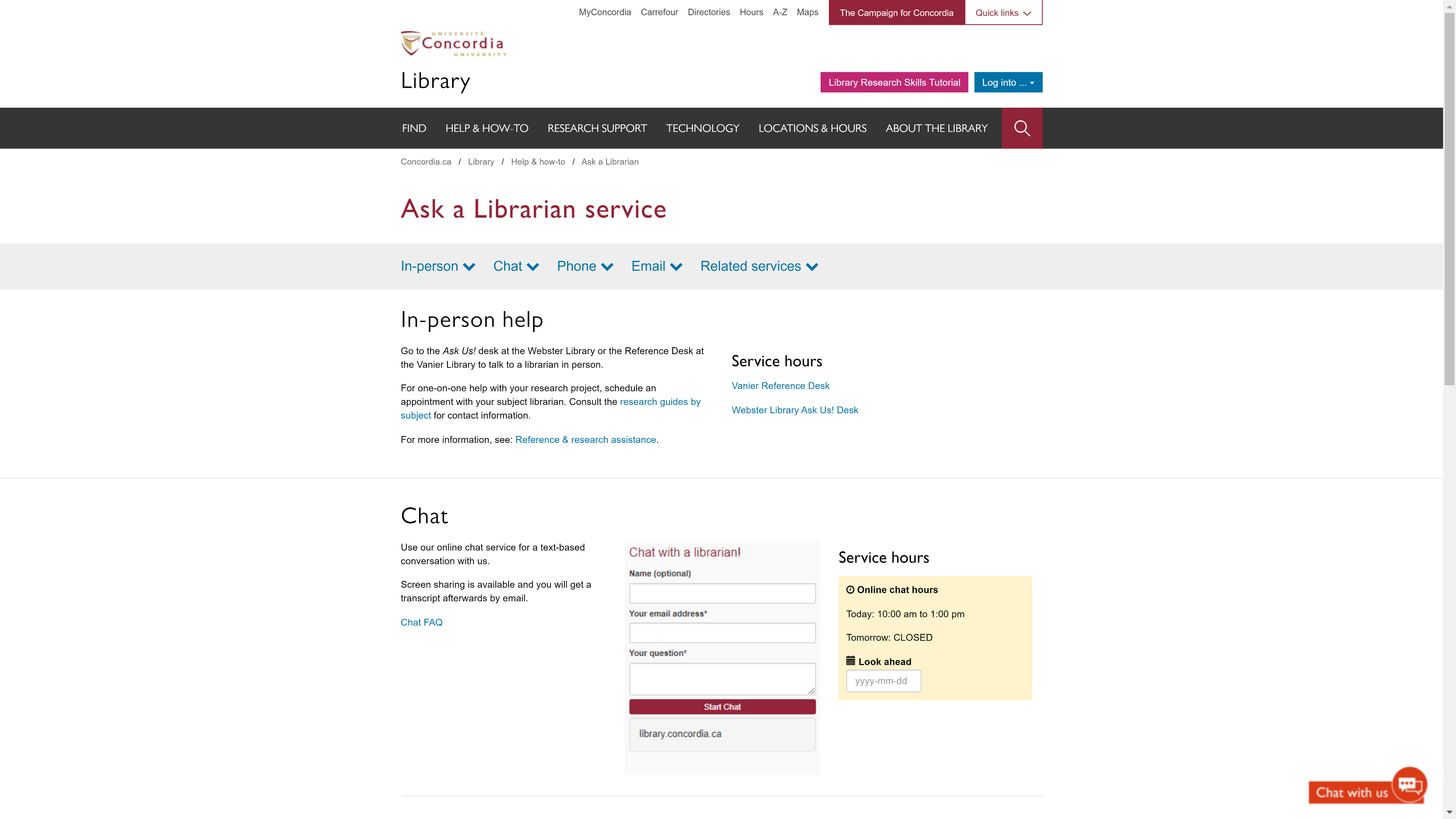 If you have any difficulty finding a document, reach out!
Exercises
How many documents do we have at Concordia under the subject heading “Translating and interpreting”? How do I get a document if it's not available at Concordia?

Does the Library have any book written by Franz Kafka?
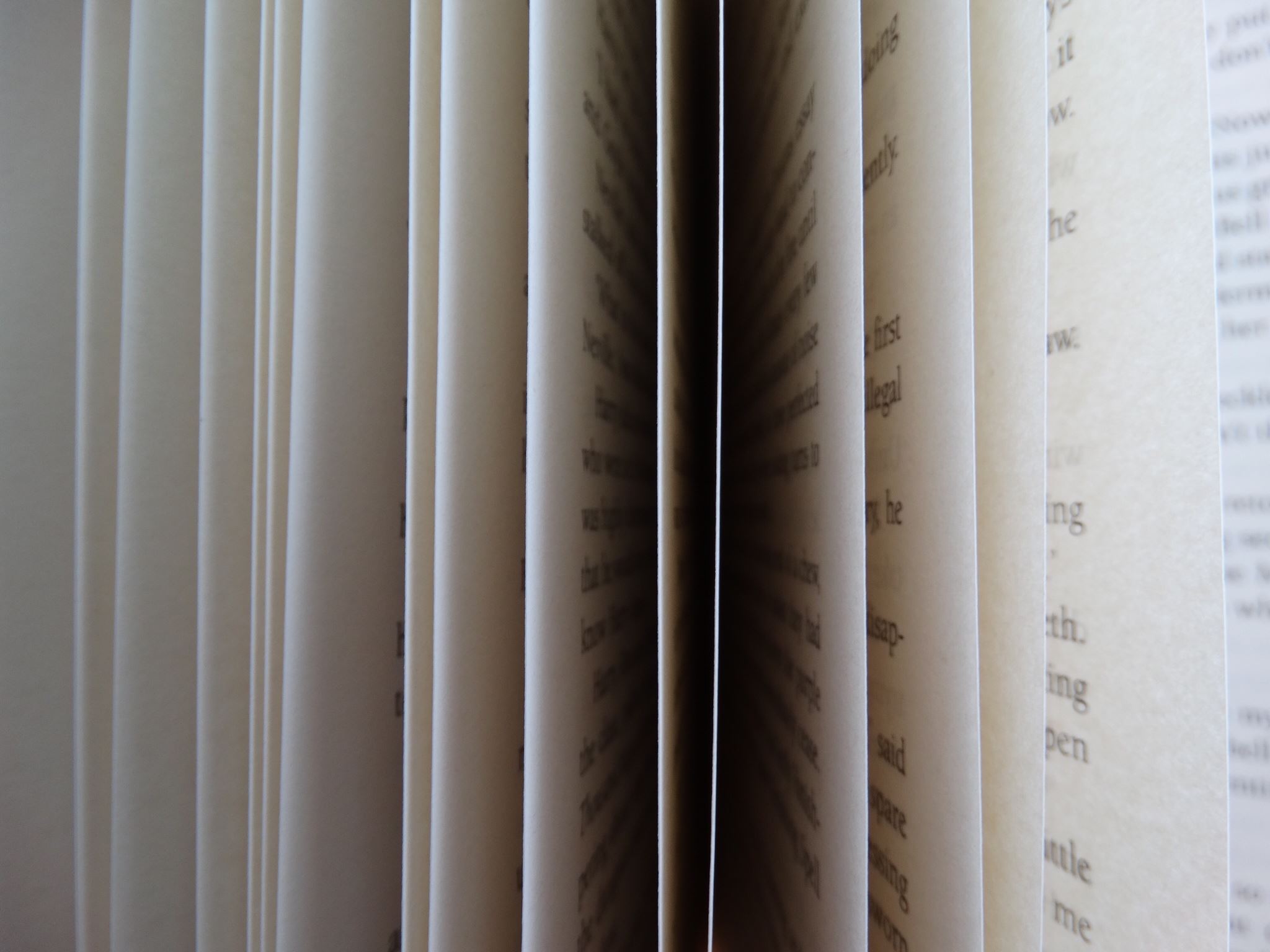 Terminological dictionaries
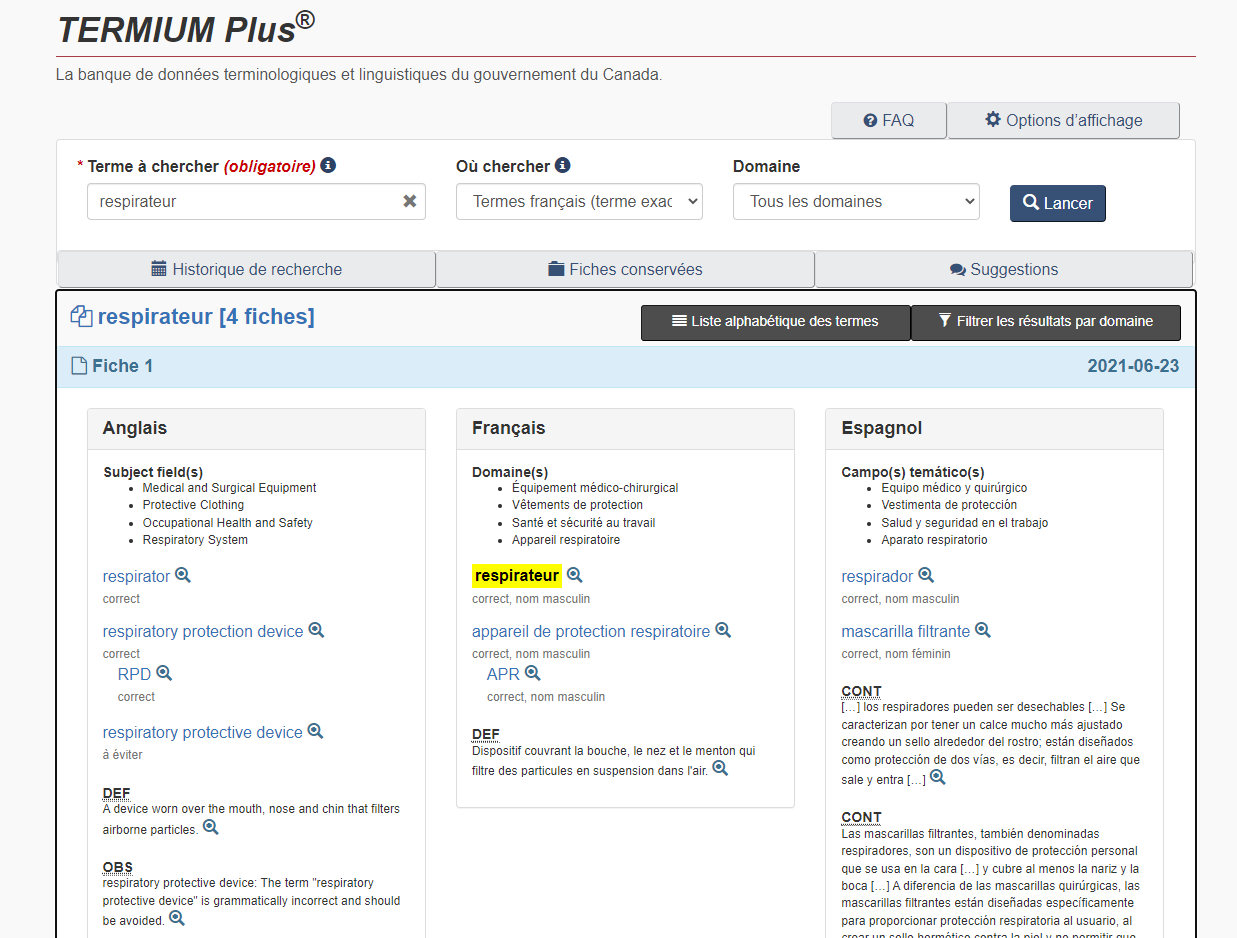 Termium Plus
https://www.btb.termiumplus.gc.ca
Resources of the Language Portal of Canada
Available free online
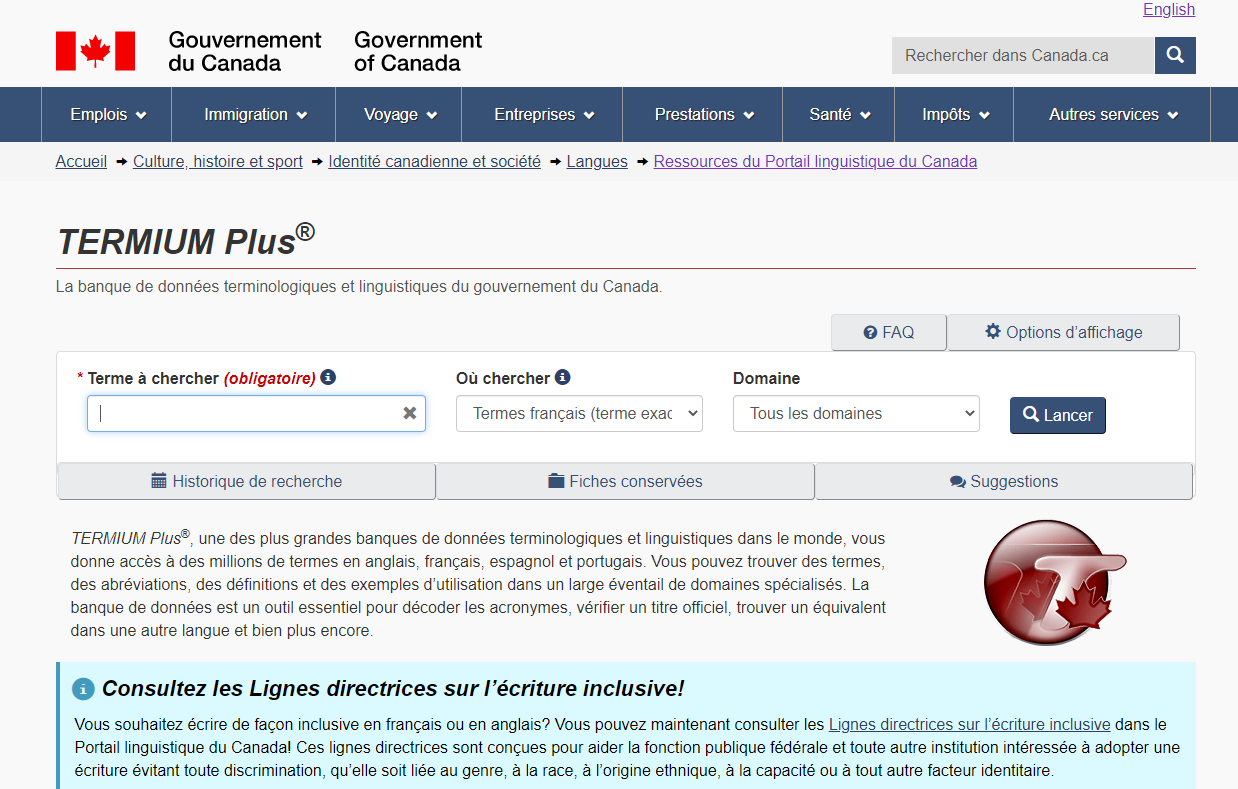 [Speaker Notes: Data farming
Hashtag
ONU]
Exercises
What is Benelux?
Find a lexicon to talk about the pandemic that started in 2019. 
How would you translate "mot-clic''?
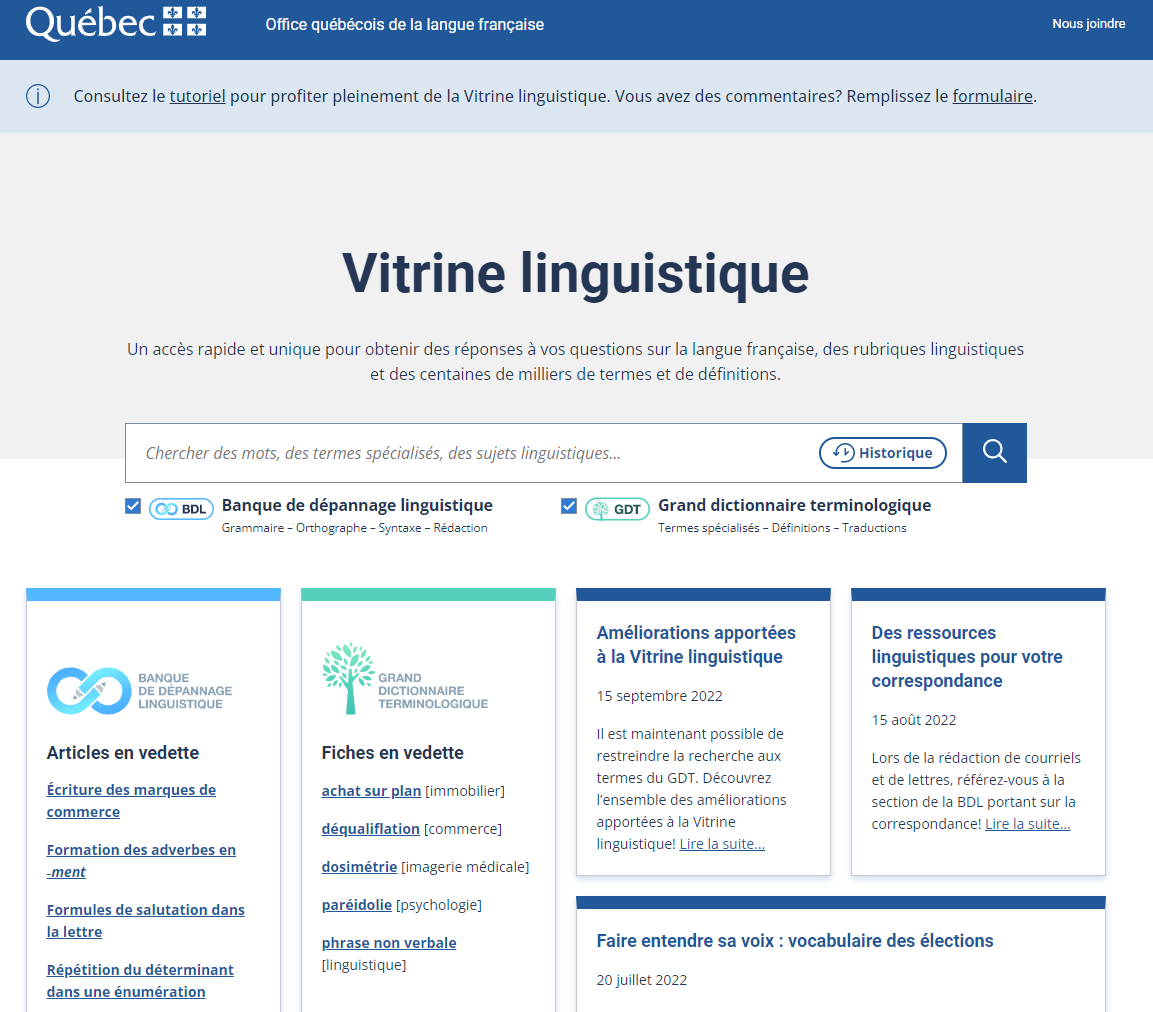 Vitrine linguistique
https://vitrinelinguistique.oqlf.gouv.qc.ca/ from the Office de la langue française
Includes the Grand dictionnaire terminologique
Free available online
[Speaker Notes: Hashtag
Communauté de pratiques
Feux de circulation
Carte d’affaires]
Exercises
What are the Vitrine Linguistique's suggestions to translate "hashtag"?
Other reference documents
Online language dictionaries
Petit Robert de la langue française
Oxford English Dictionary (OED online)
Lexibase (Collins)
The Canadian Oxford dictionary

Collections d’ouvrages de référence
Oxford Reference 
Canadian Oxford Dictionary
Gale ebooks (Encyclopeadias collection)
Different types of reference books
Dictionaries ... for definitions, pronunciation, etymology 
Encyclopedias ... to learn more about a subject
Glossaries ... for indexing specialized vocabulary (e.g. dialect, science)
Handbooks ... for specific information
Exercises
Does the Canadian Oxford dictionary recognizes the word "sugar shack"?
Databases
[Speaker Notes: Naviguer un océan de données]
The Peer-review process
Yates, D. [@LegoAcademics]. (2014, August 12). Peer 1: Brillant! Accept with no changes; Peer 2: Groundbreaking! Accept with no changes; Peer 3: Reject. [Tweet]. Twitter. https://twitter.com/LegoAcademics/status/499205005468262400/photo/1
Sofia Discovery Tool – Databases By Subject
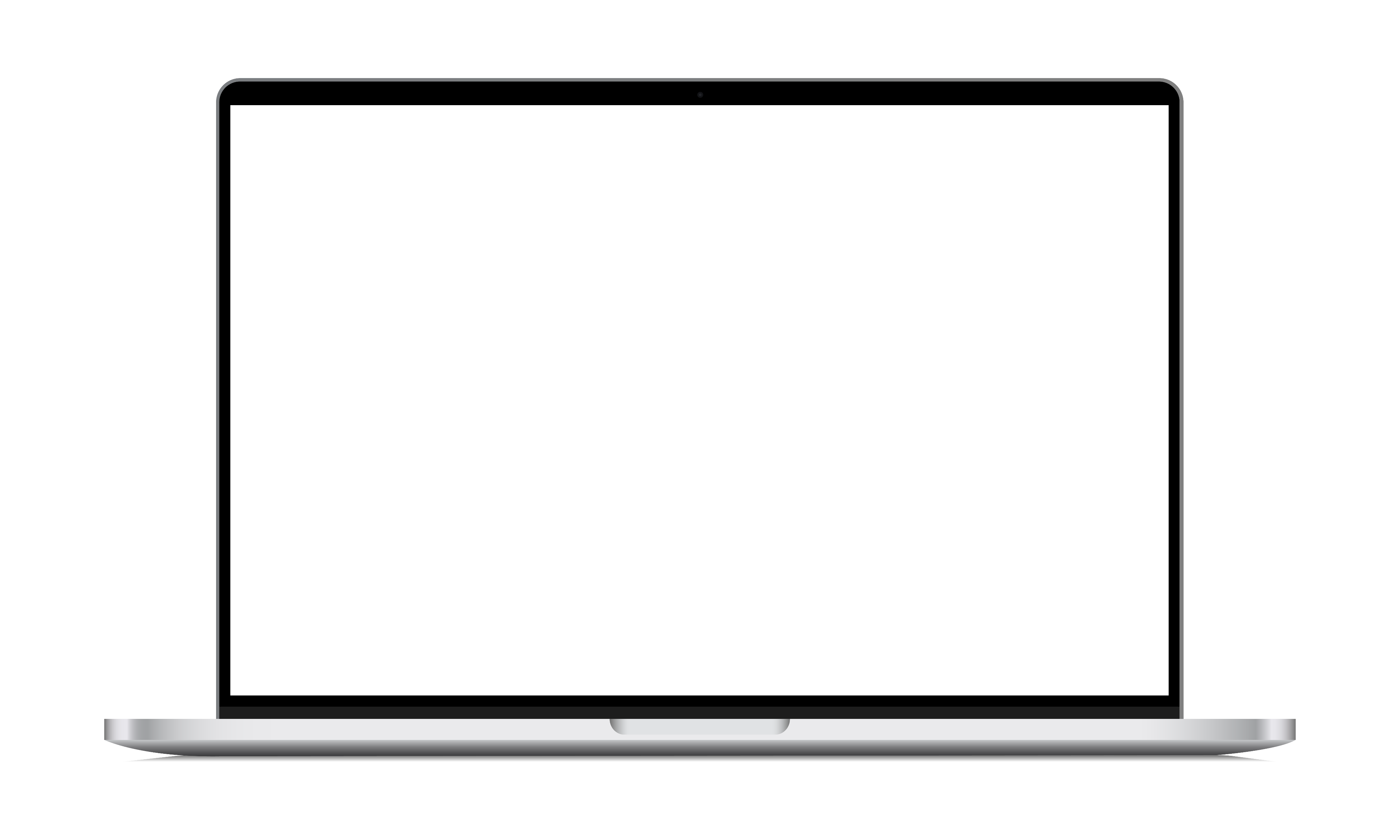 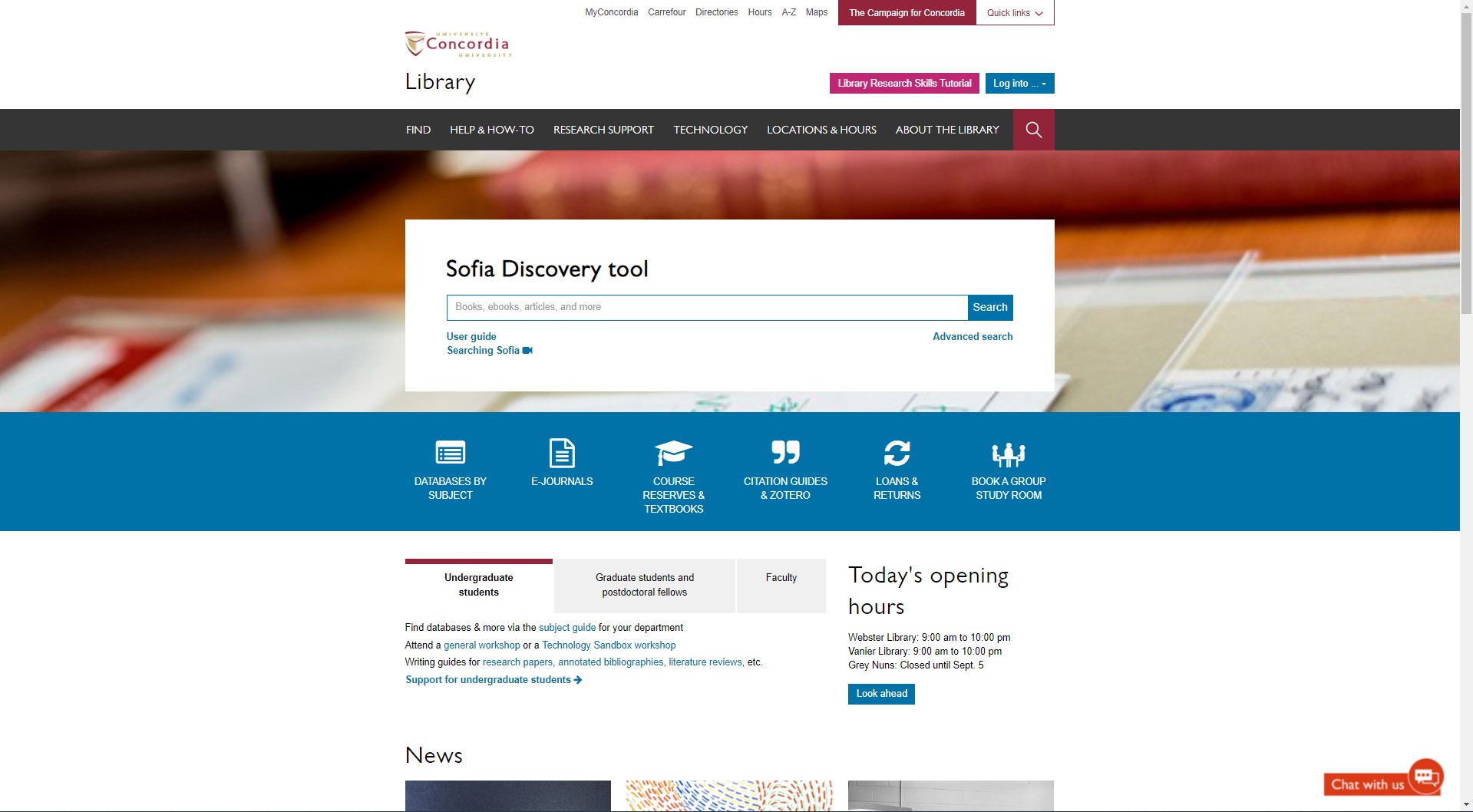 DATABASES
Disciplinary

Érudit
CAIRN
Repère
Persée
MLA Directory of Periodicals
Linguistics & language behavior abstracts (LLBA)
MLA International Bibliography
Multidisciplinary
Academic Search Complete
JSTOR

News and other
Eureka.cc 
Google News (Archives) (journaux et revues)
Canadian Newsstream 
Factiva
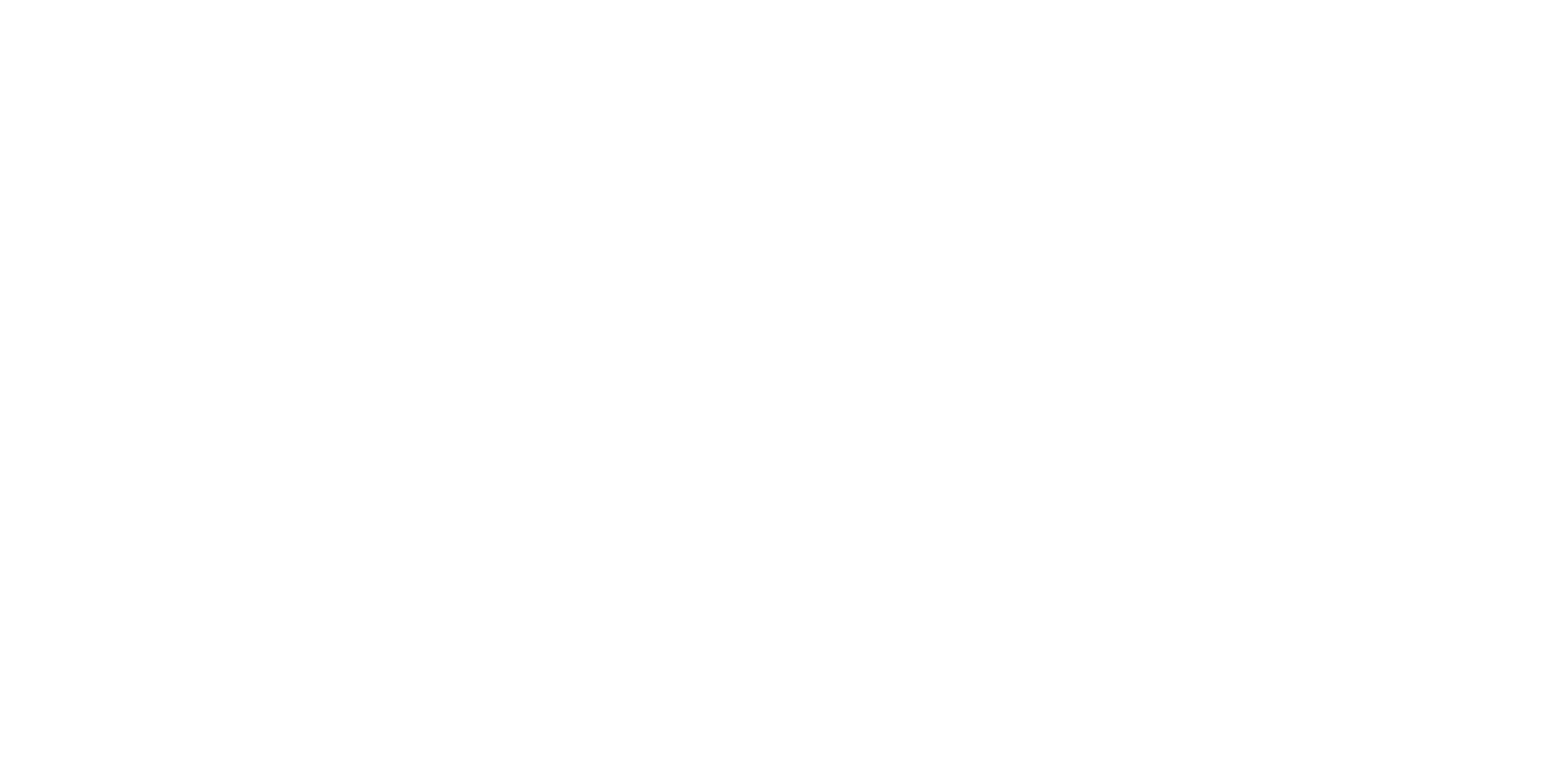 HOW TO FIND AND ACCESS RESOURCESUSING ACADEMIC SEARCH COMPLETE
Sofia Discovery Tool – Databases By Subject
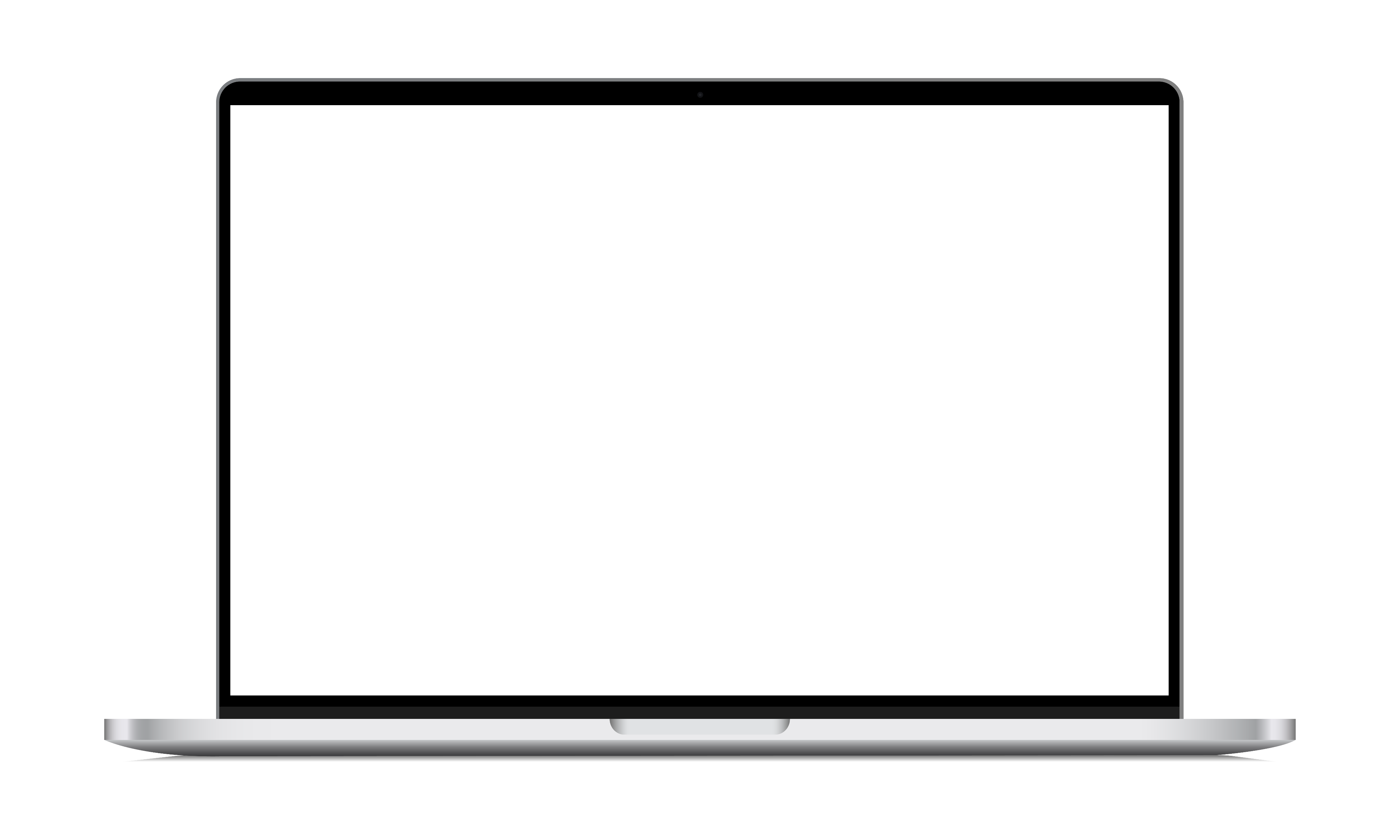 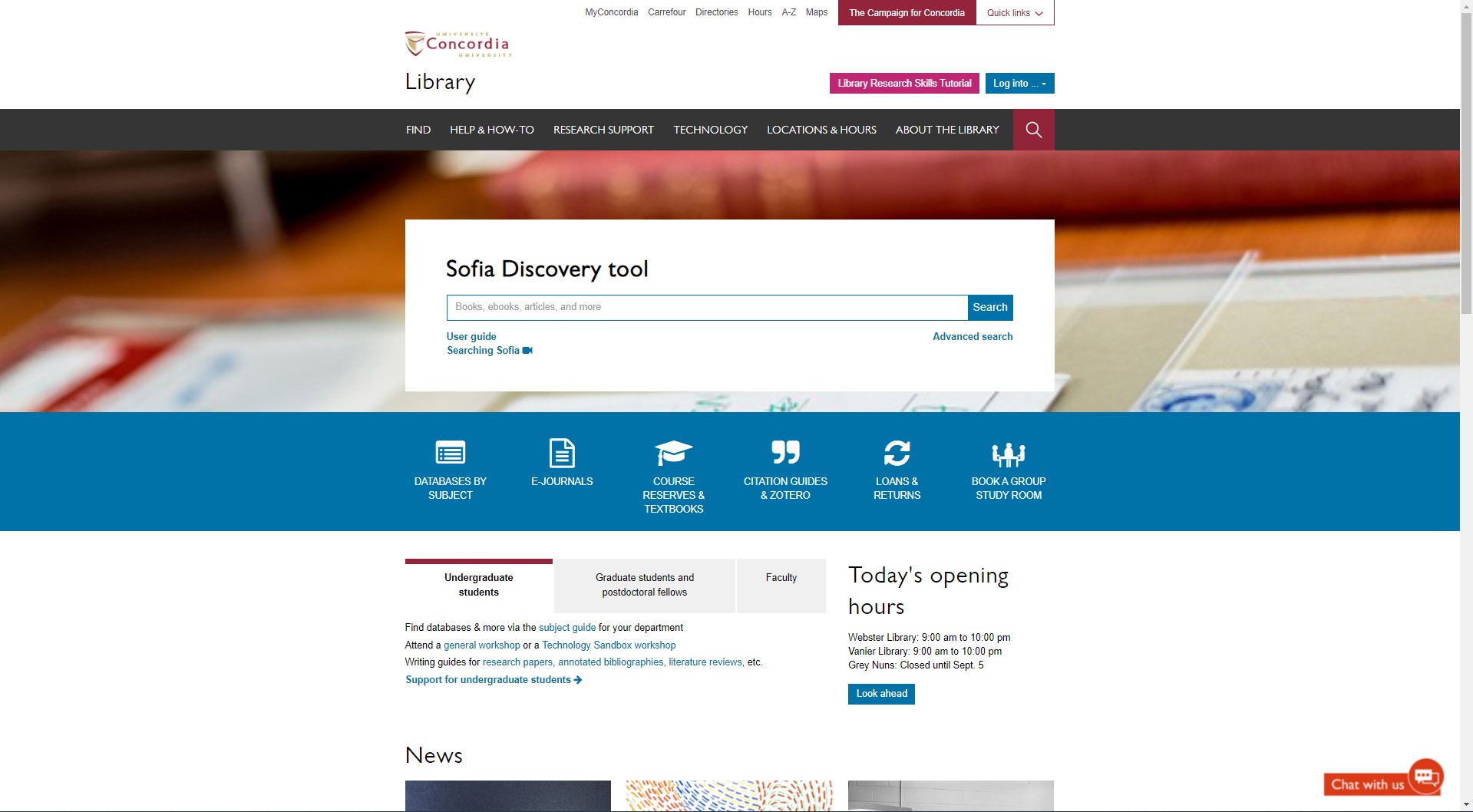 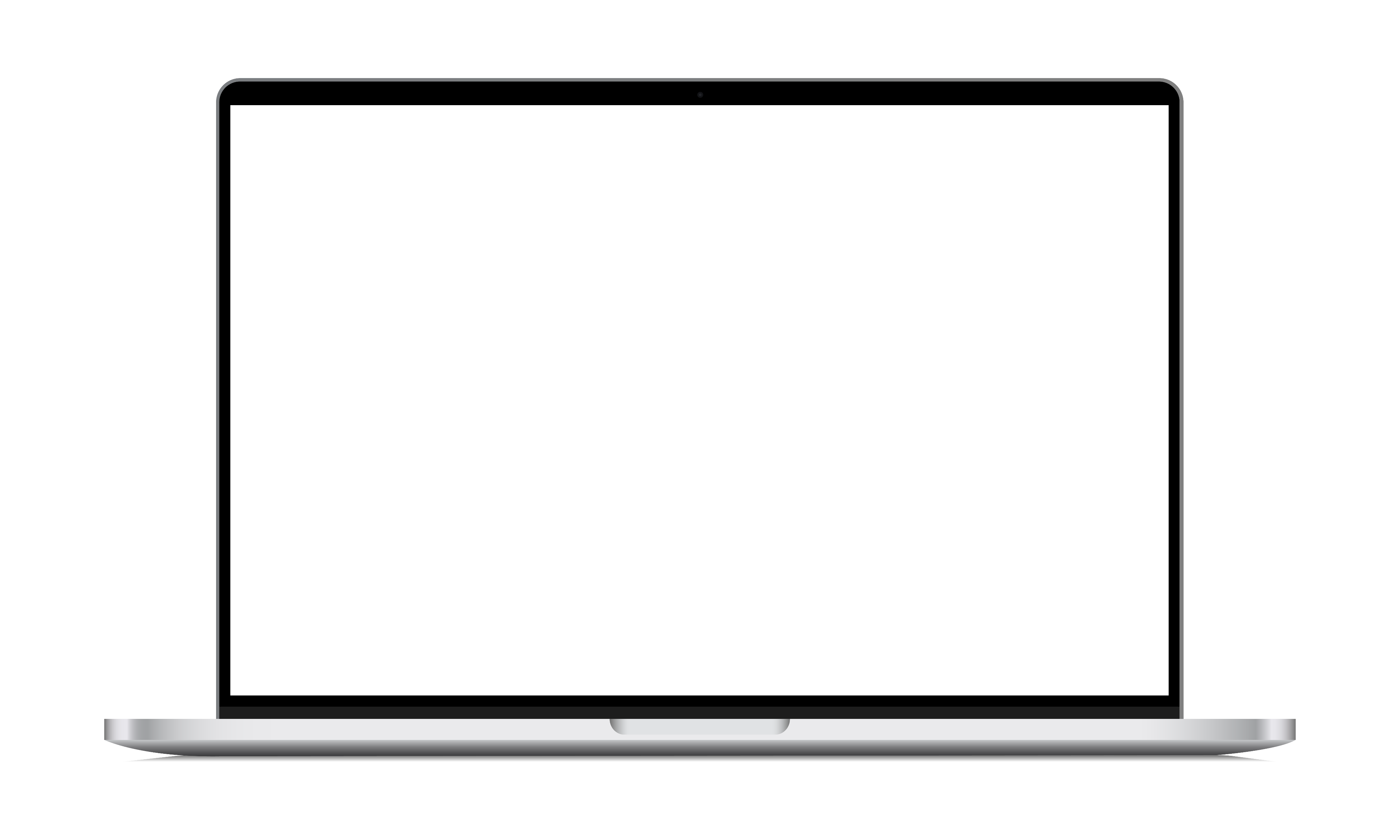 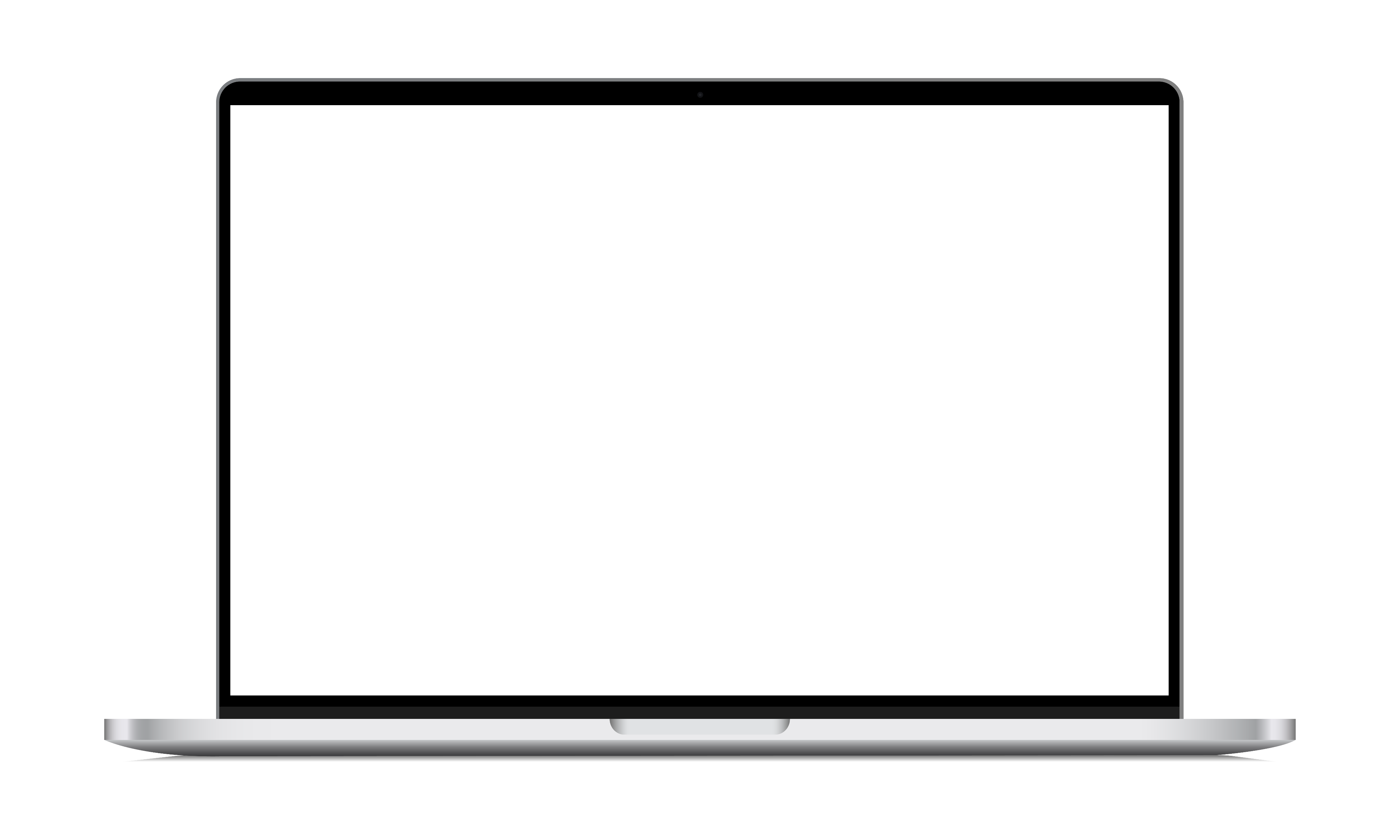 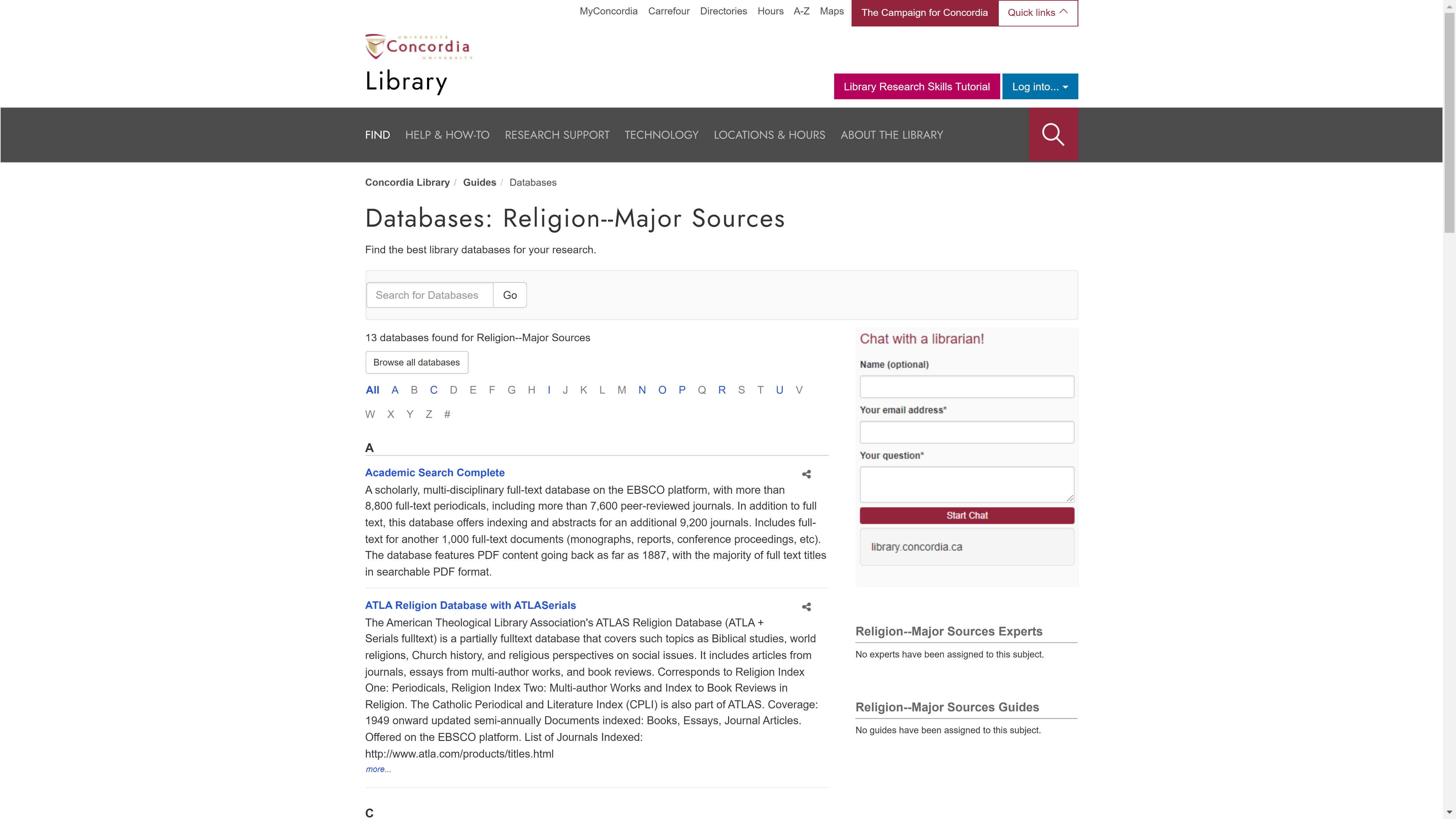 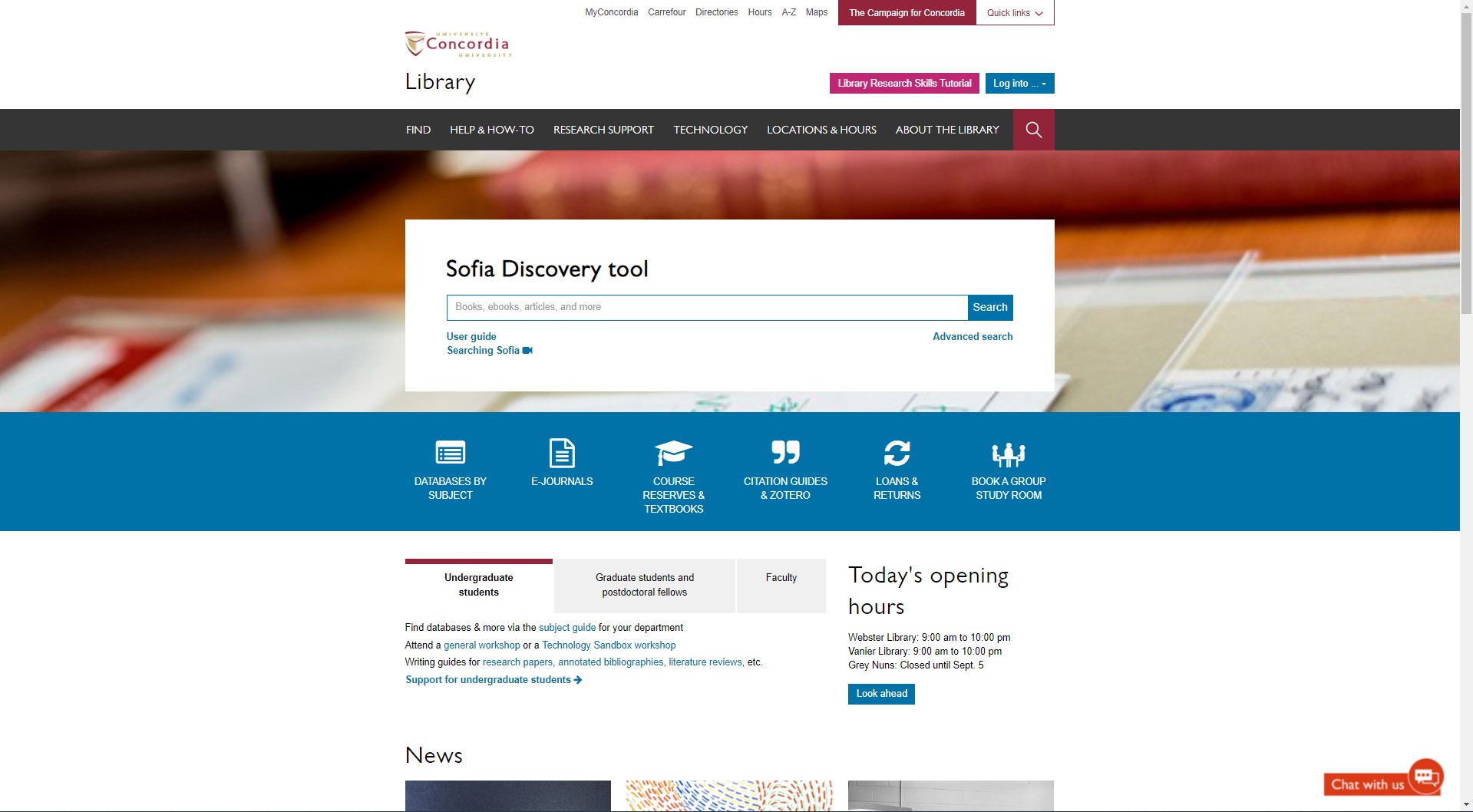 library.concordia.ca/find/databases/index.php
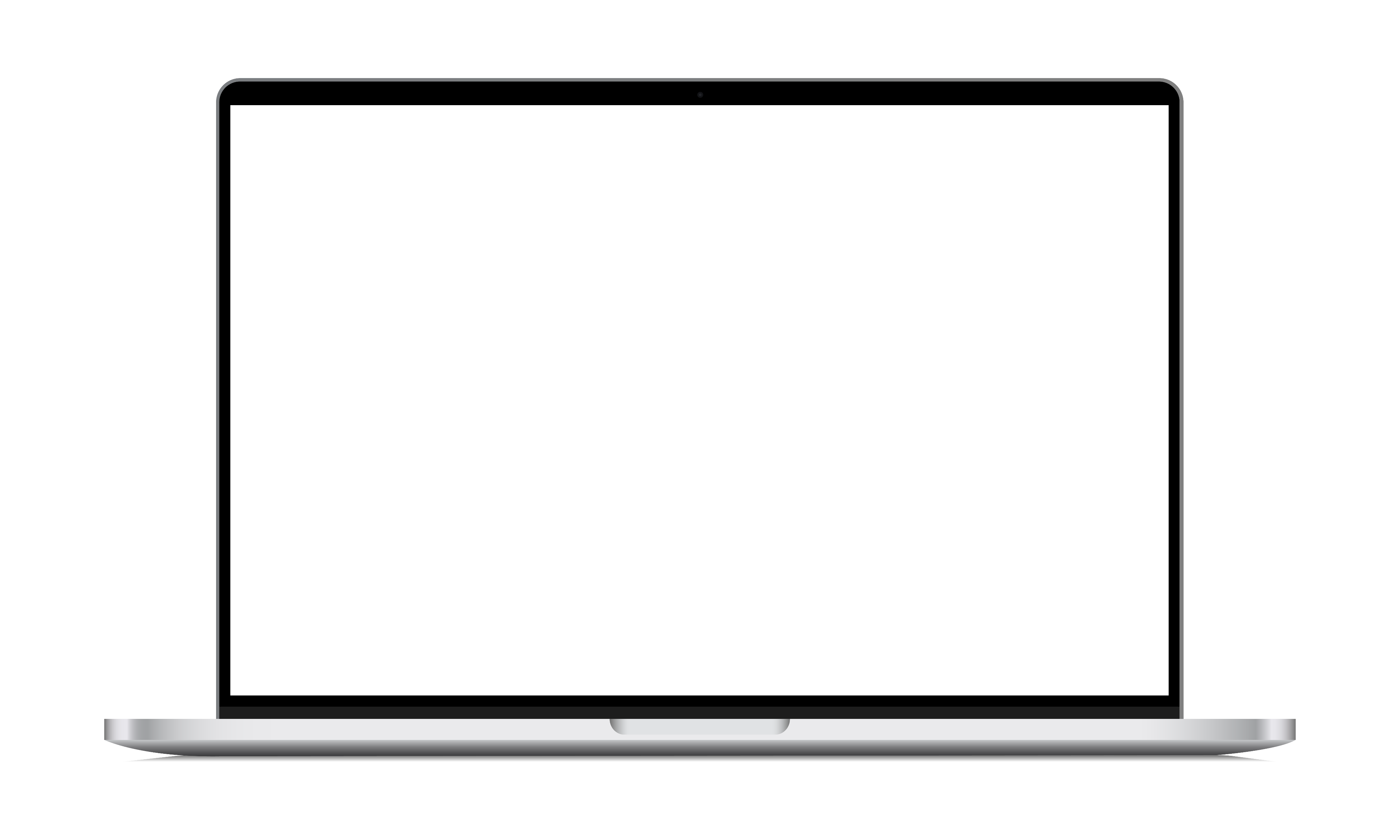 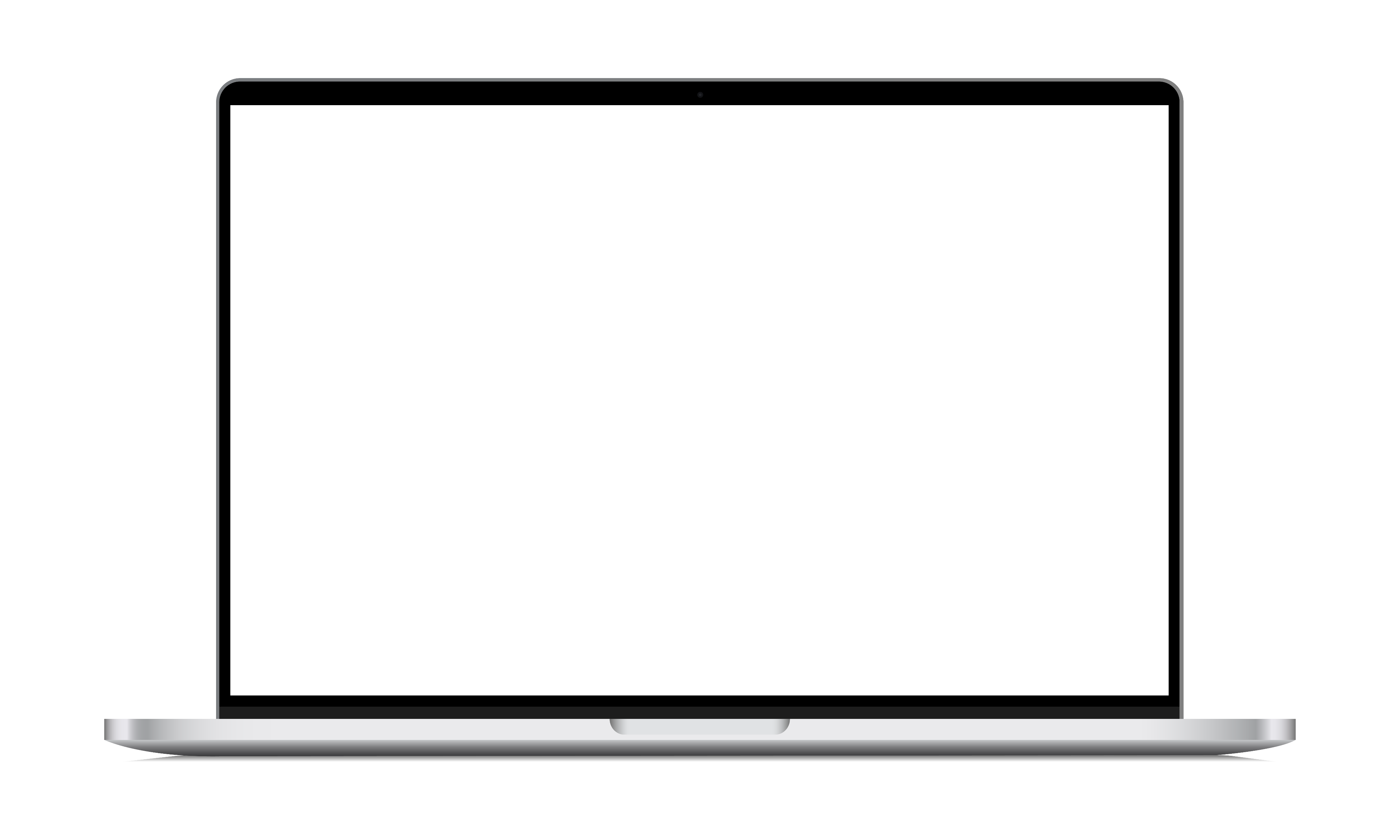 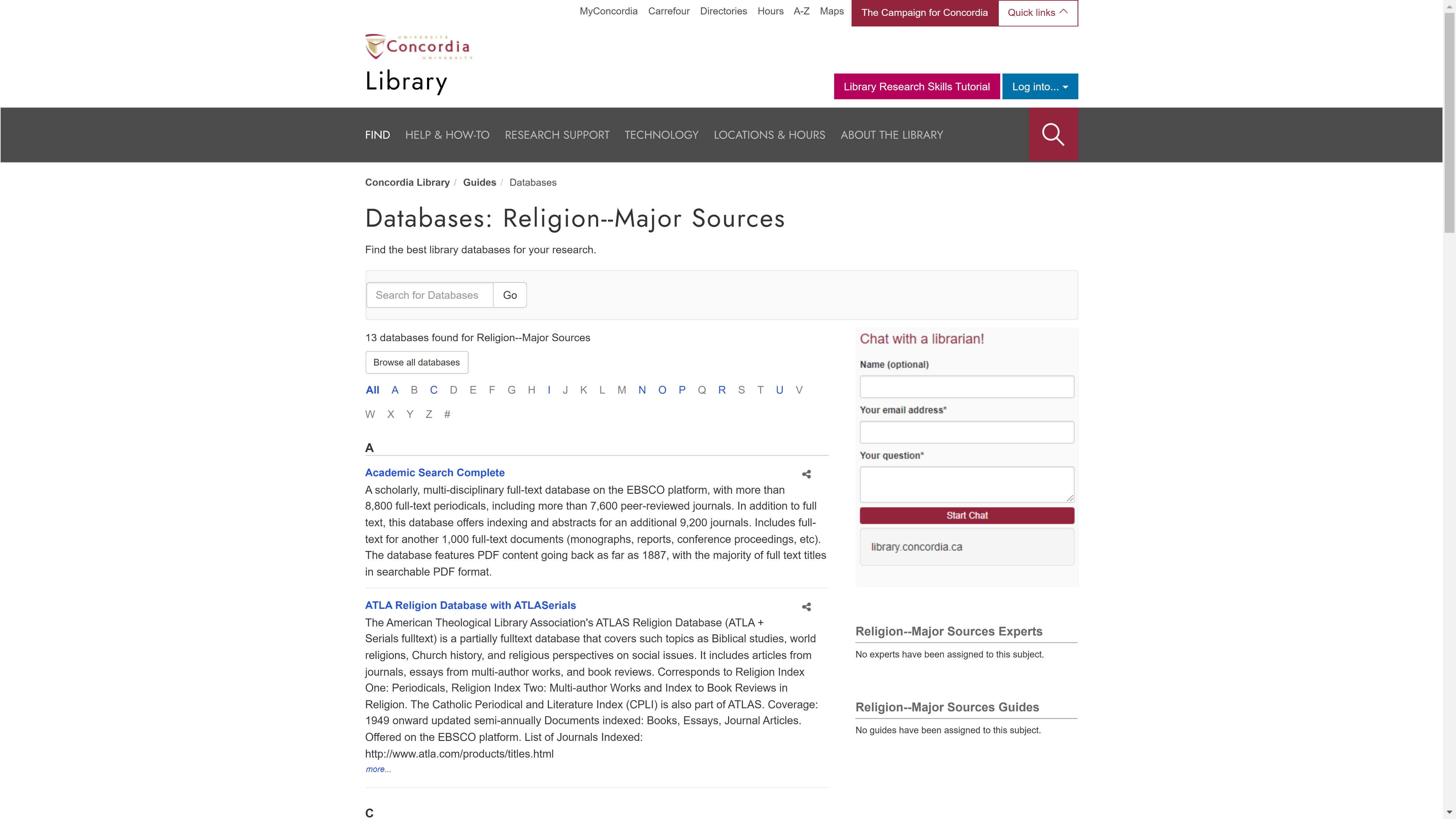 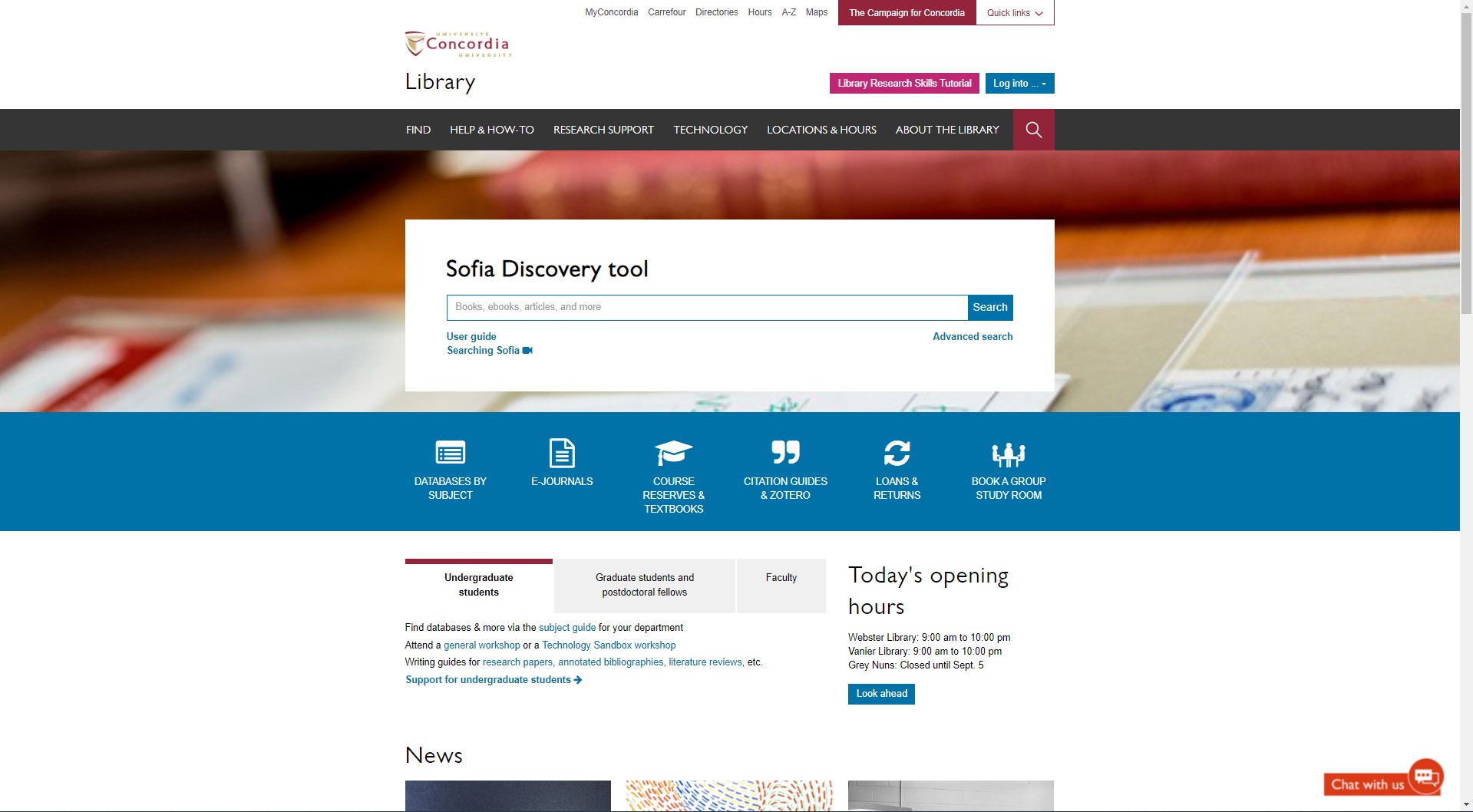 library.concordia.ca/find/databases/index.php
Database Boolean Search
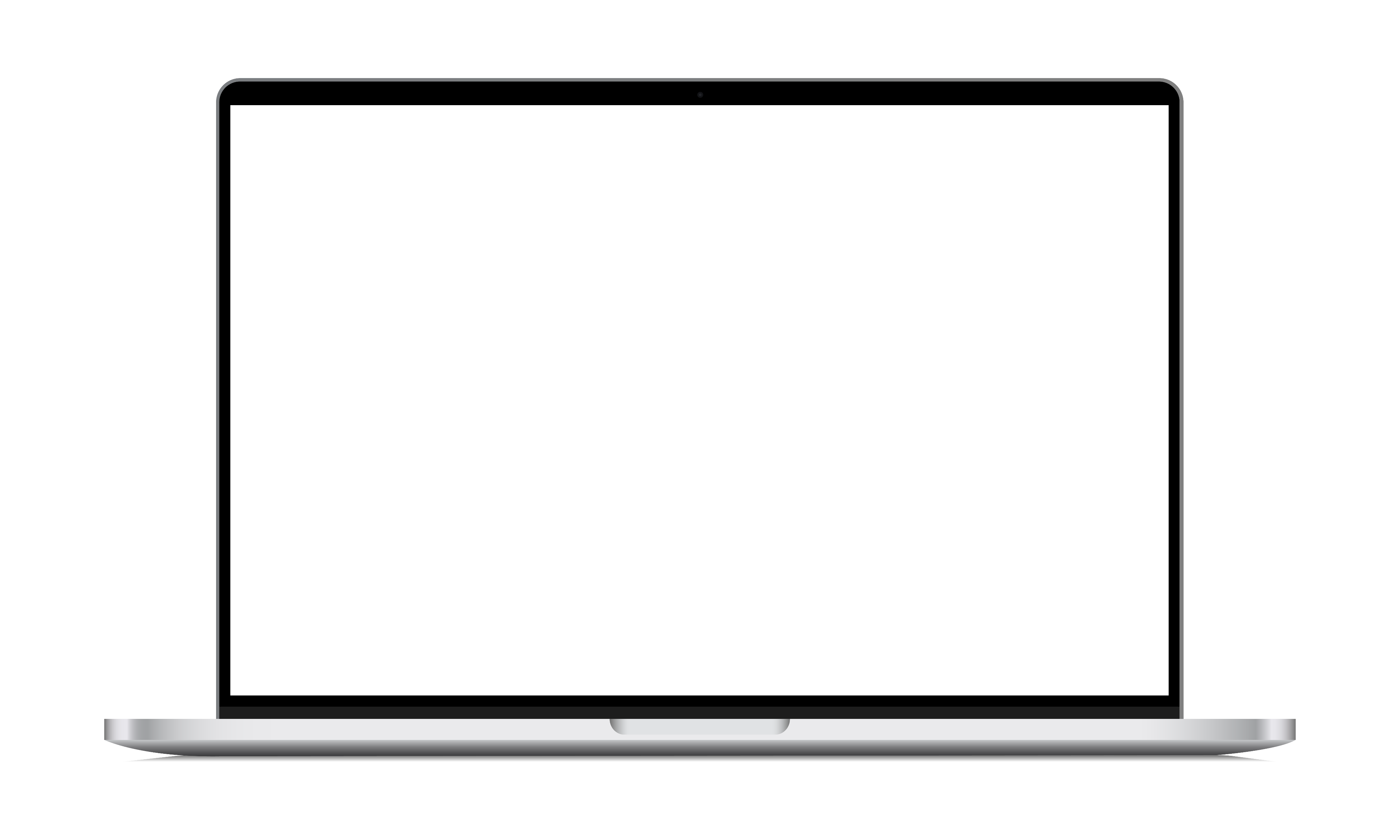 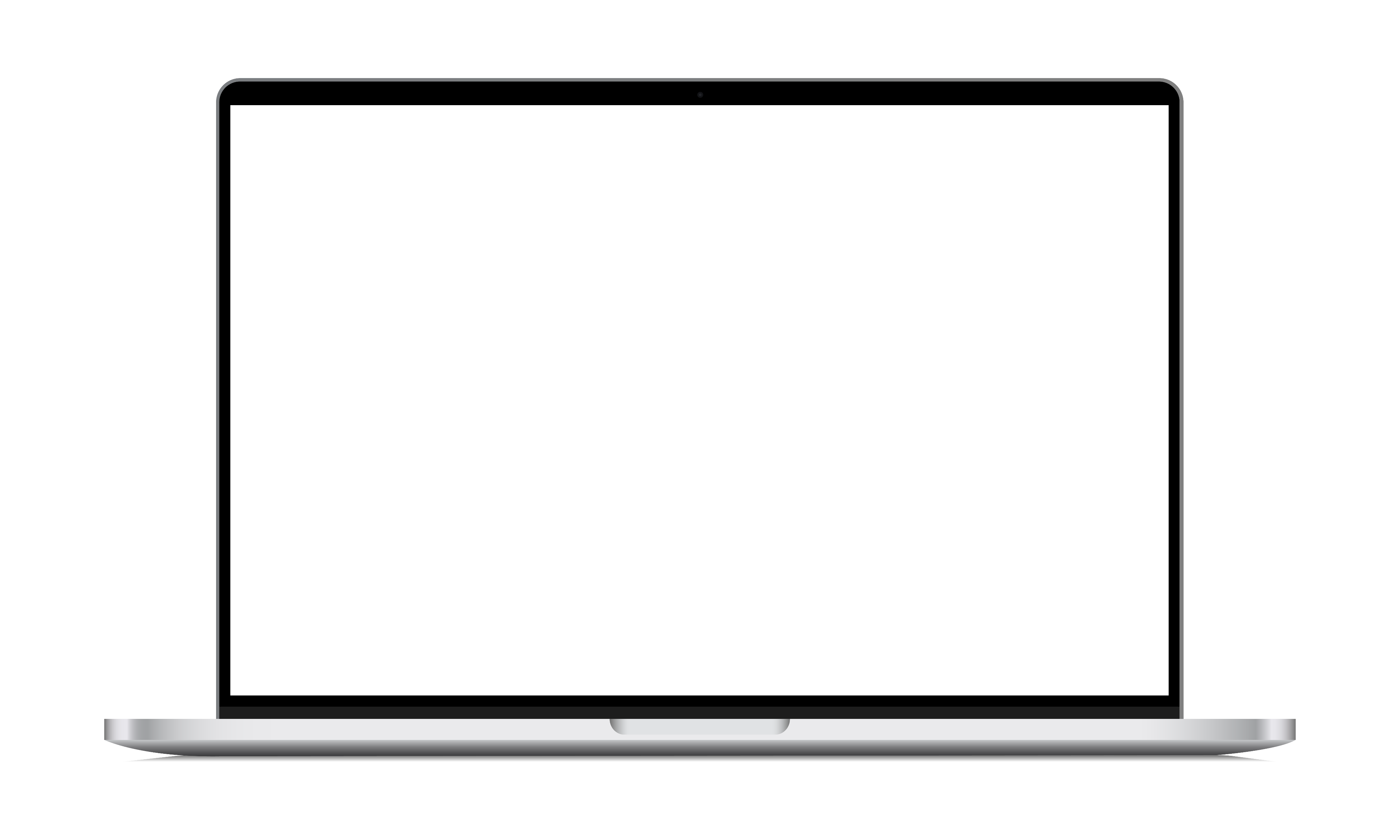 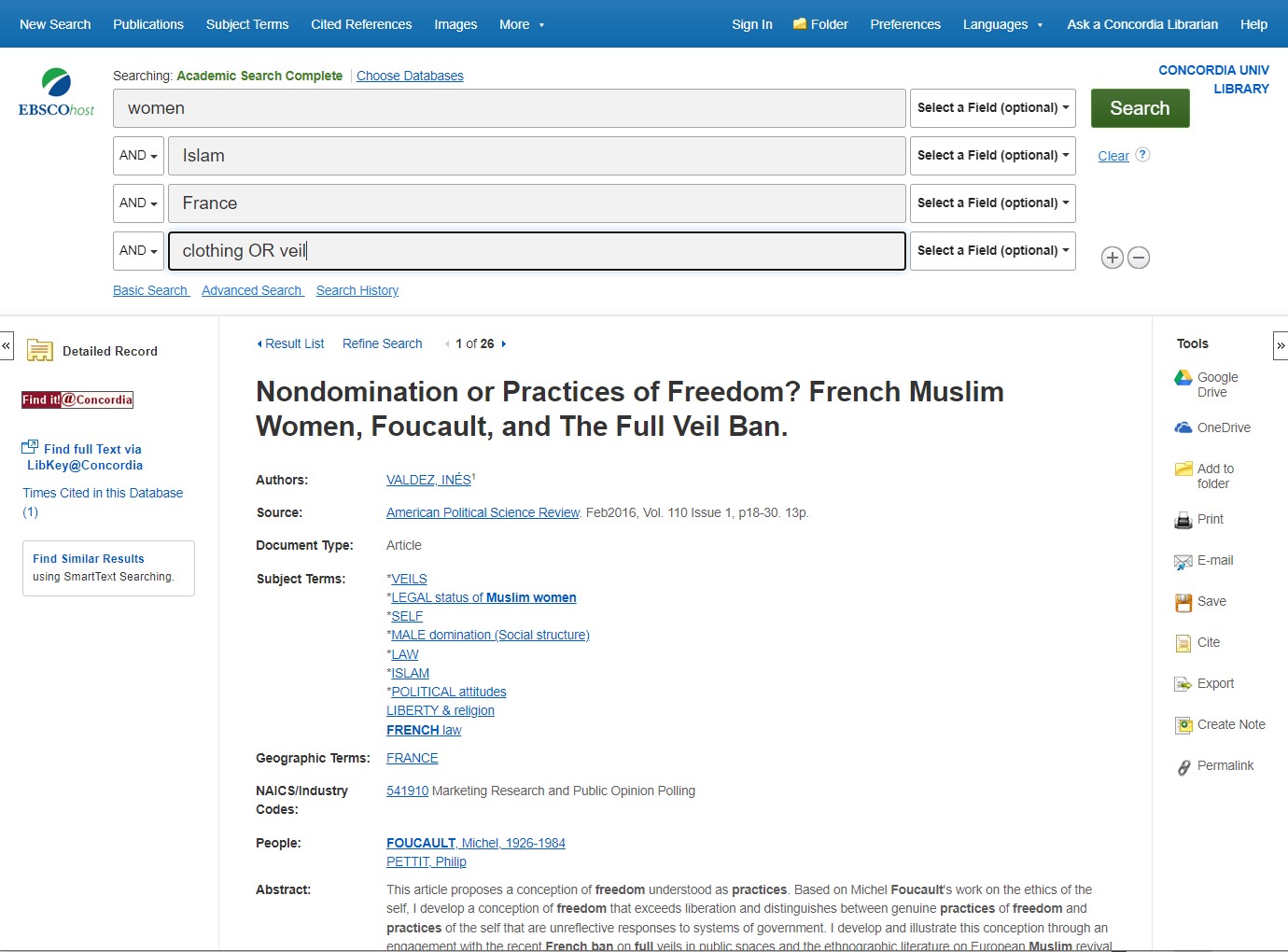 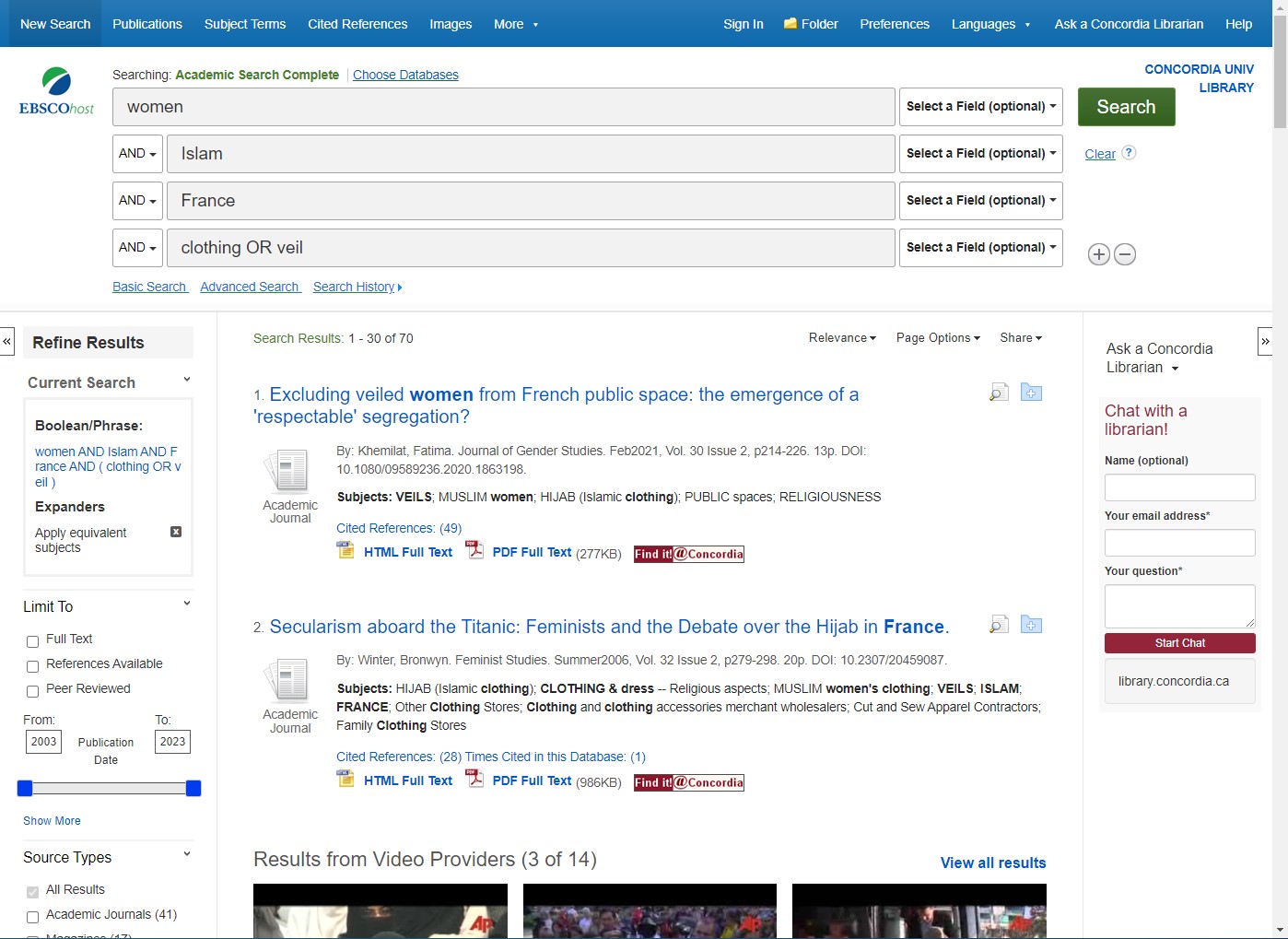 View full article via Find it@Concordia button
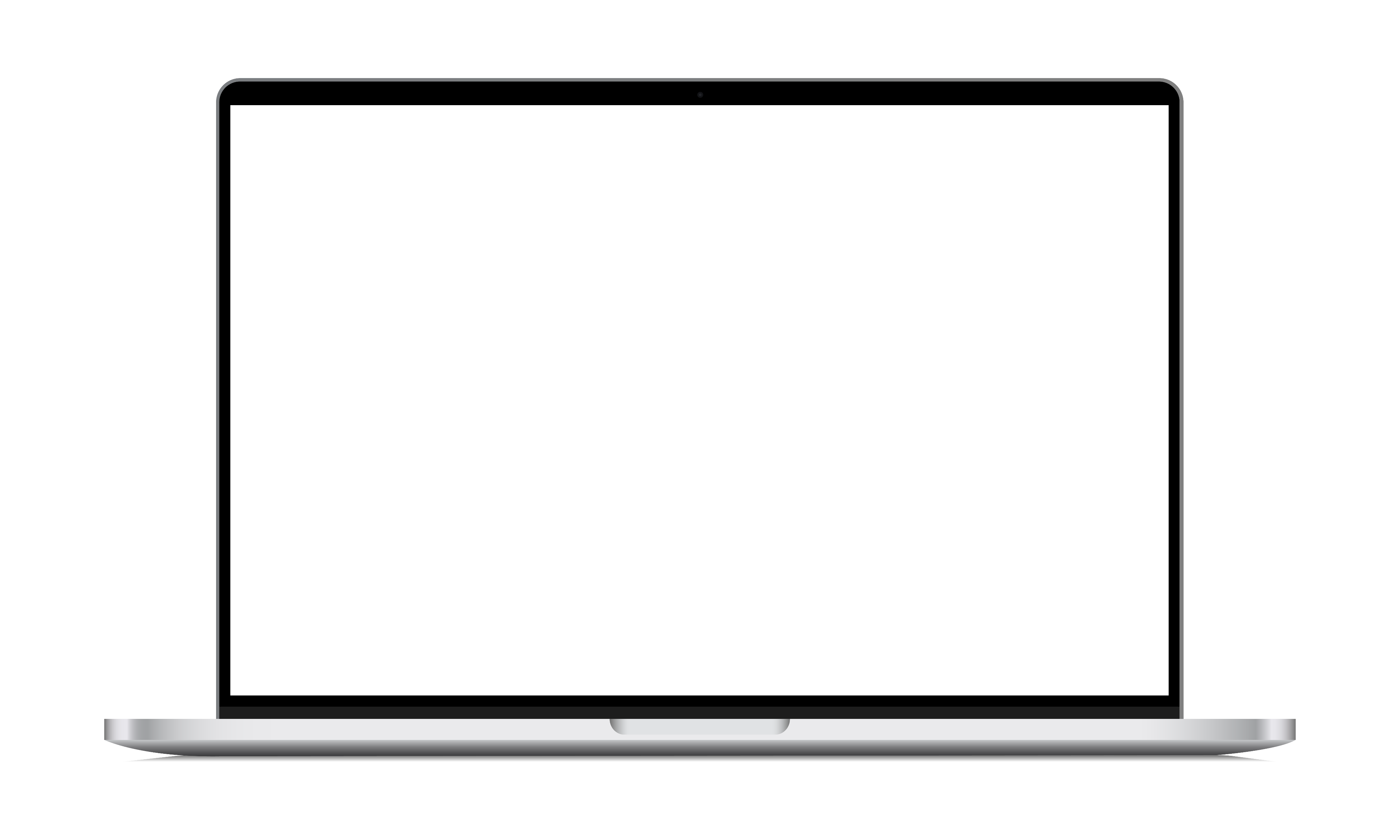 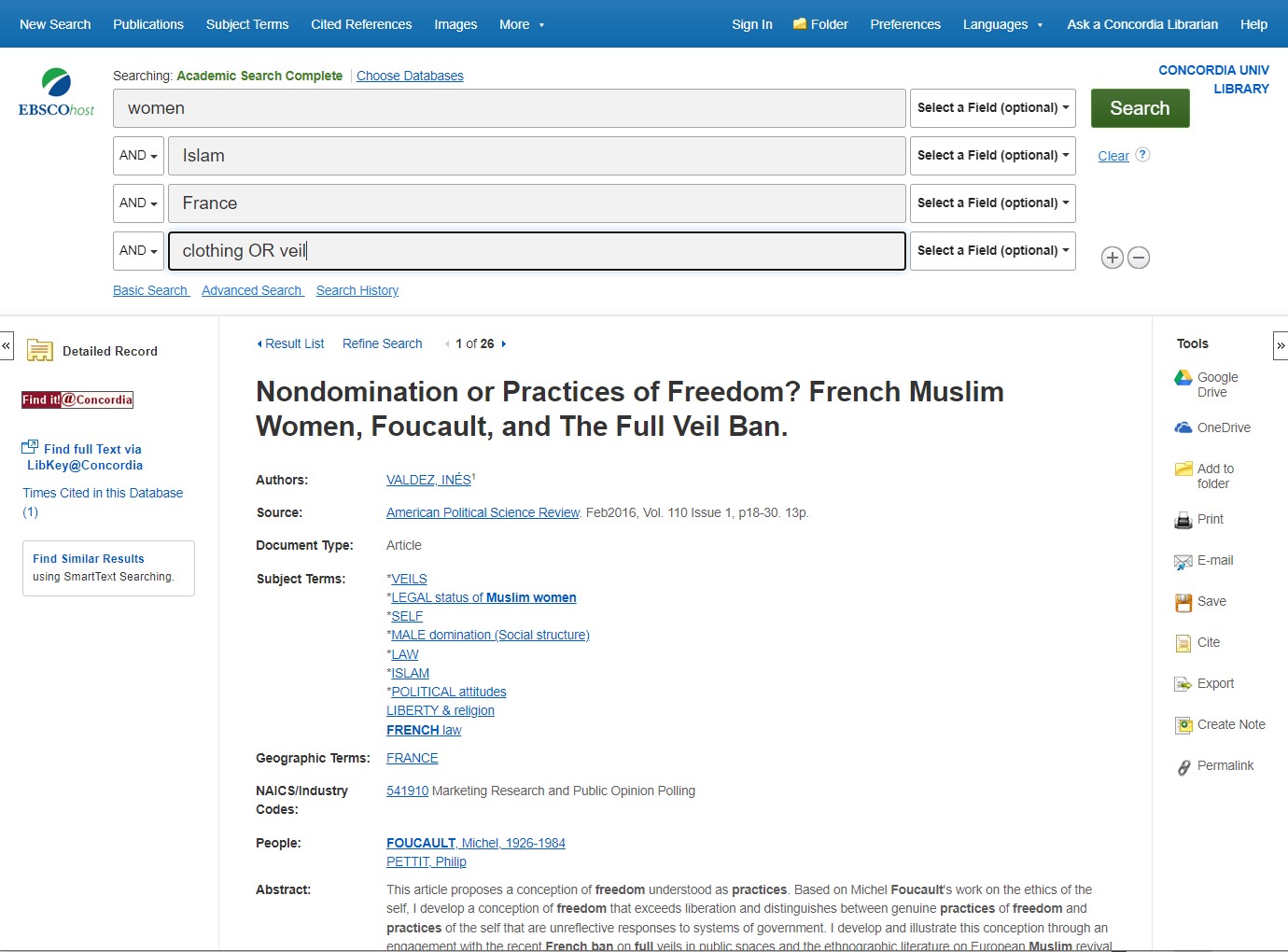 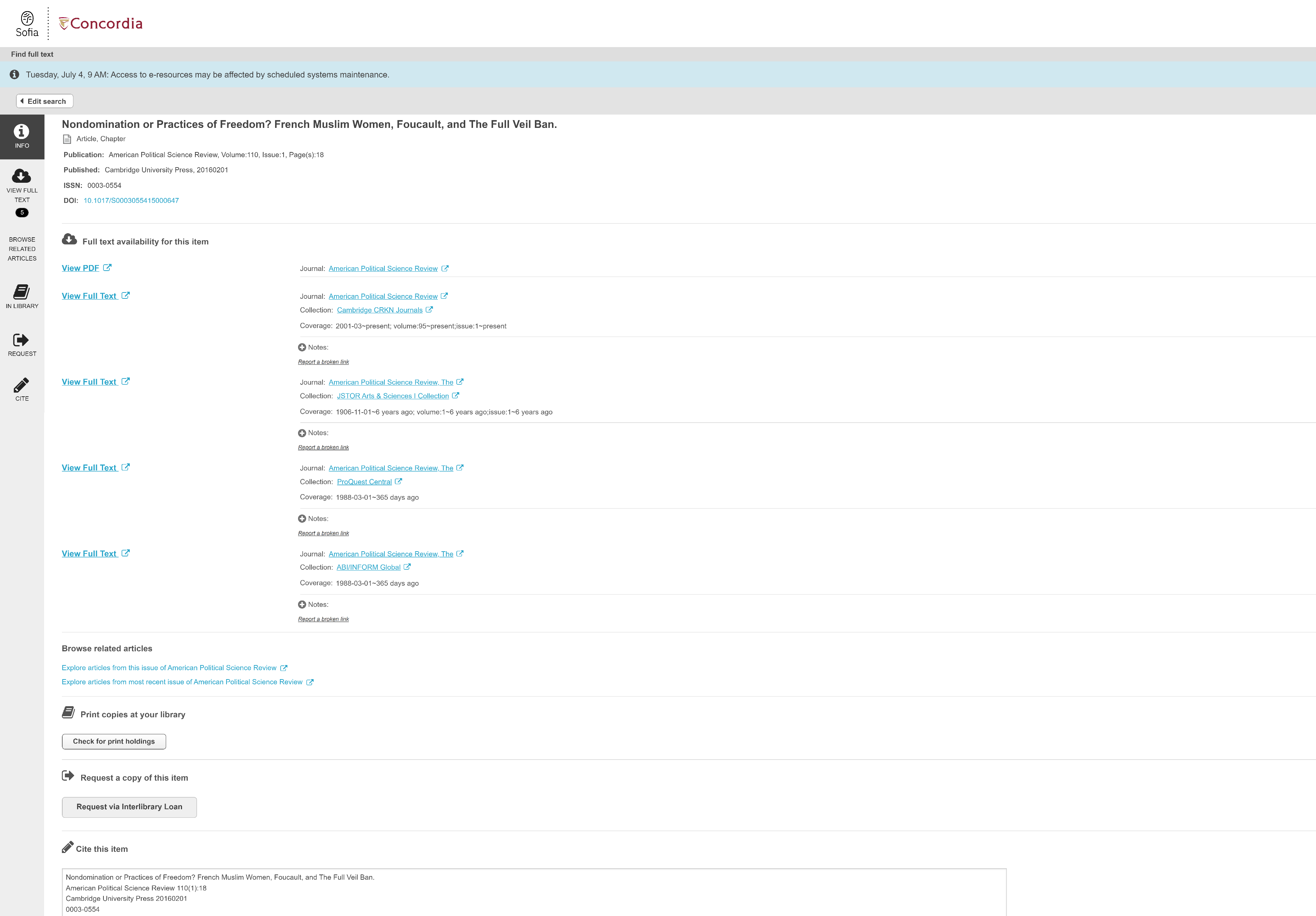 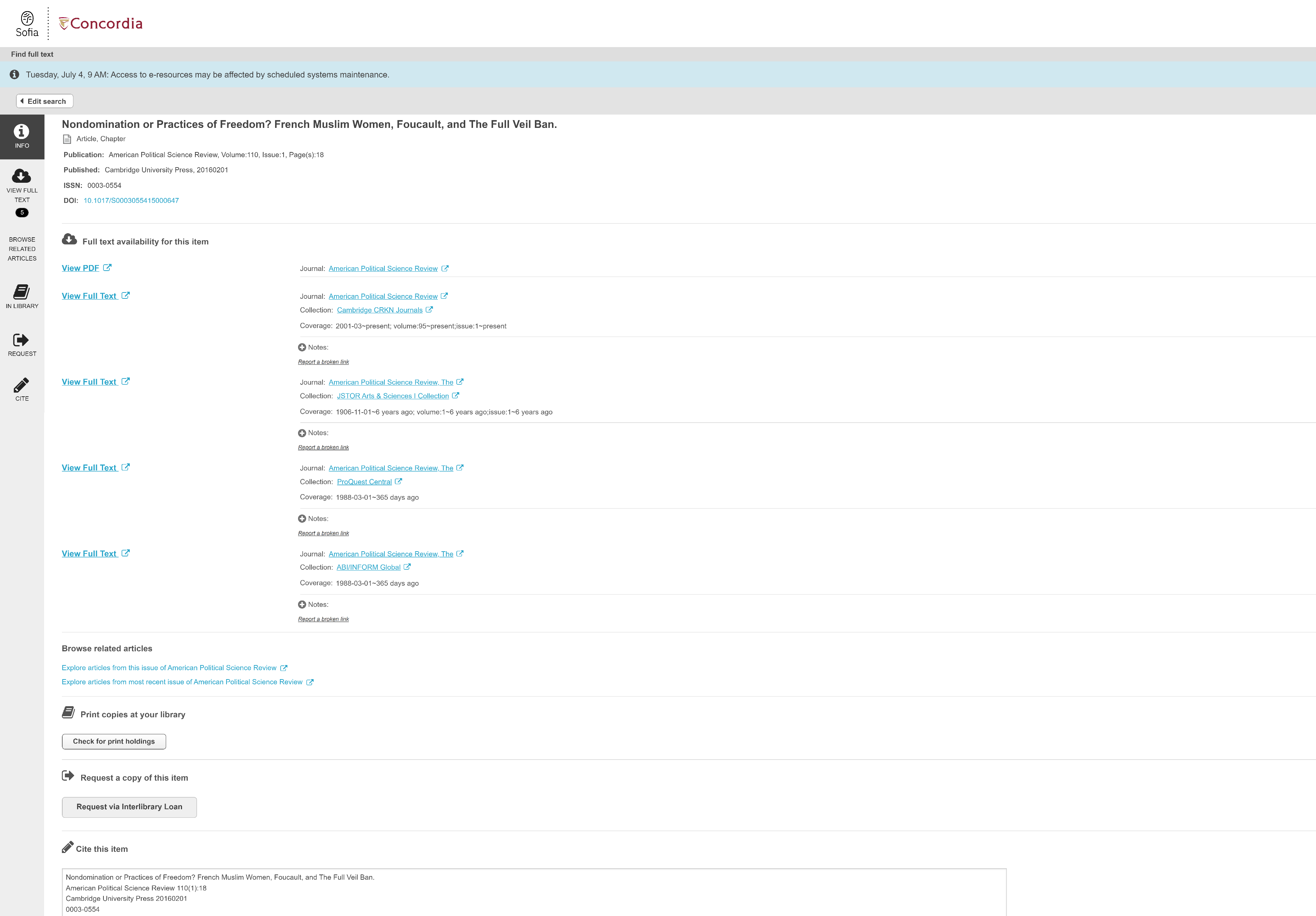 Find it@Concordia results webpage
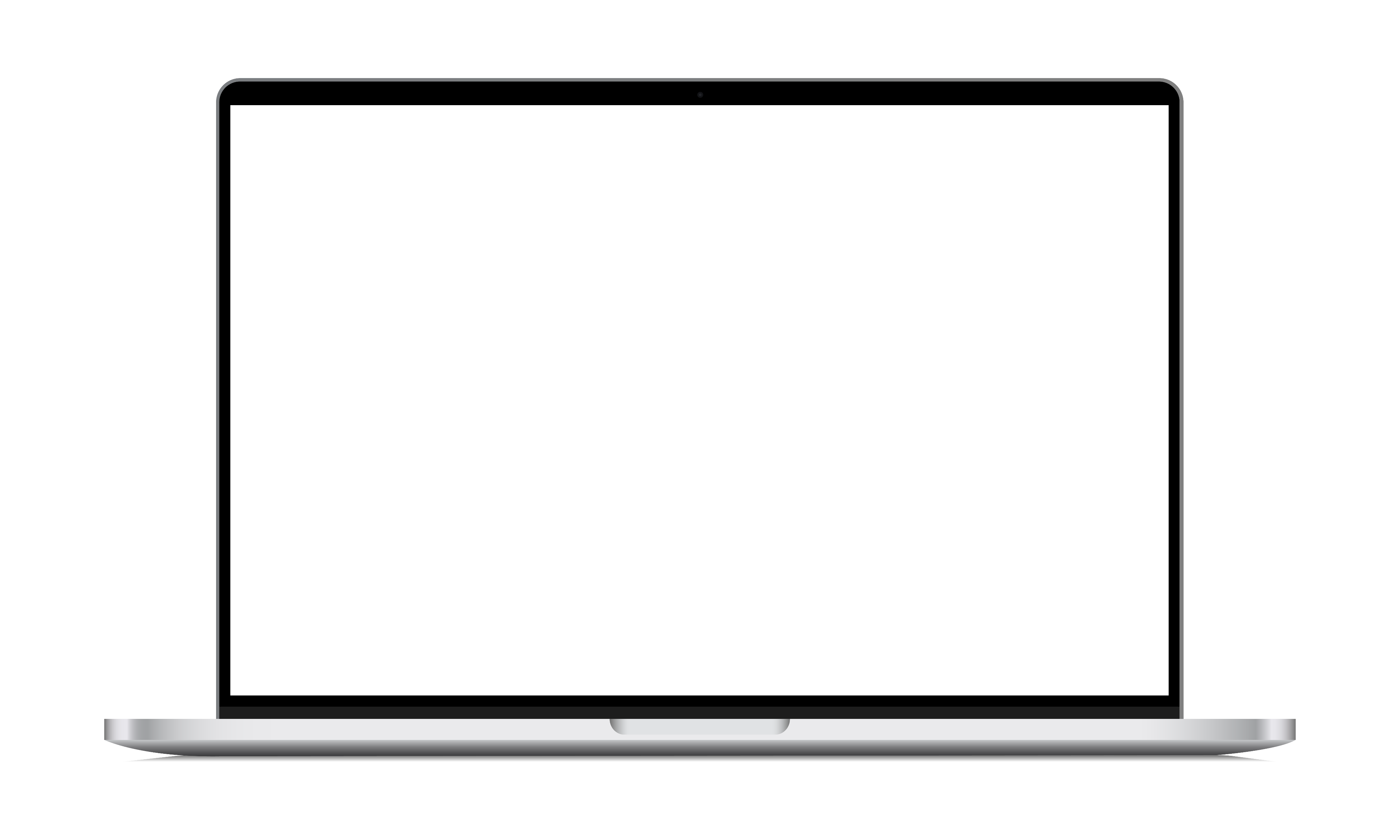 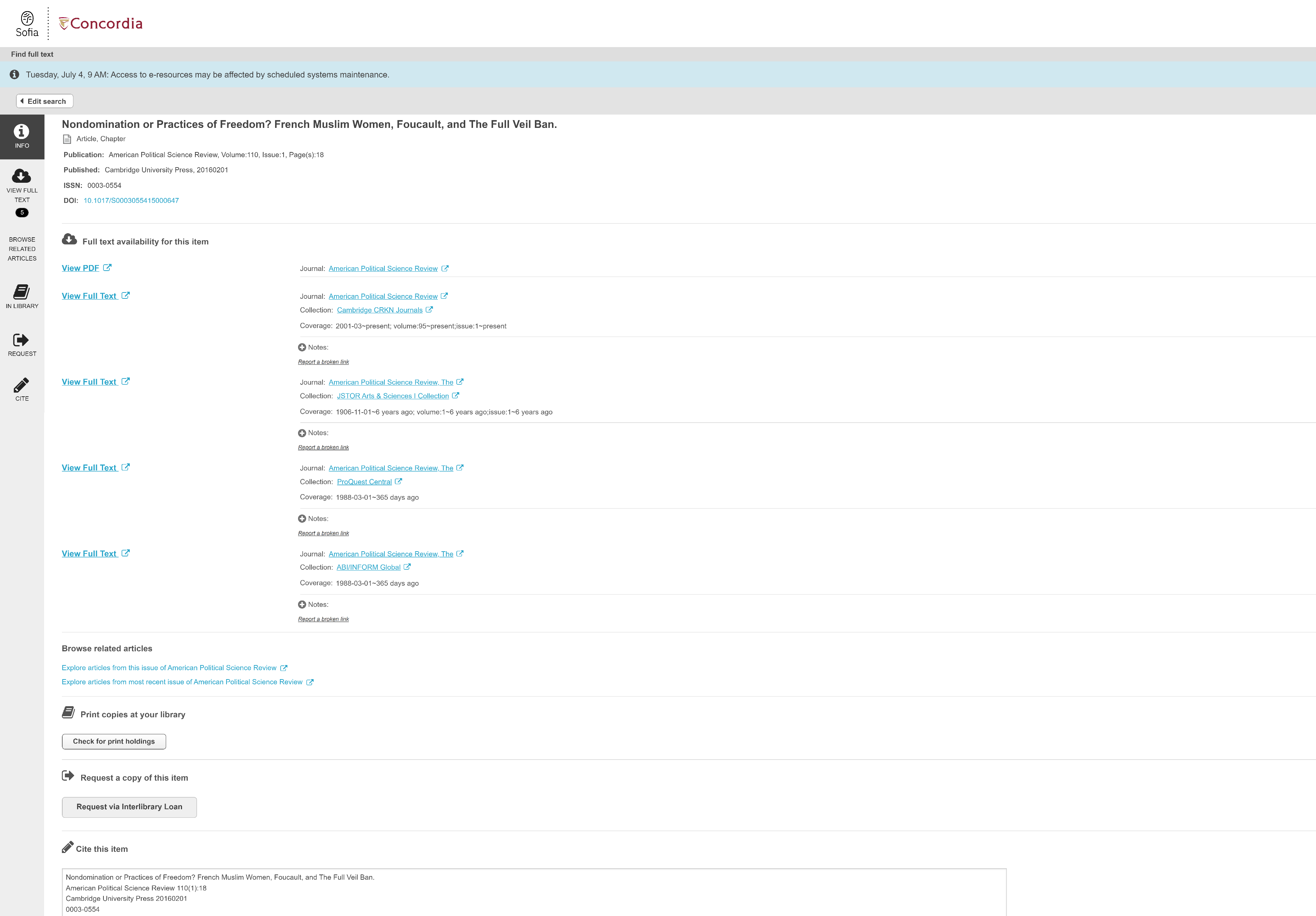 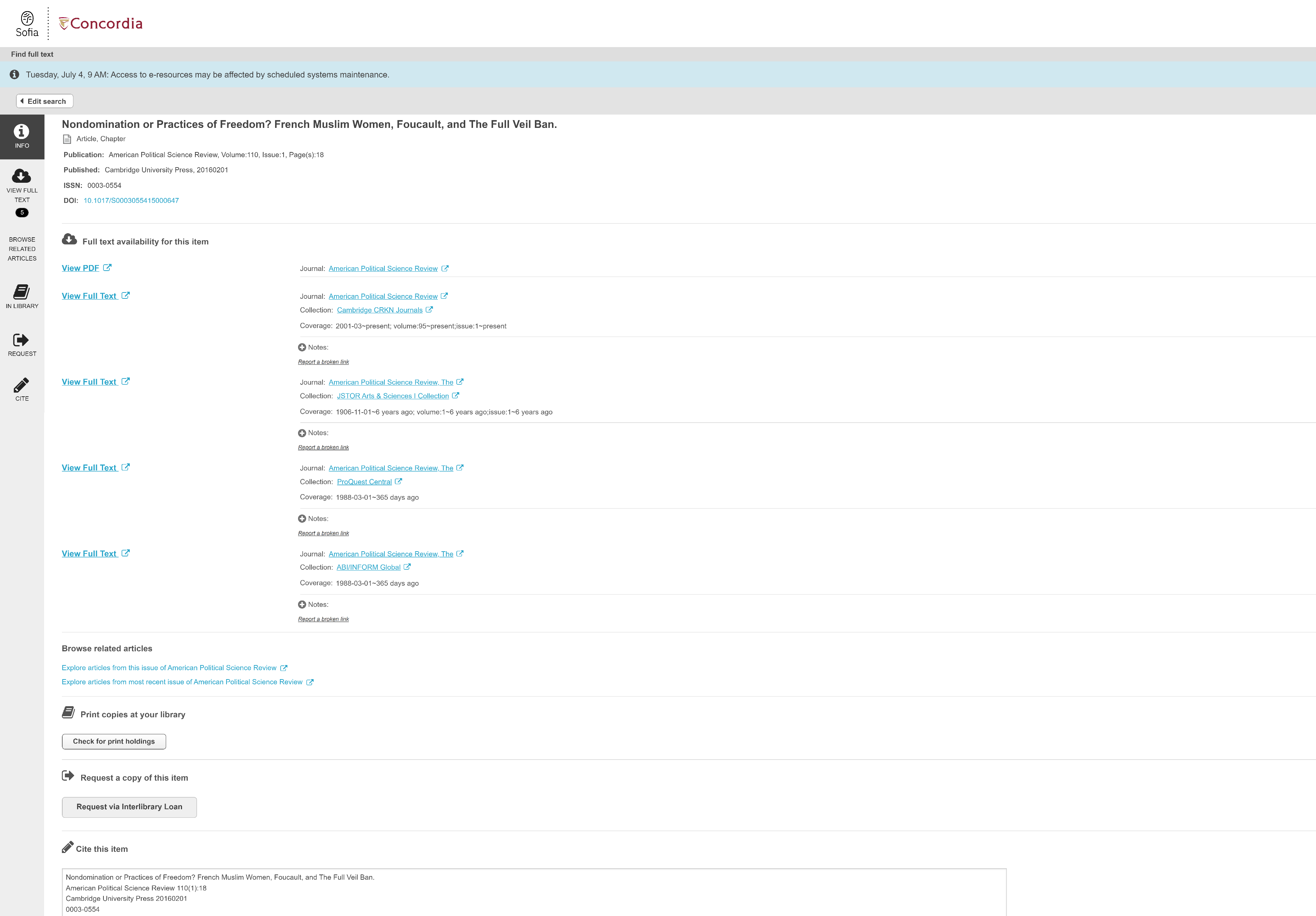 Find it@Concordia results webpage
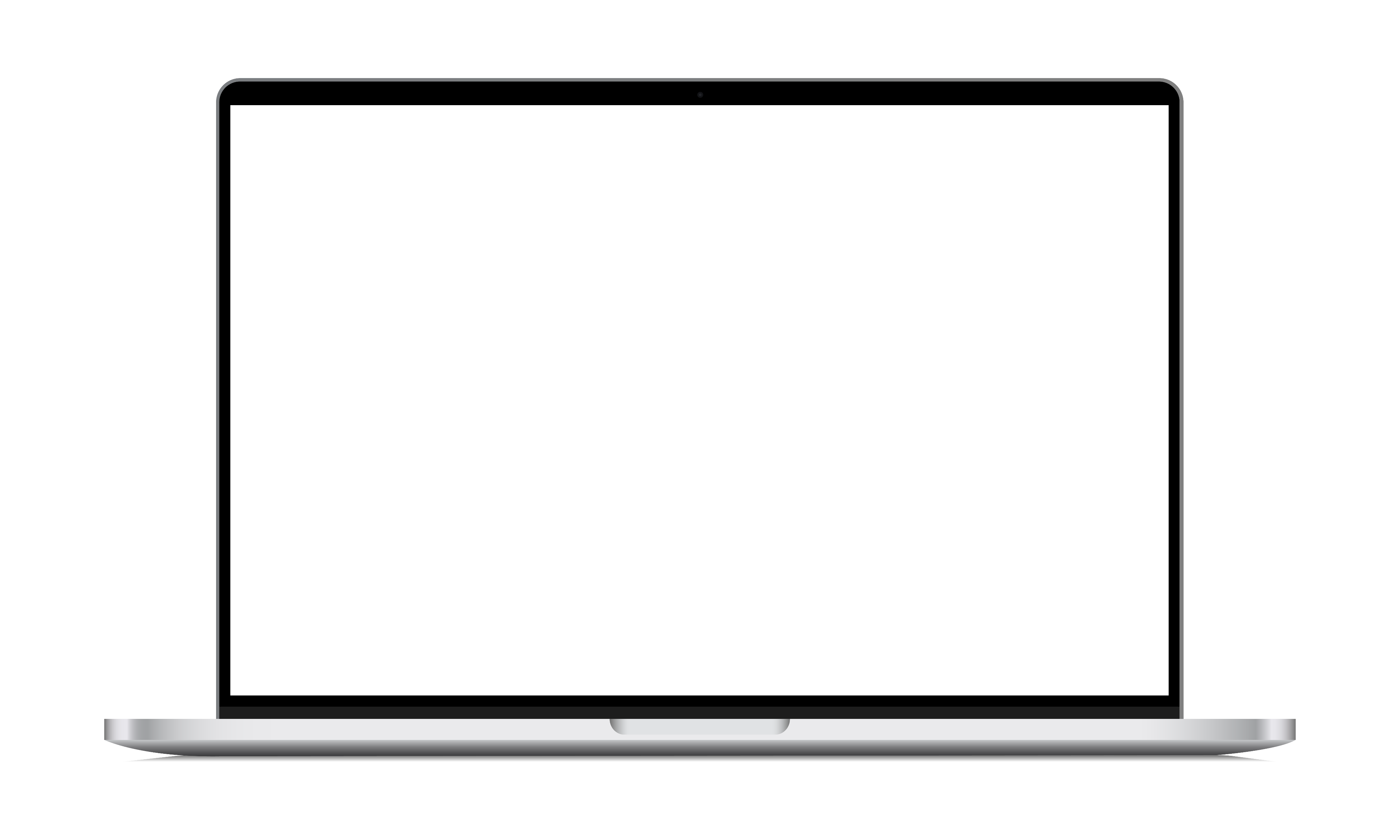 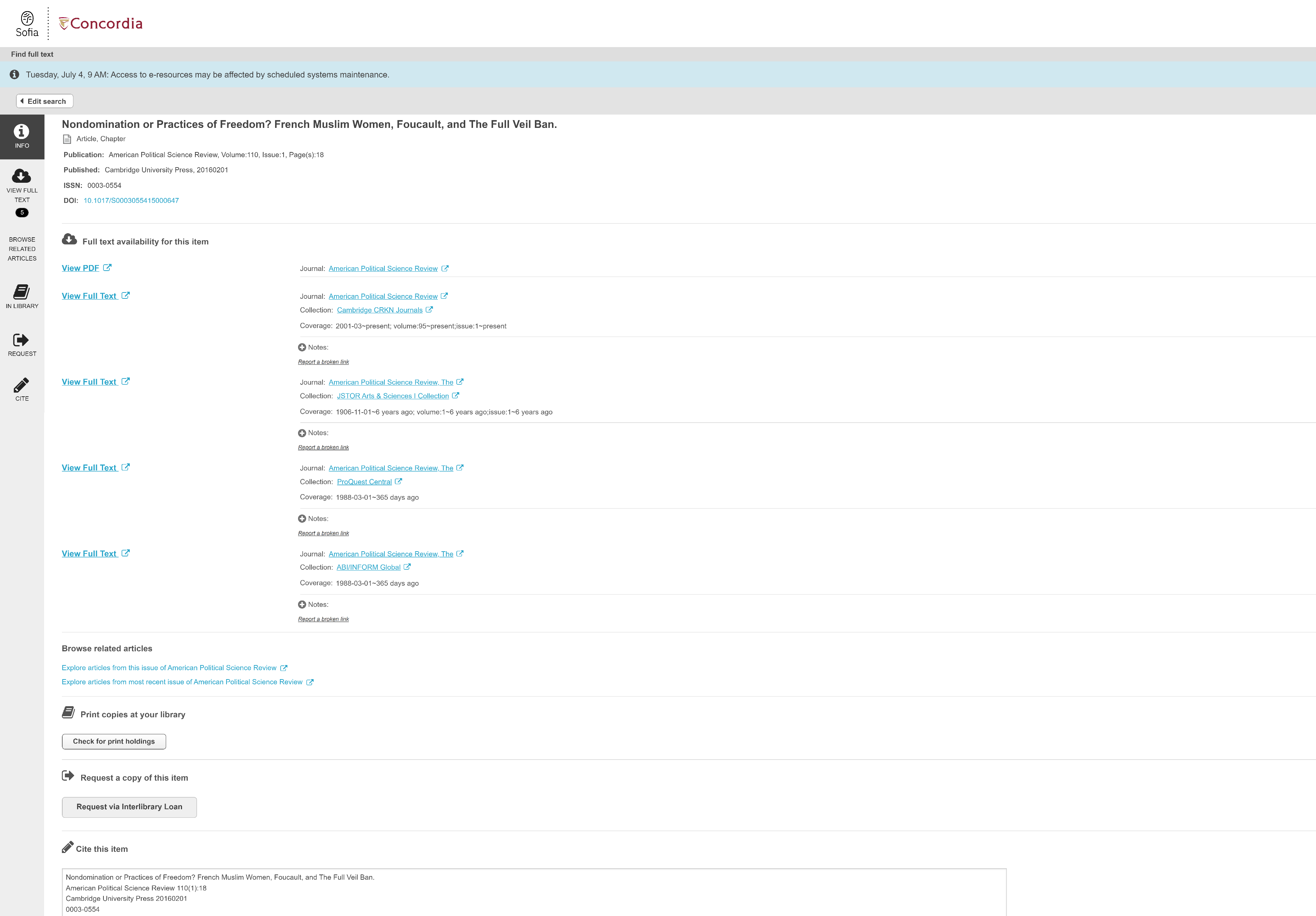 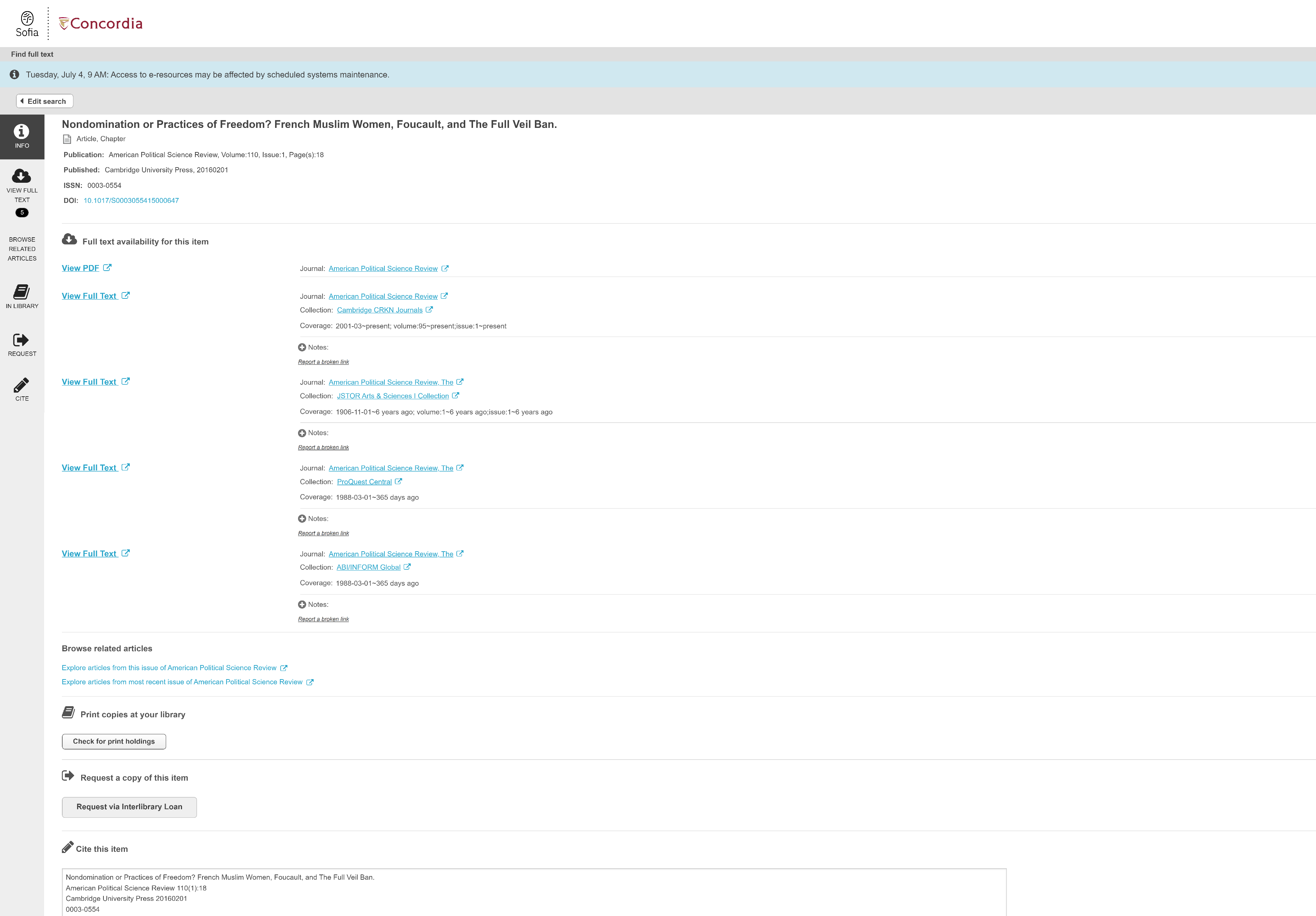 Database tools
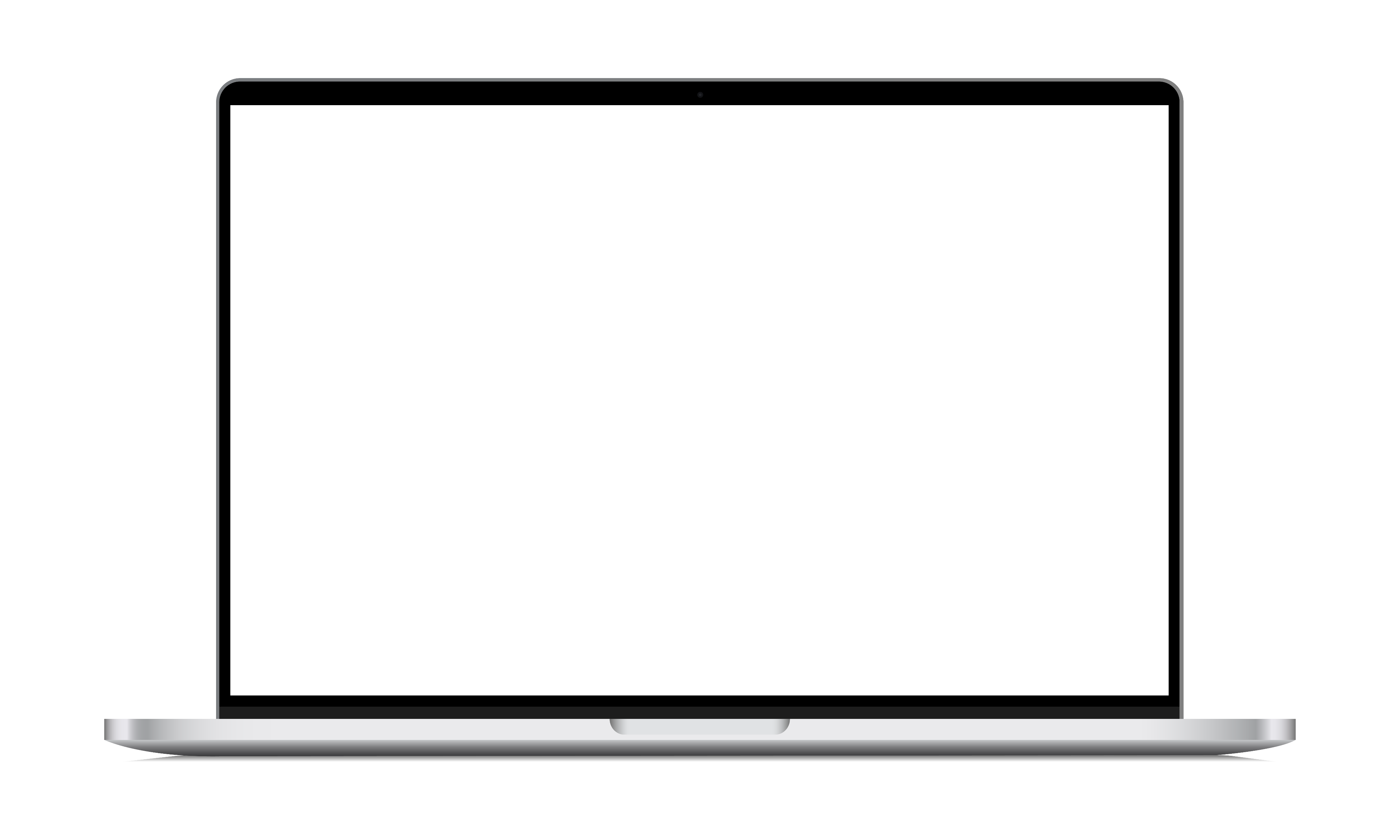 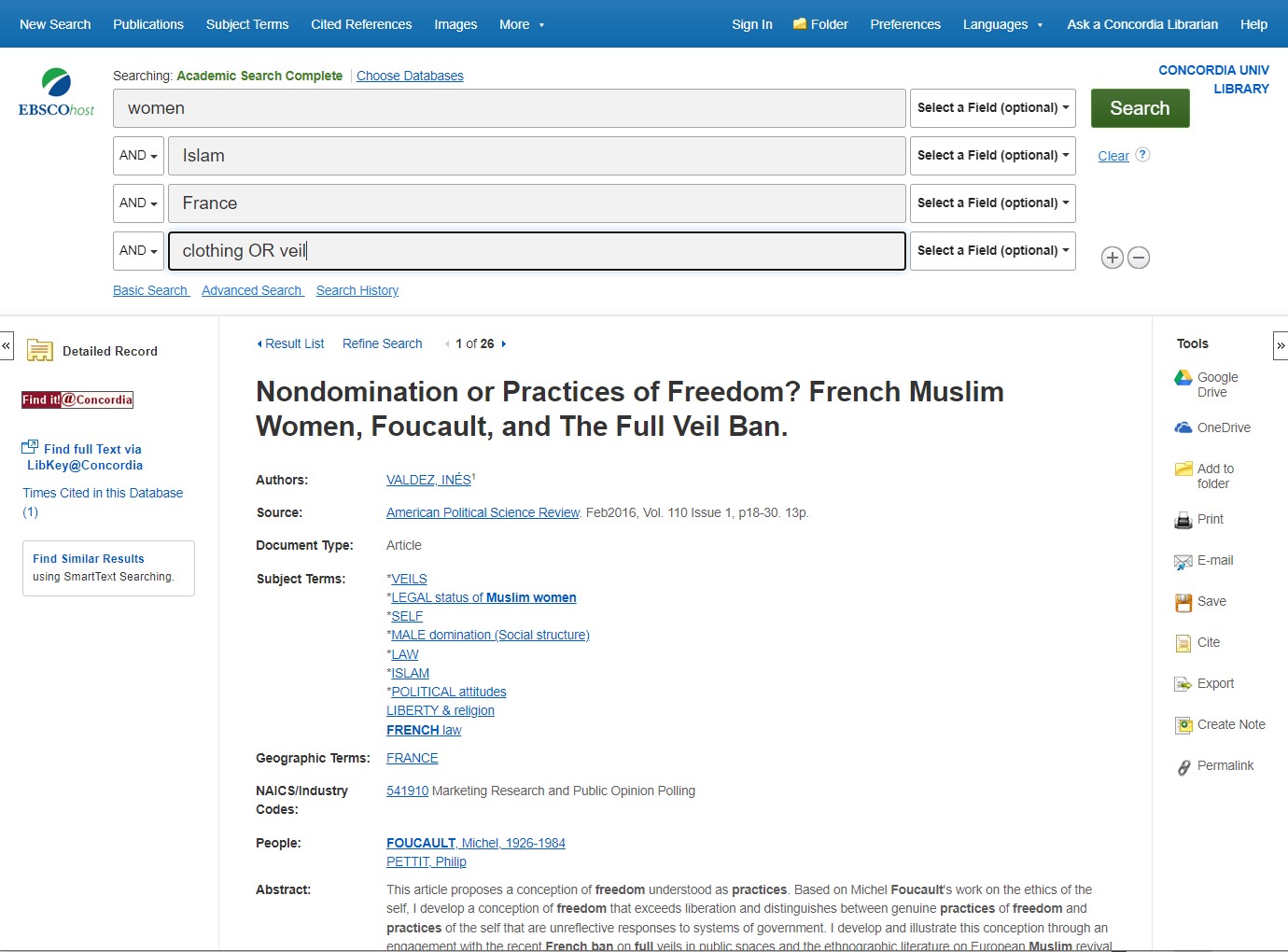 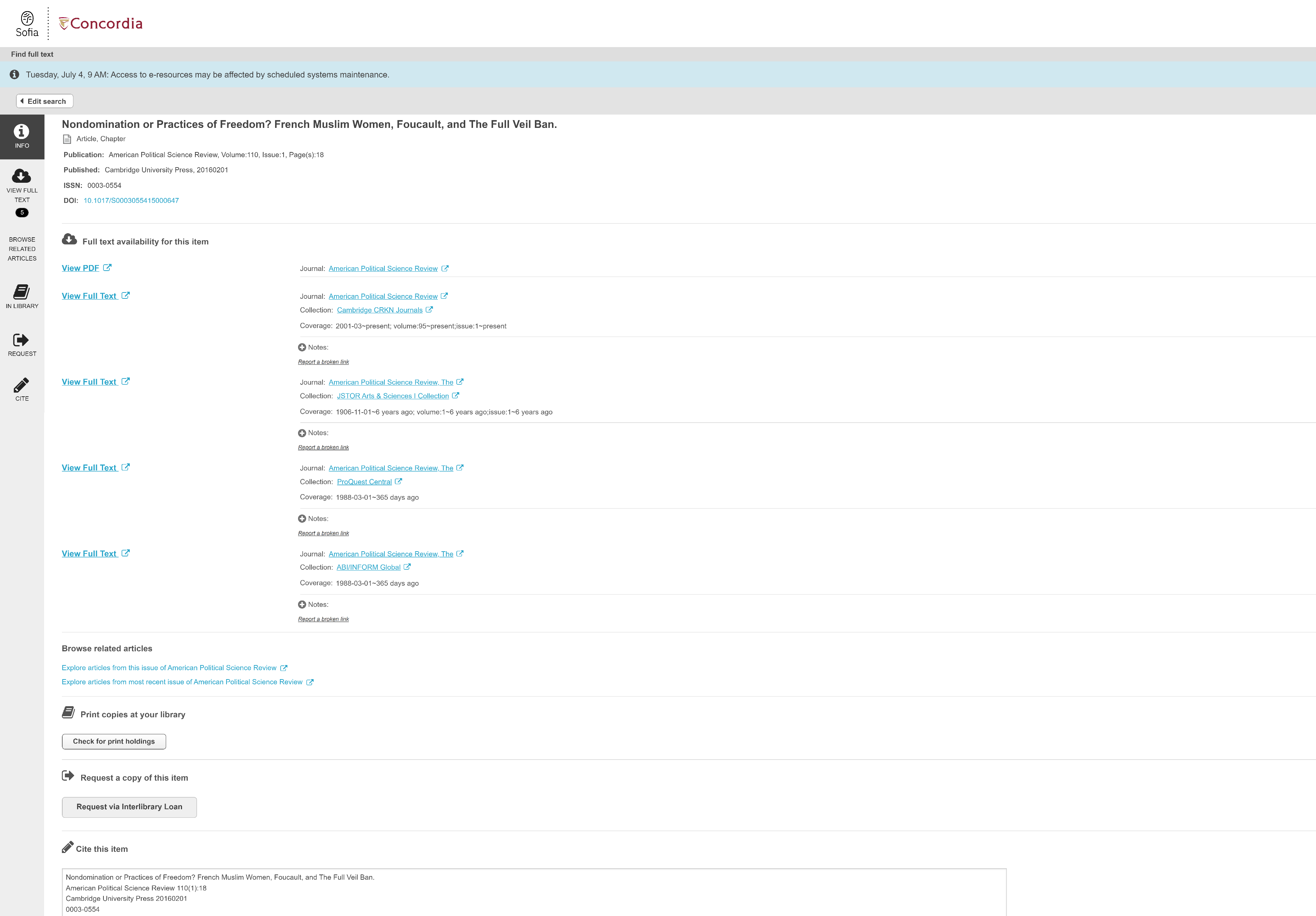 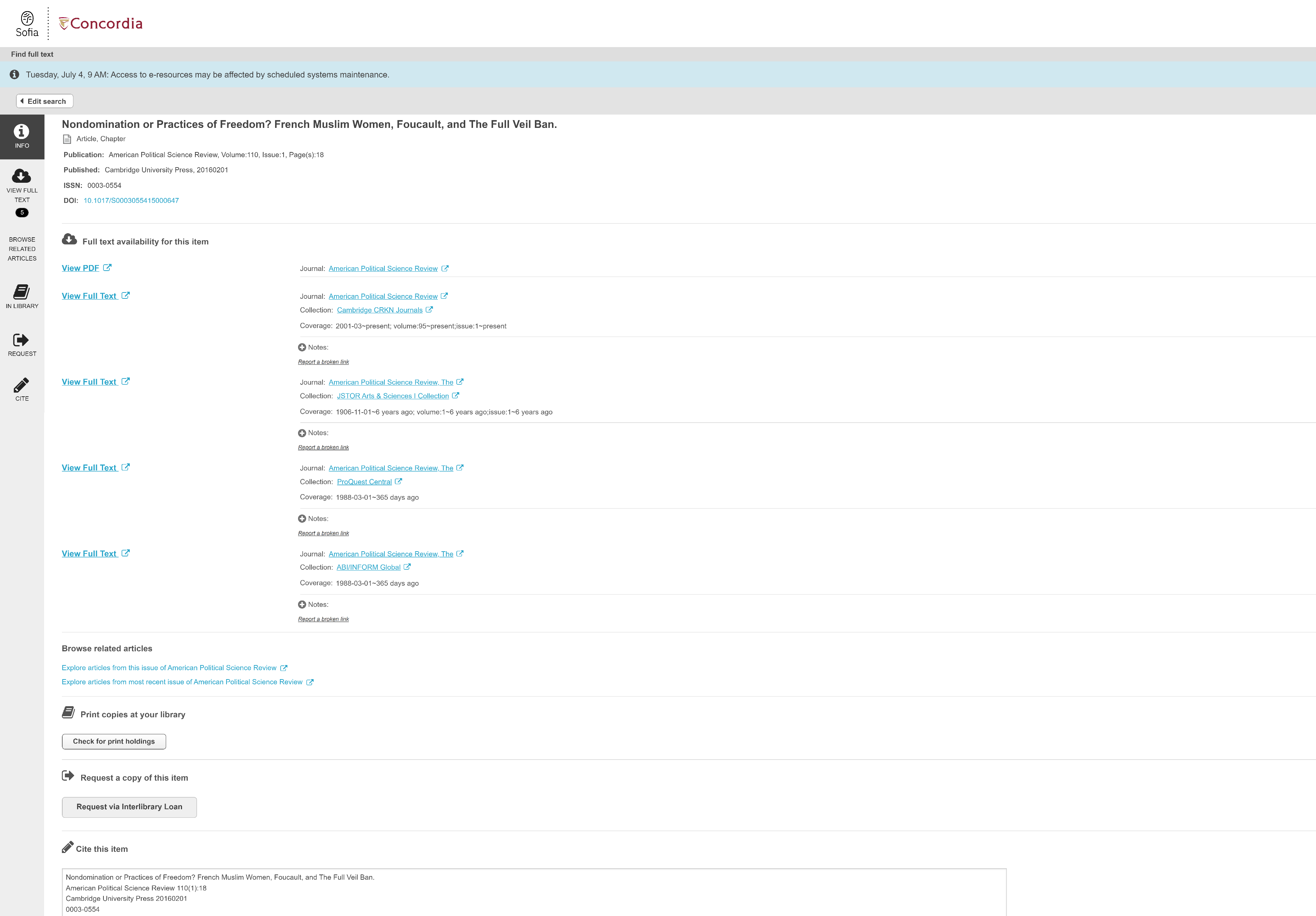 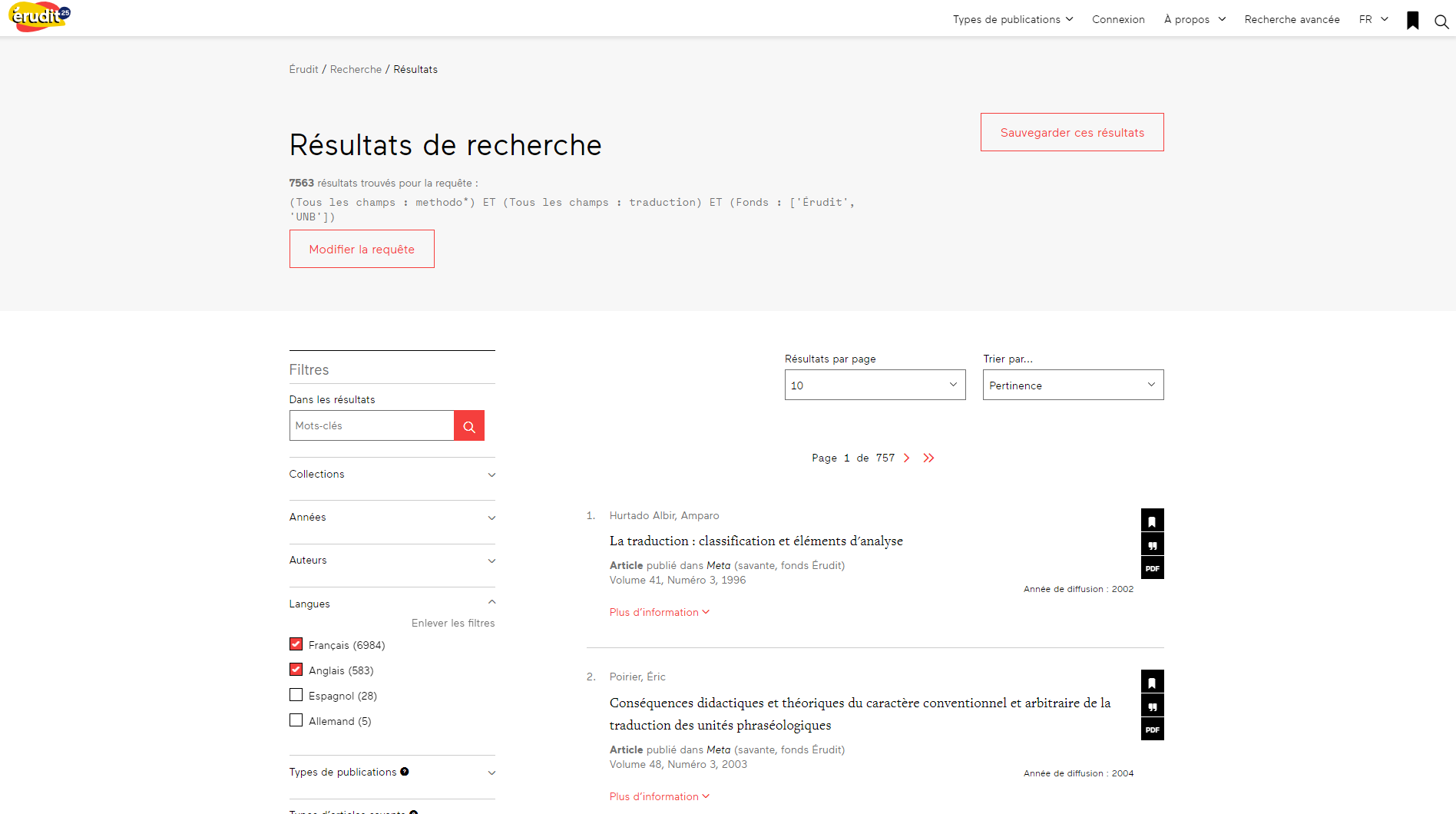 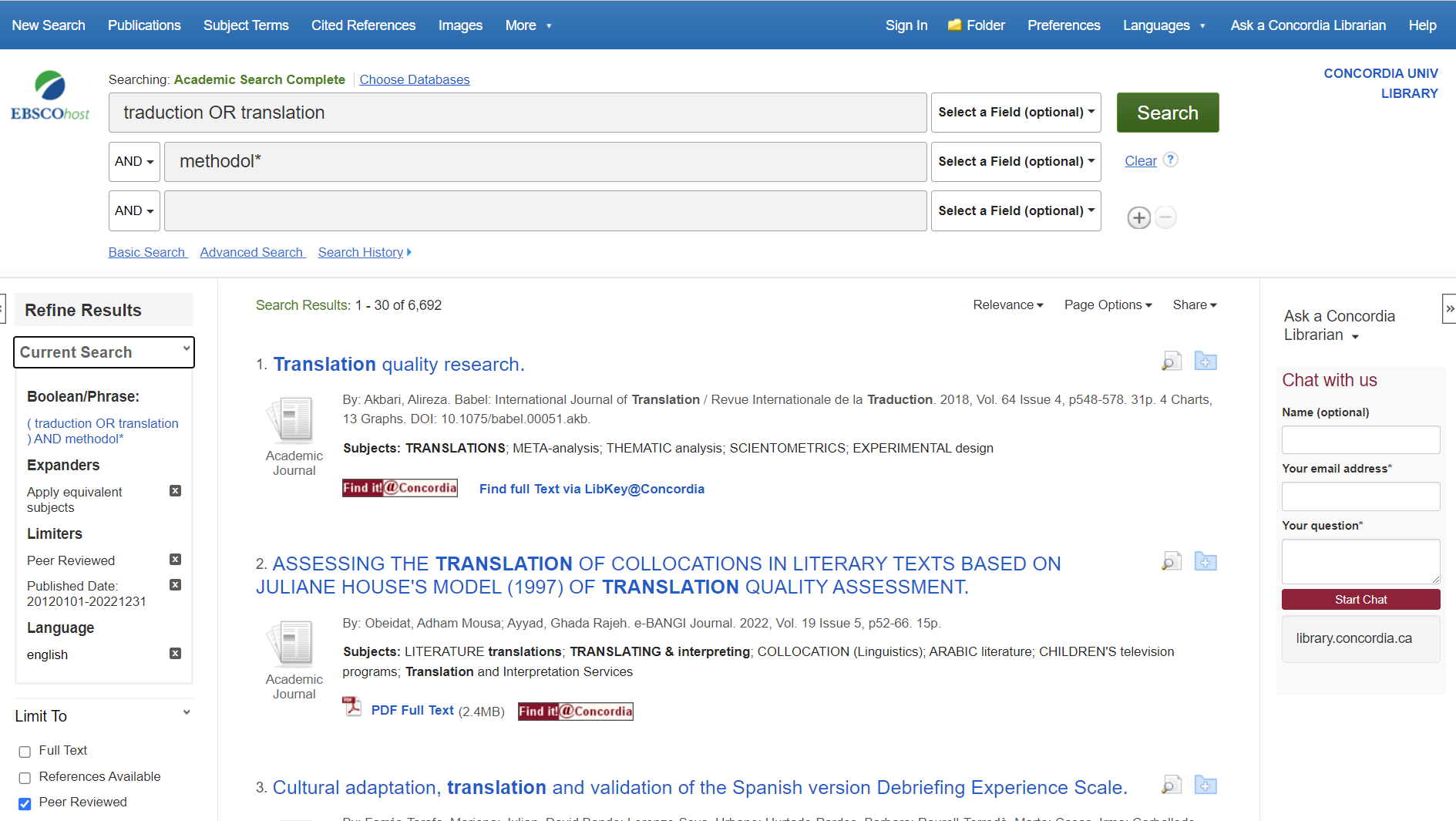 Démonstrations
[Speaker Notes: Academic Search Complete
Érudit
Eureka.cc]
Exercises
Explain to me the peer-review process. 

Find on peer-reviewed article about women in politics in Canada.
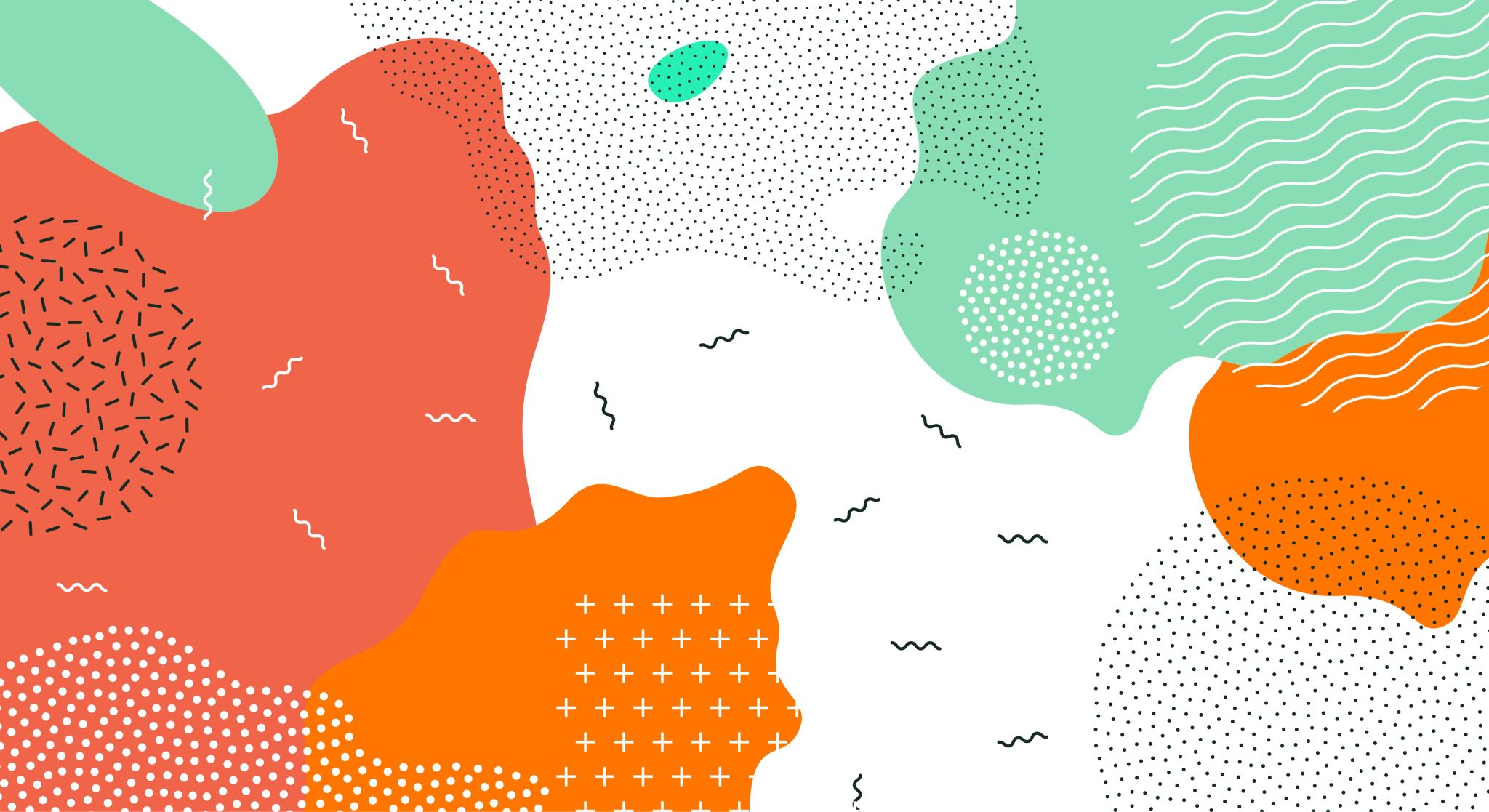 Other resources on the web
Useful websites
Federal government web pages (.ca)
Other  governments or international organizations  (UN, UNESCO)
Universities or research or teaching institutions
Lexicons and other online resources
Lexiques et vocabulaires de l’Office québécois de la langue française (OQLF)
Lexiques et vocabulaires du Bureau de la traduction 
Glossaires de l’Alliance de recherche numérique du Canada
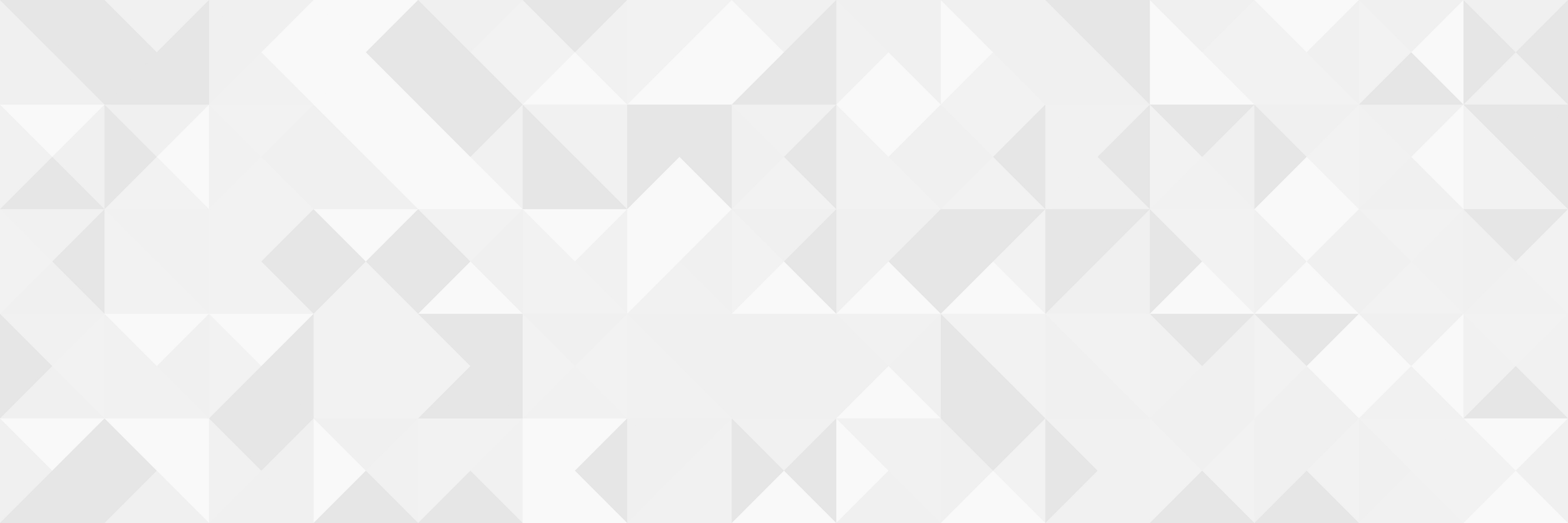 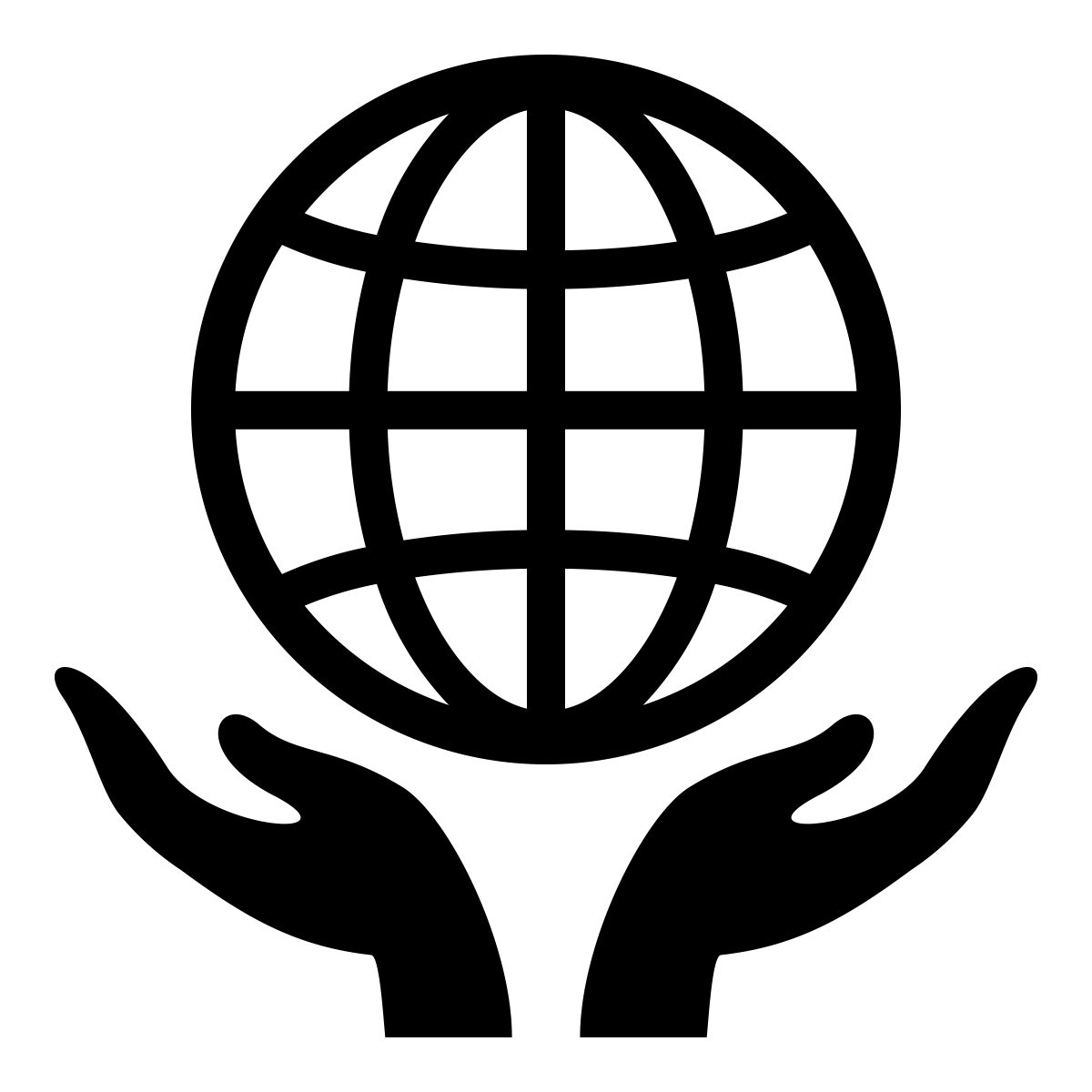 You do have access to many resources!
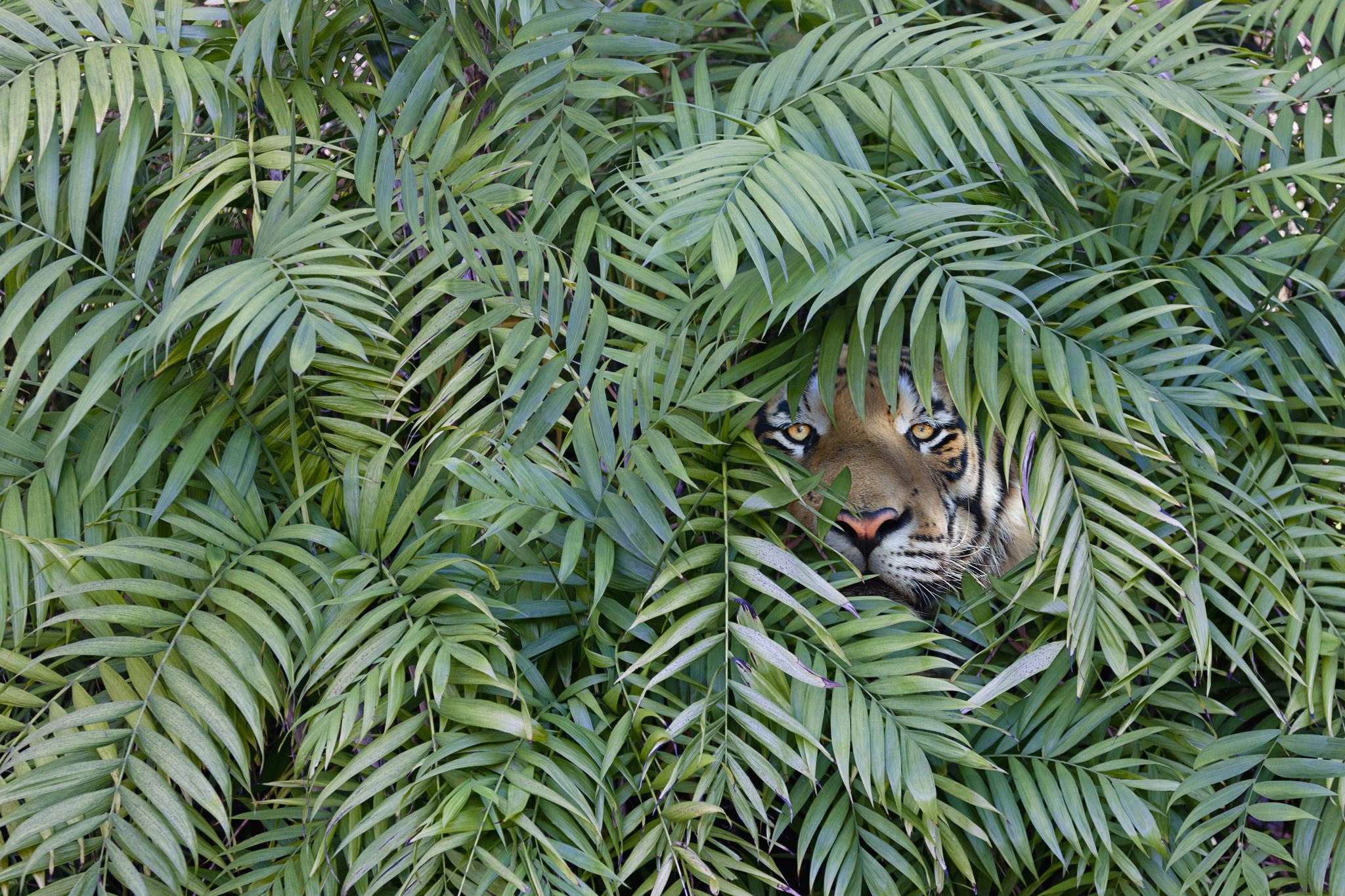 ASSESS and cite your  sources
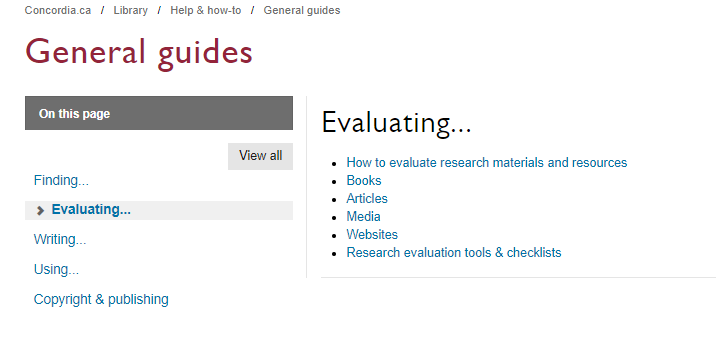 Concordia Library Website - Navigating General Guides
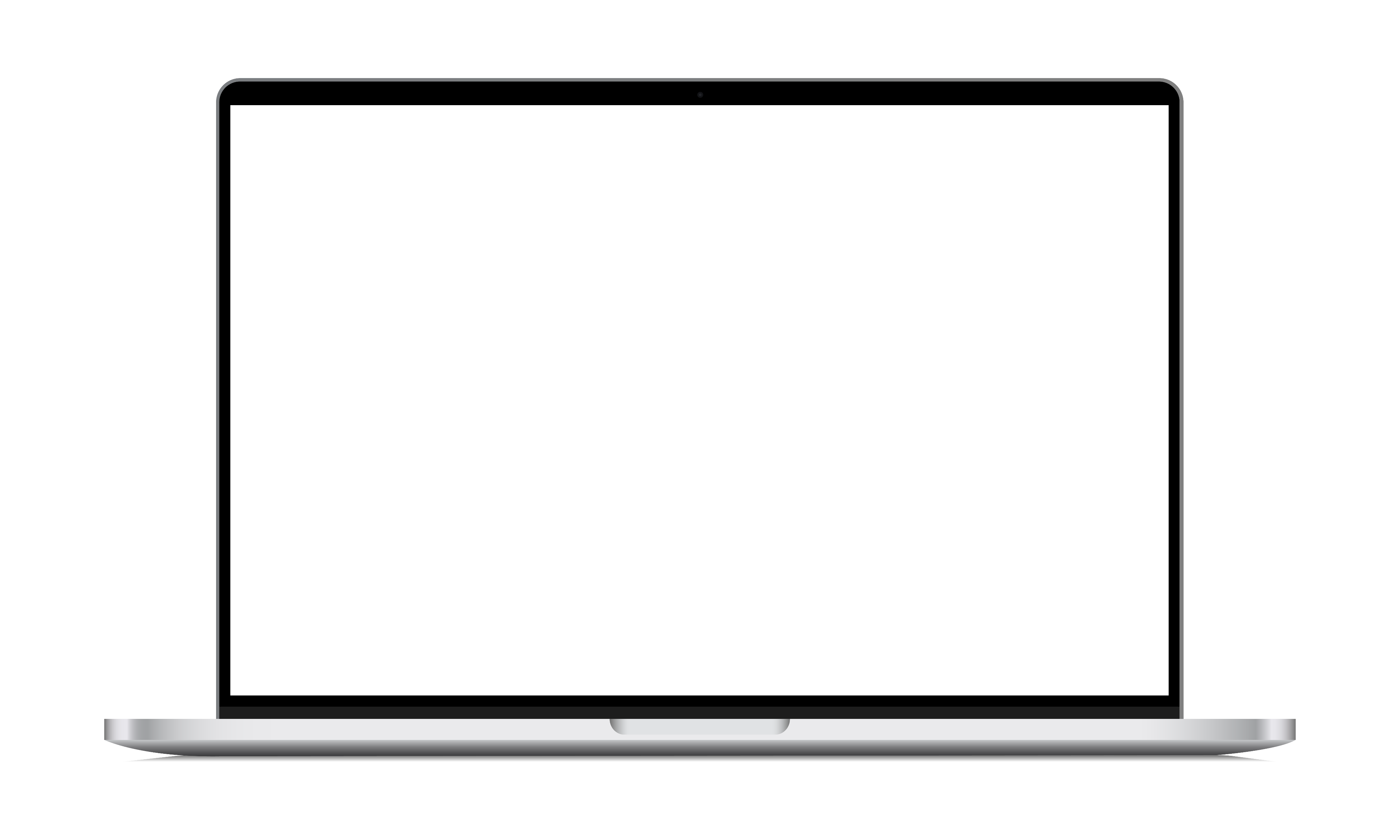 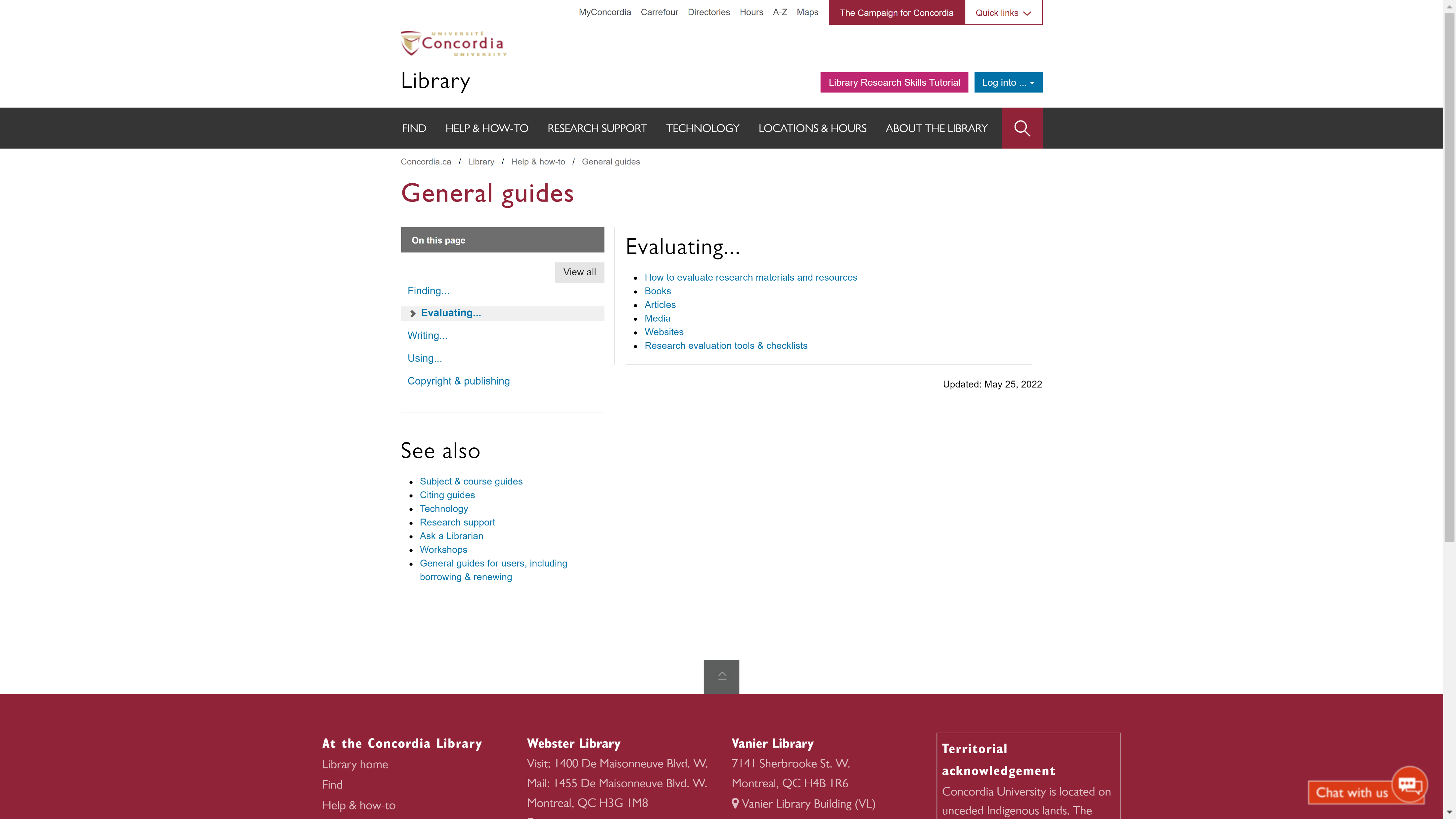 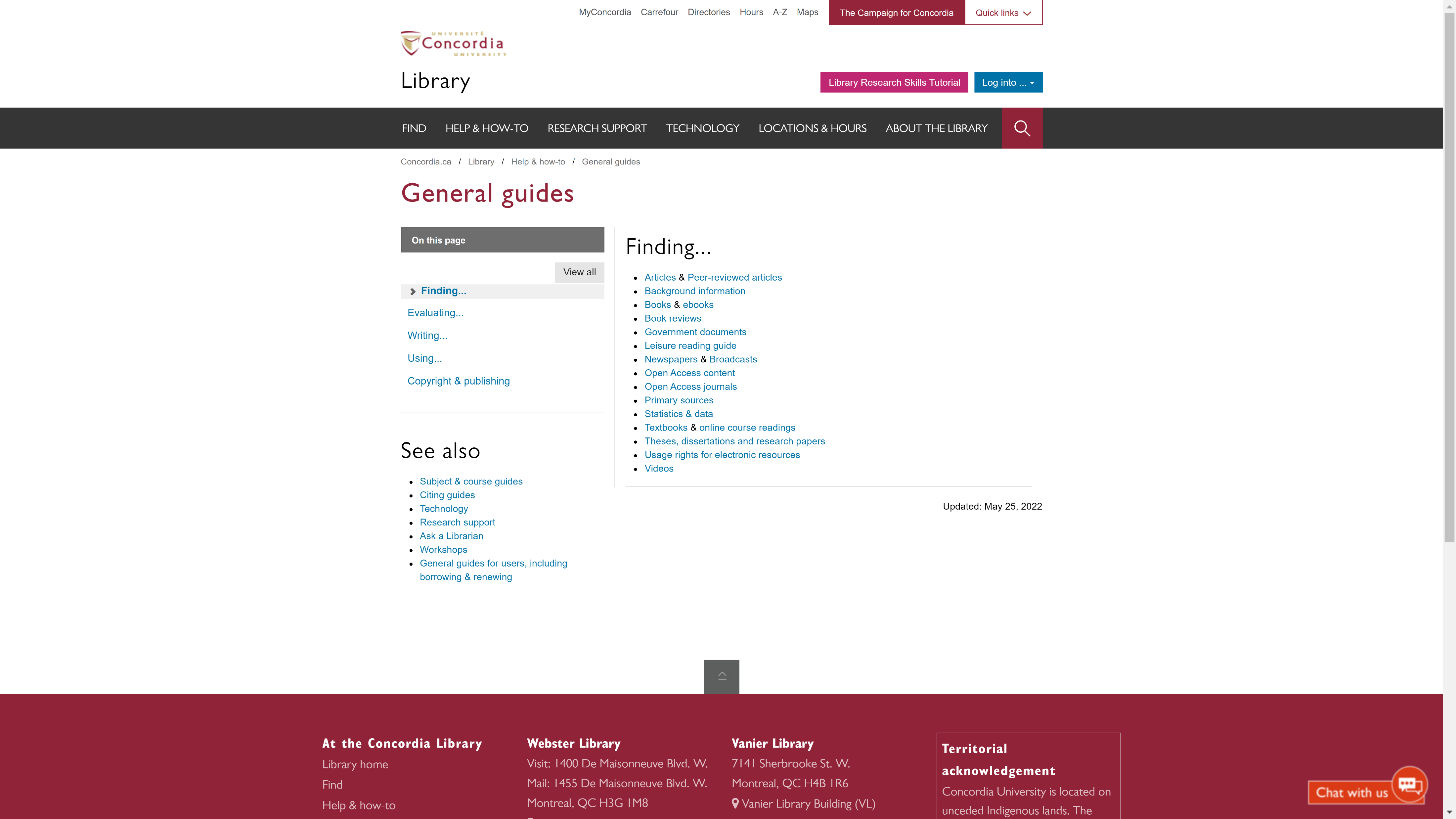 library.concordia.ca/help/guides.php?guid=finding
library.concordia.ca/help/citing/
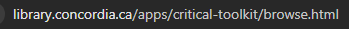 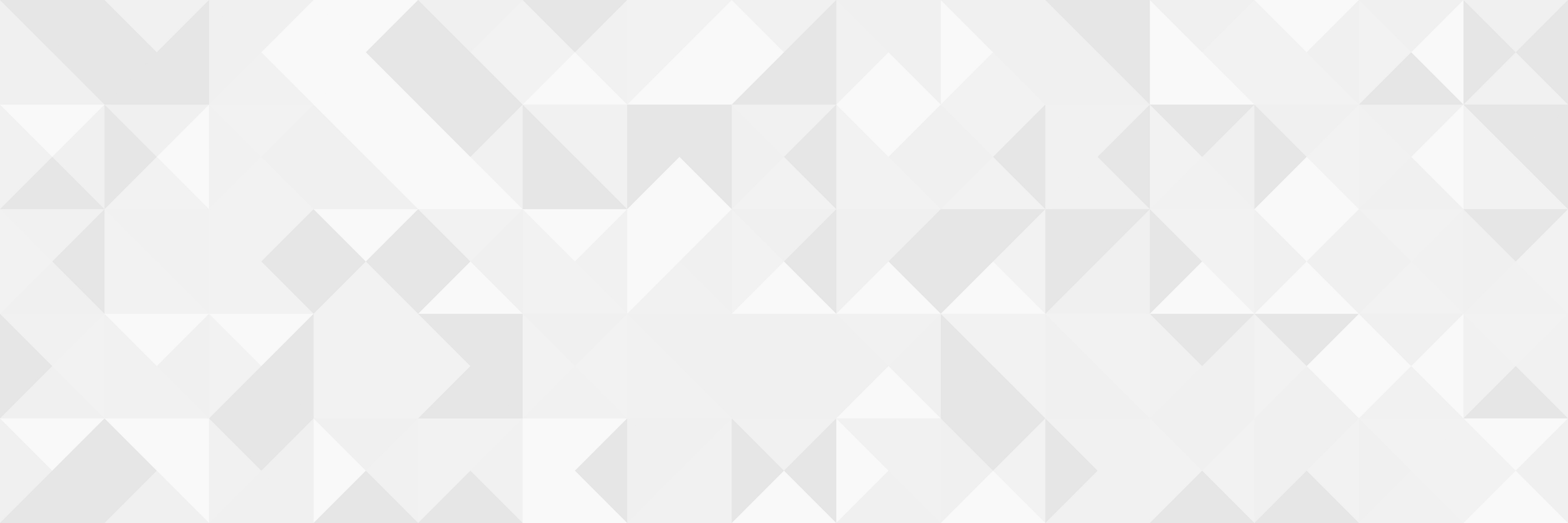 The Library is there to support you with your research too.
Concordia Library Website – Ask a Librarian
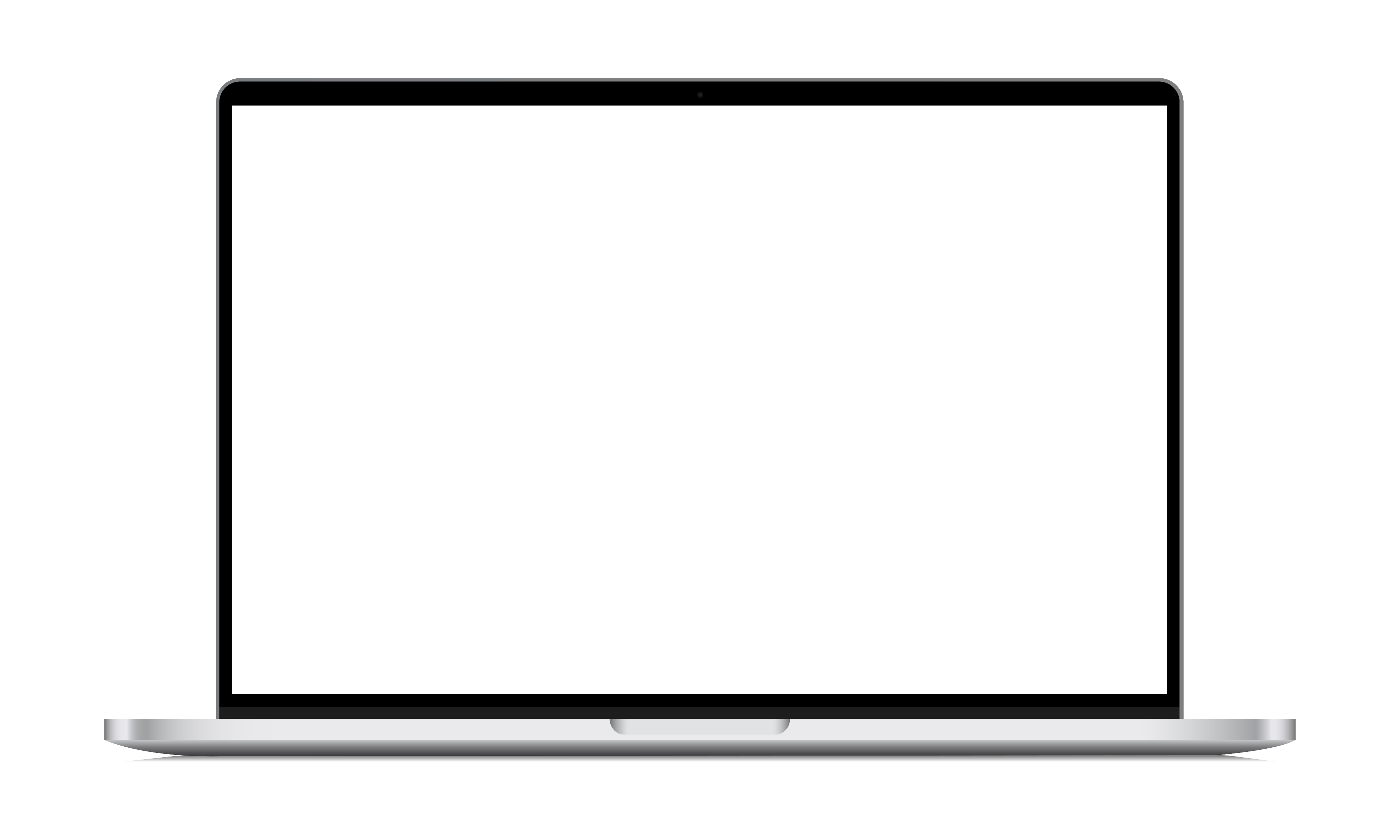 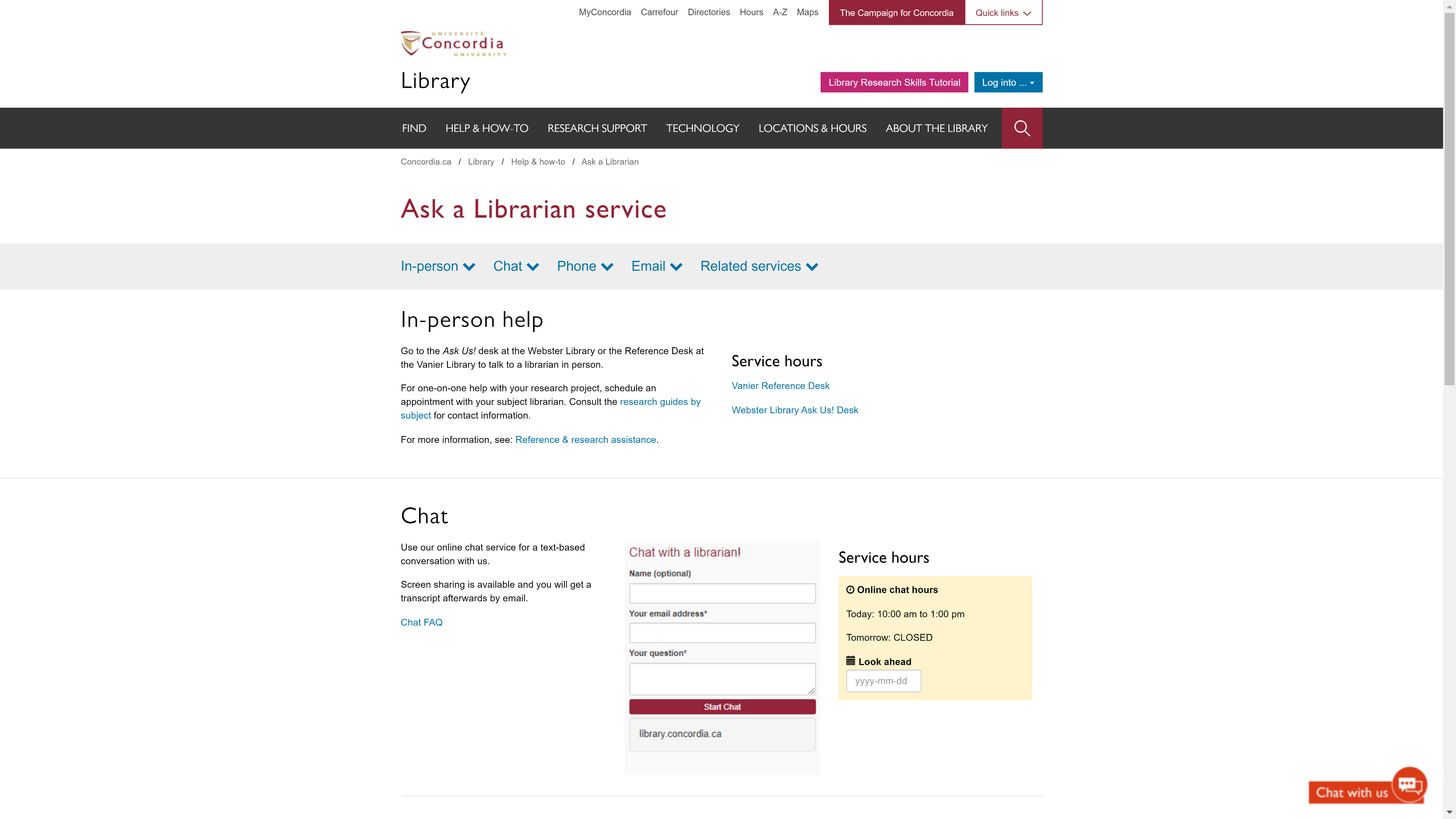 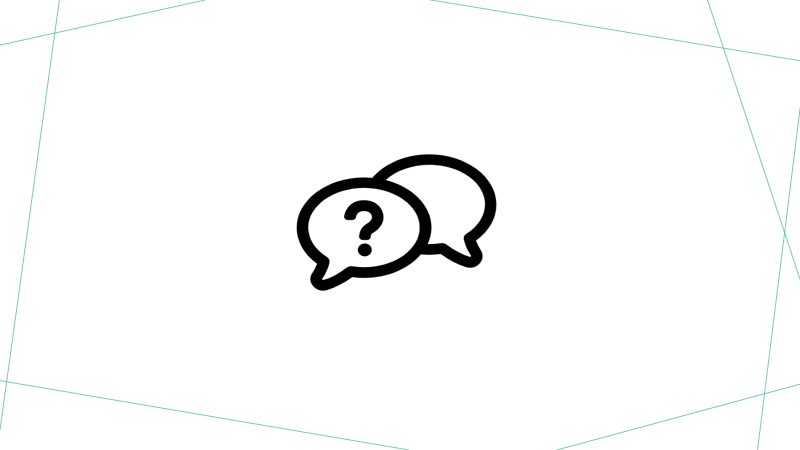 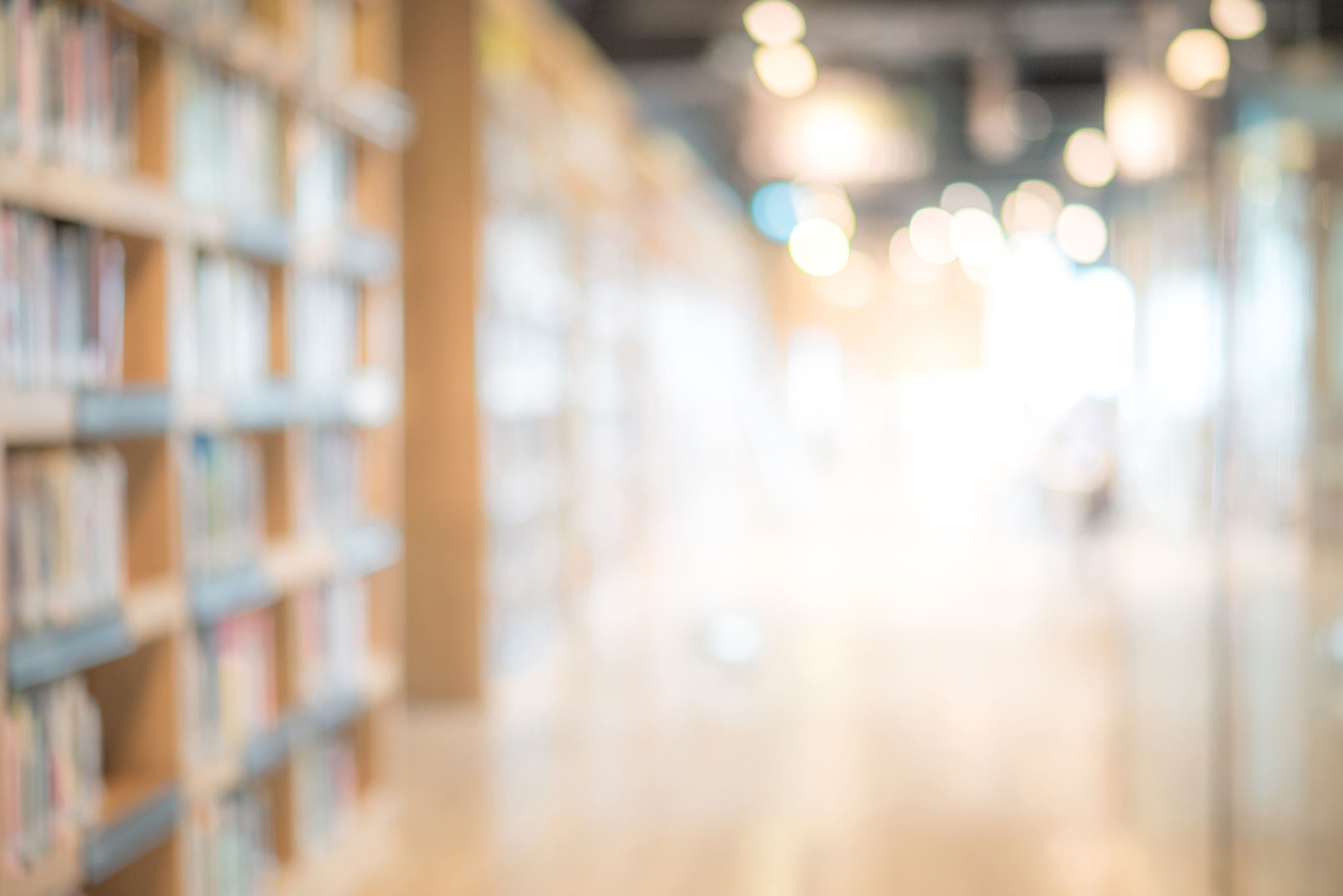 Éthel GamacheWebster Library LB 505-07ethel.gamache@concordia.ca